1491 / VP PETROLEUM INC. - 919 - ANASCO
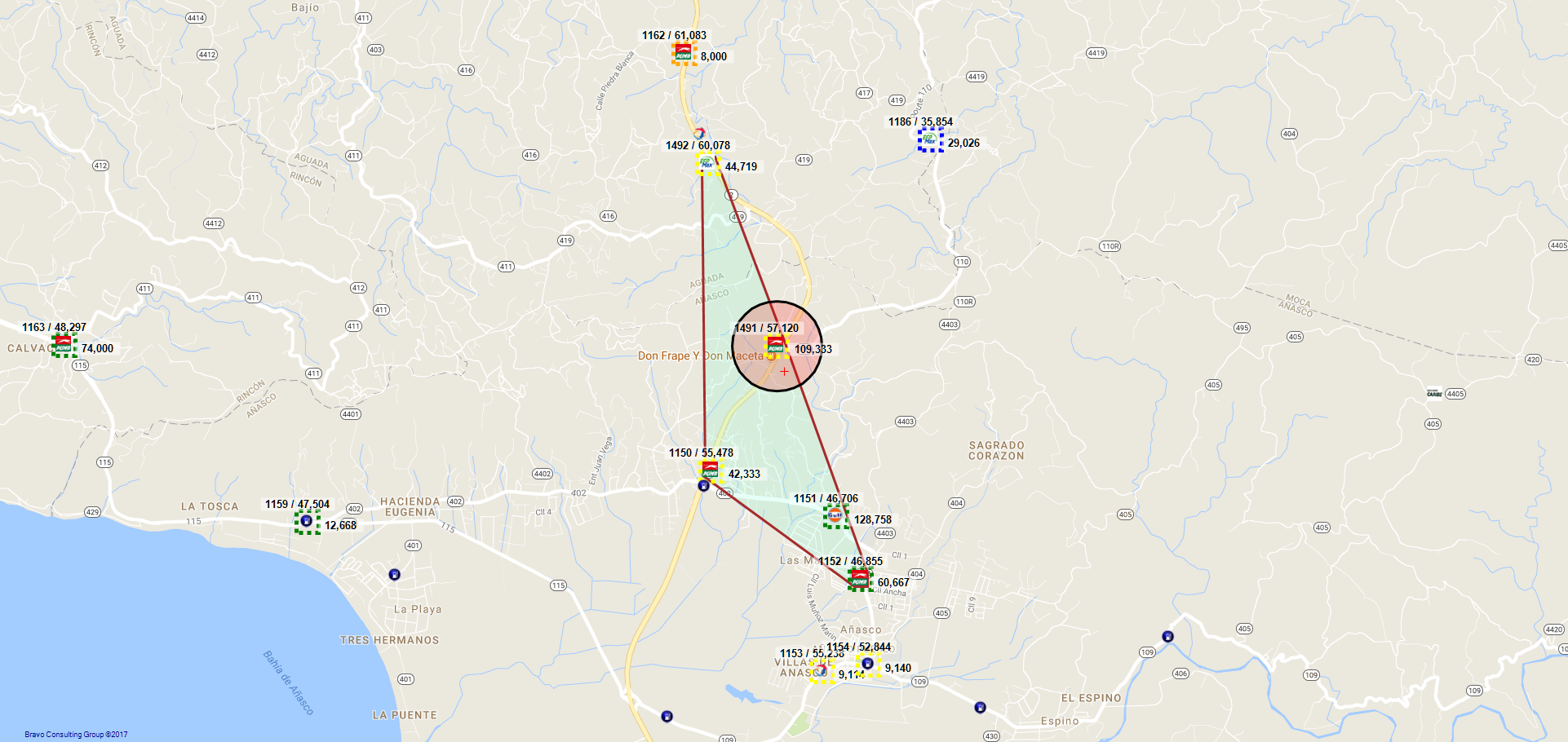 1487 / MISTER MAGIC C/W INC. - 904 - PONCE
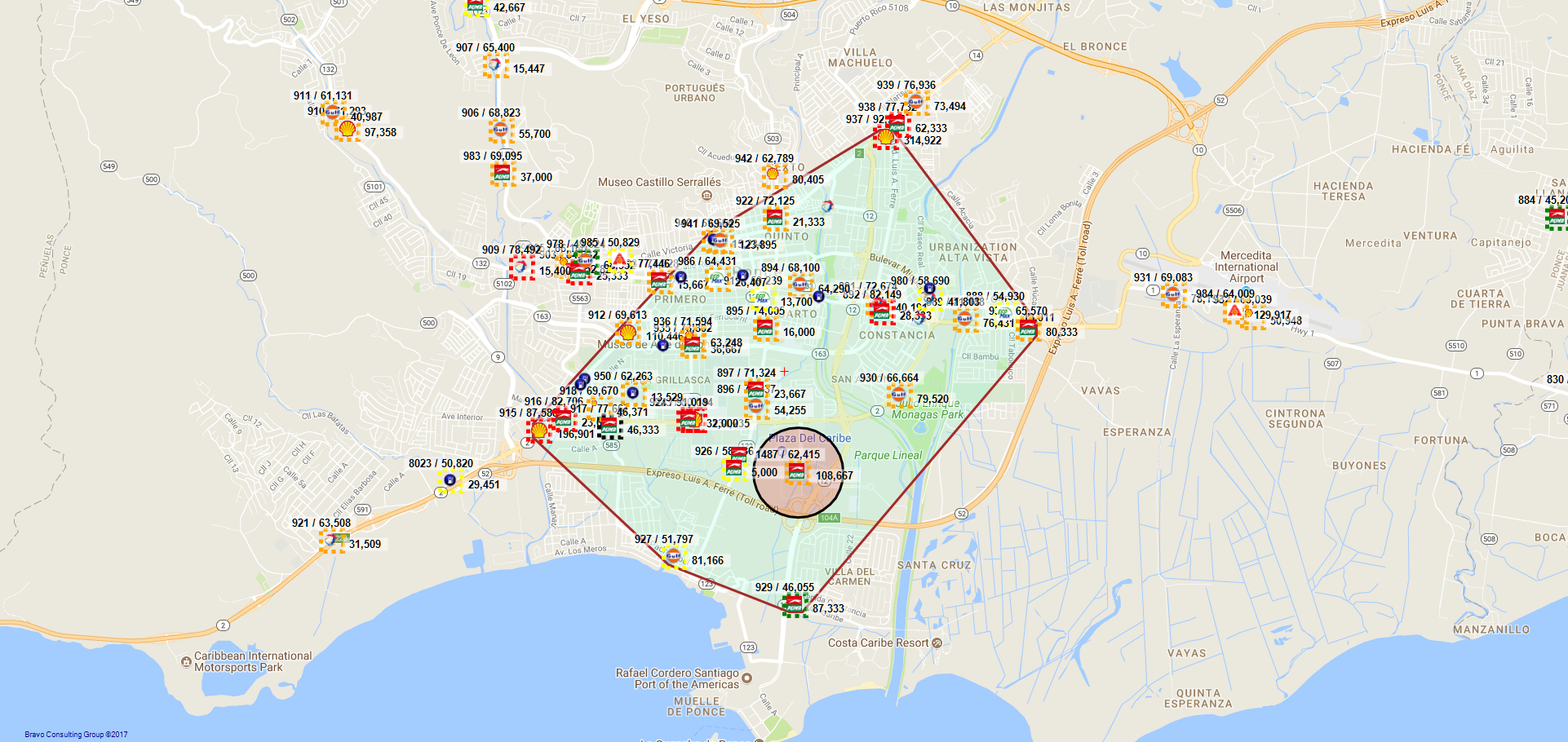 1473 / GAMA GROUP, INC. - 300 - NARANJITO
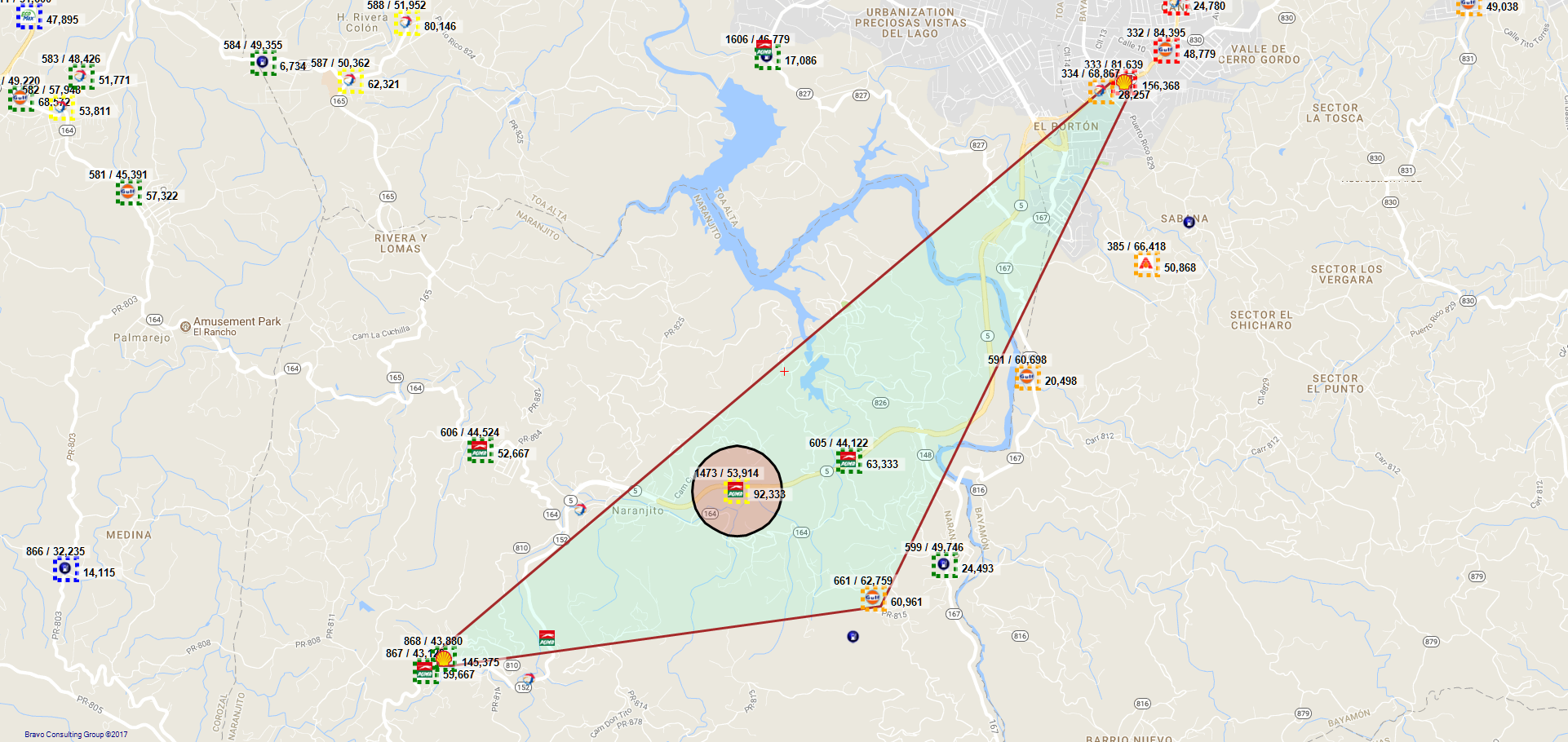 1465 / GUERRA 5, INCORPORADO - 119 - SAN JUAN
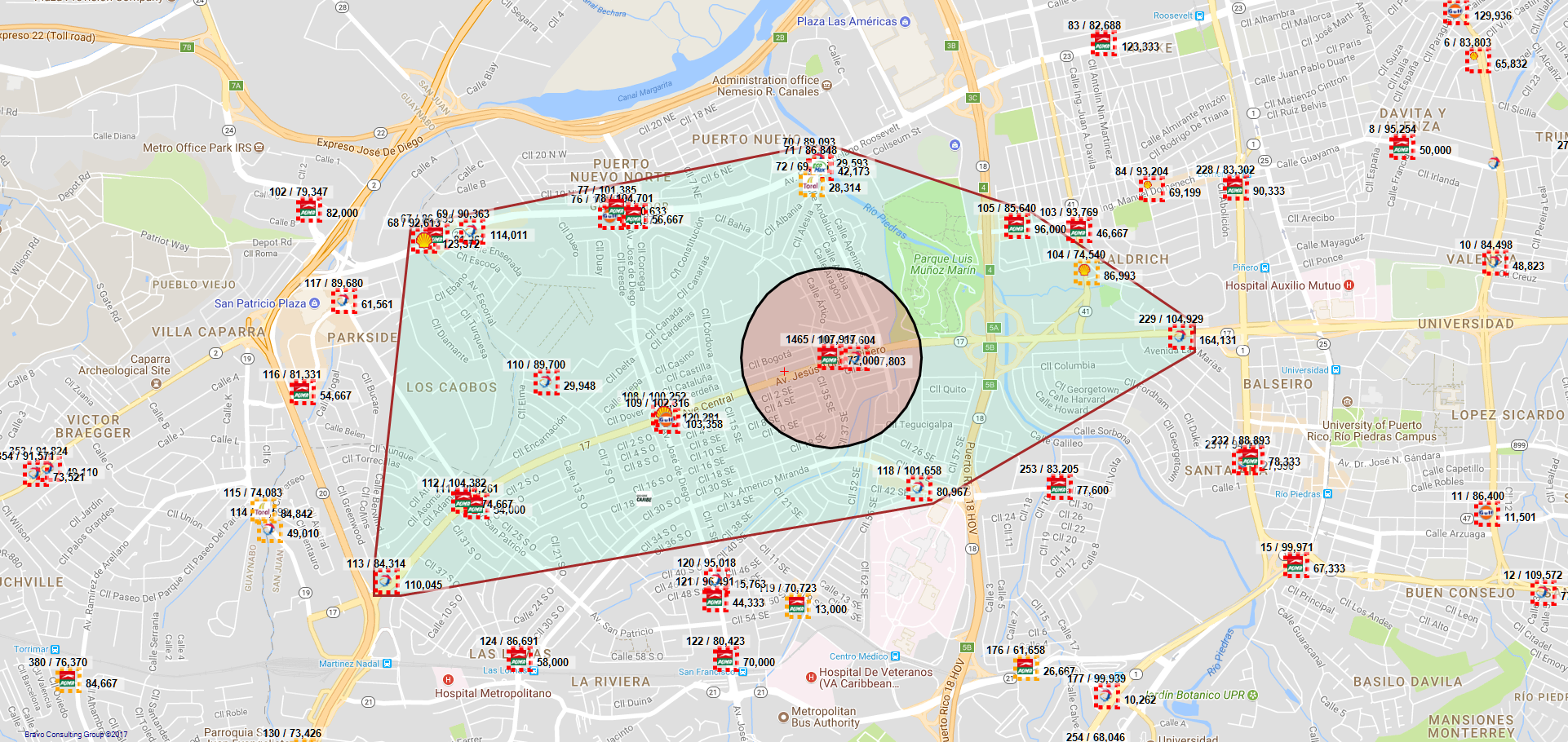 1445 / TOP GASOLINE LLC - 997 - HATILLO
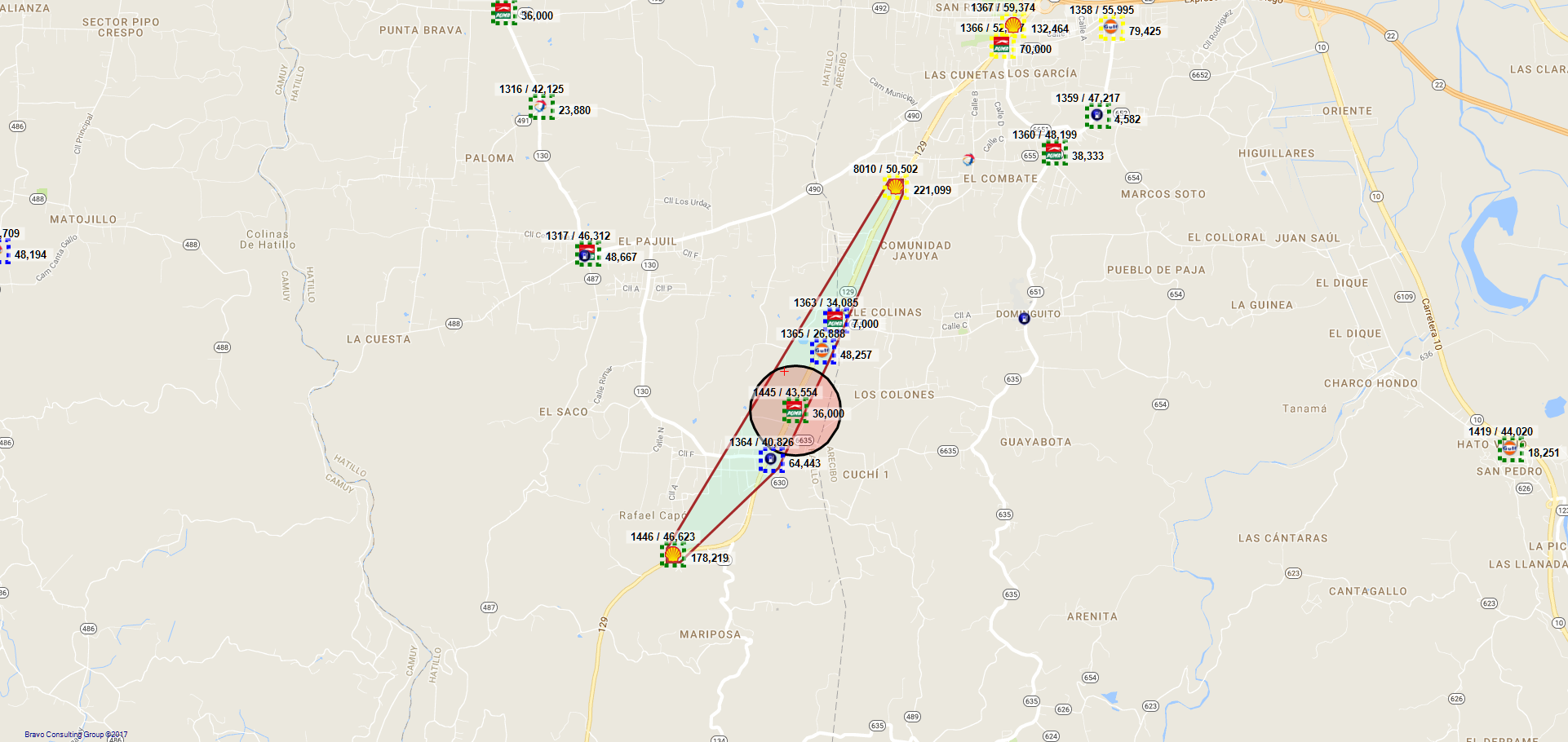 1399 / VP PETROLEUM - UTUADO - 793 - UTUADO
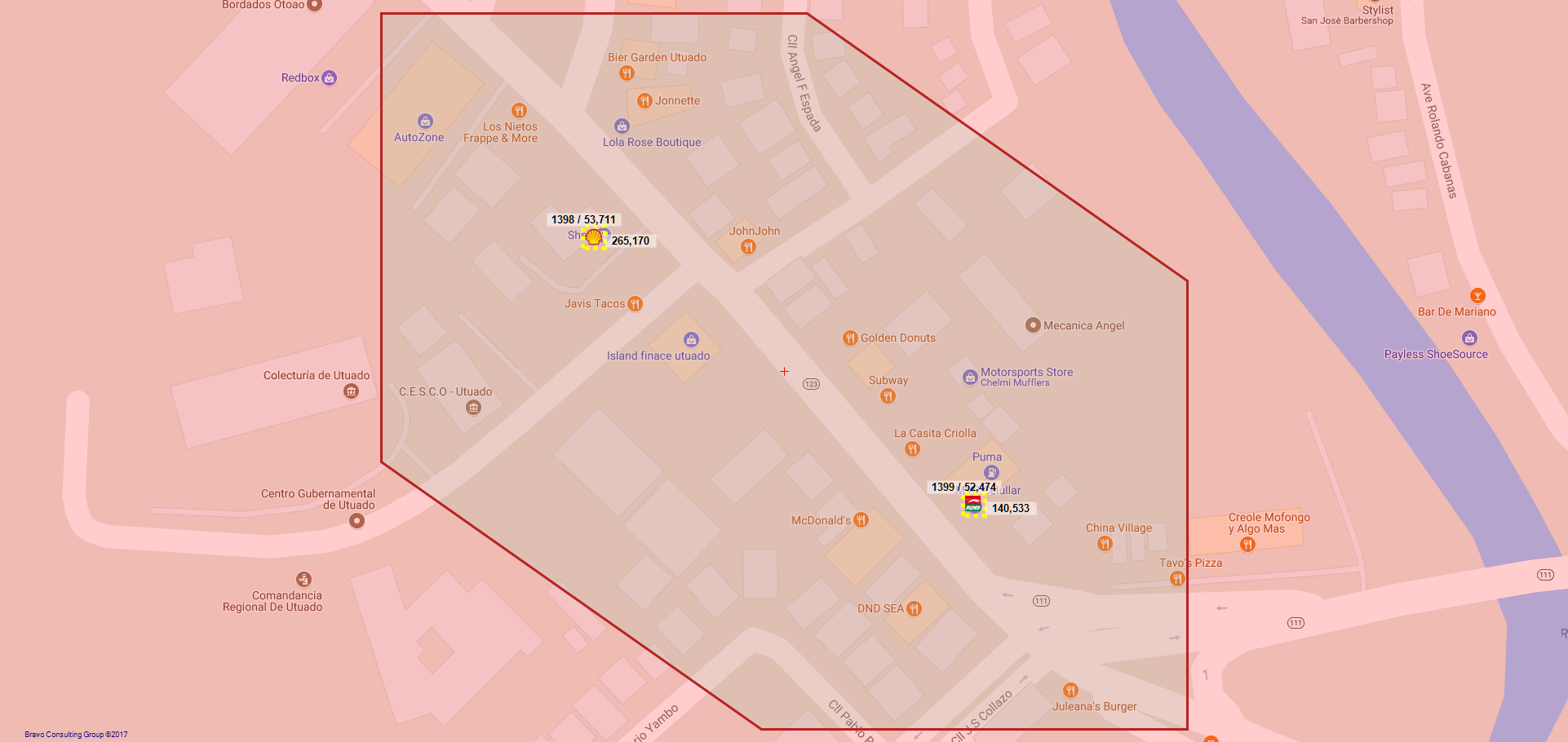 1378 / LUZ N GONZALEZ VELEZ - 578 - LARES
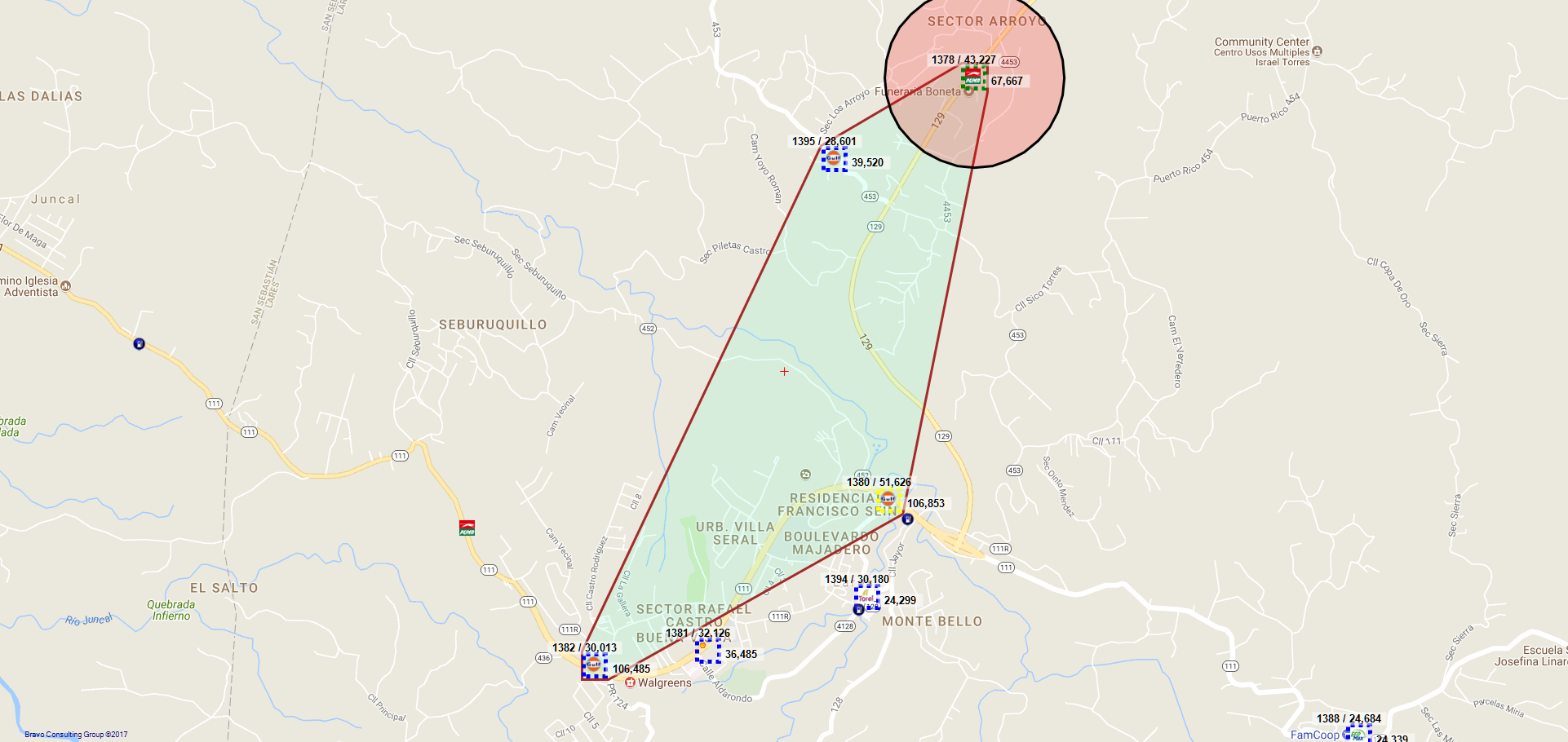 1328 / GA WEST INVESTMENT LLC - 910 - HATILLO
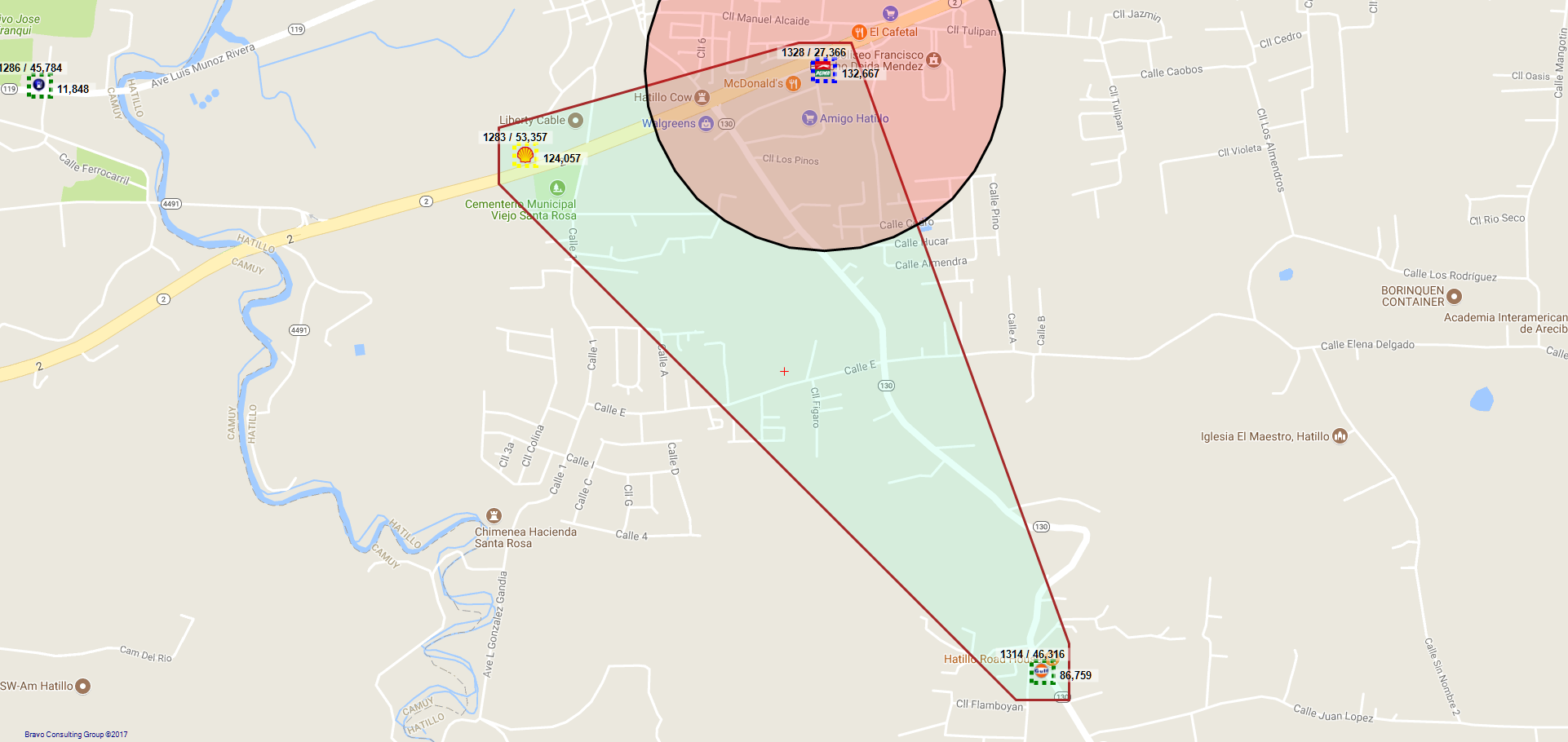 1301 / JAVIER ESPINOSA AVILA - 550 - QUEBRADILLAS
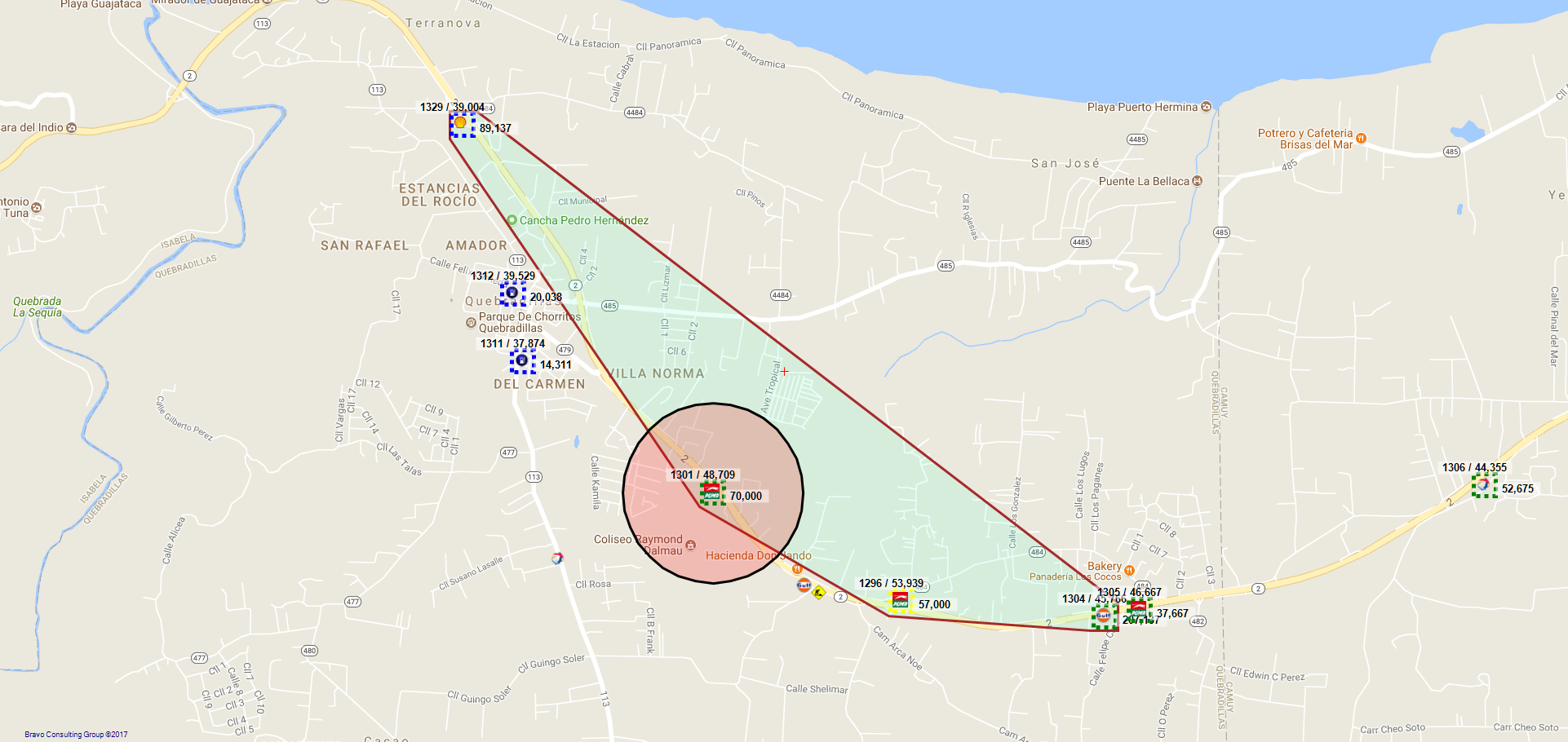 1296 / JAVIER ESPINOSA AVILA - 573 - QUEBRADILLAS
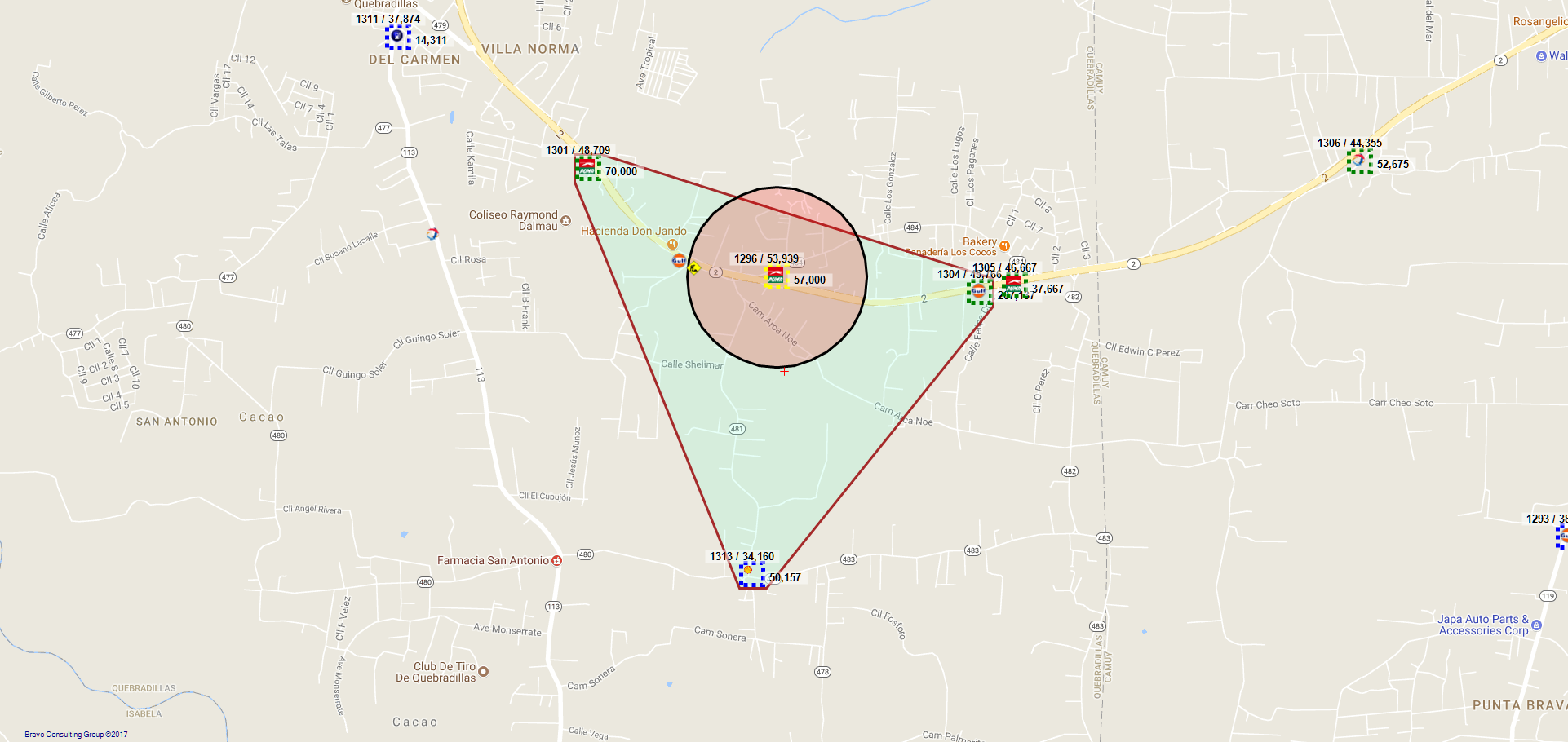 1227 / EDUARDO HERNANDEZ COURCEVIL - 648 - AGUADILLA
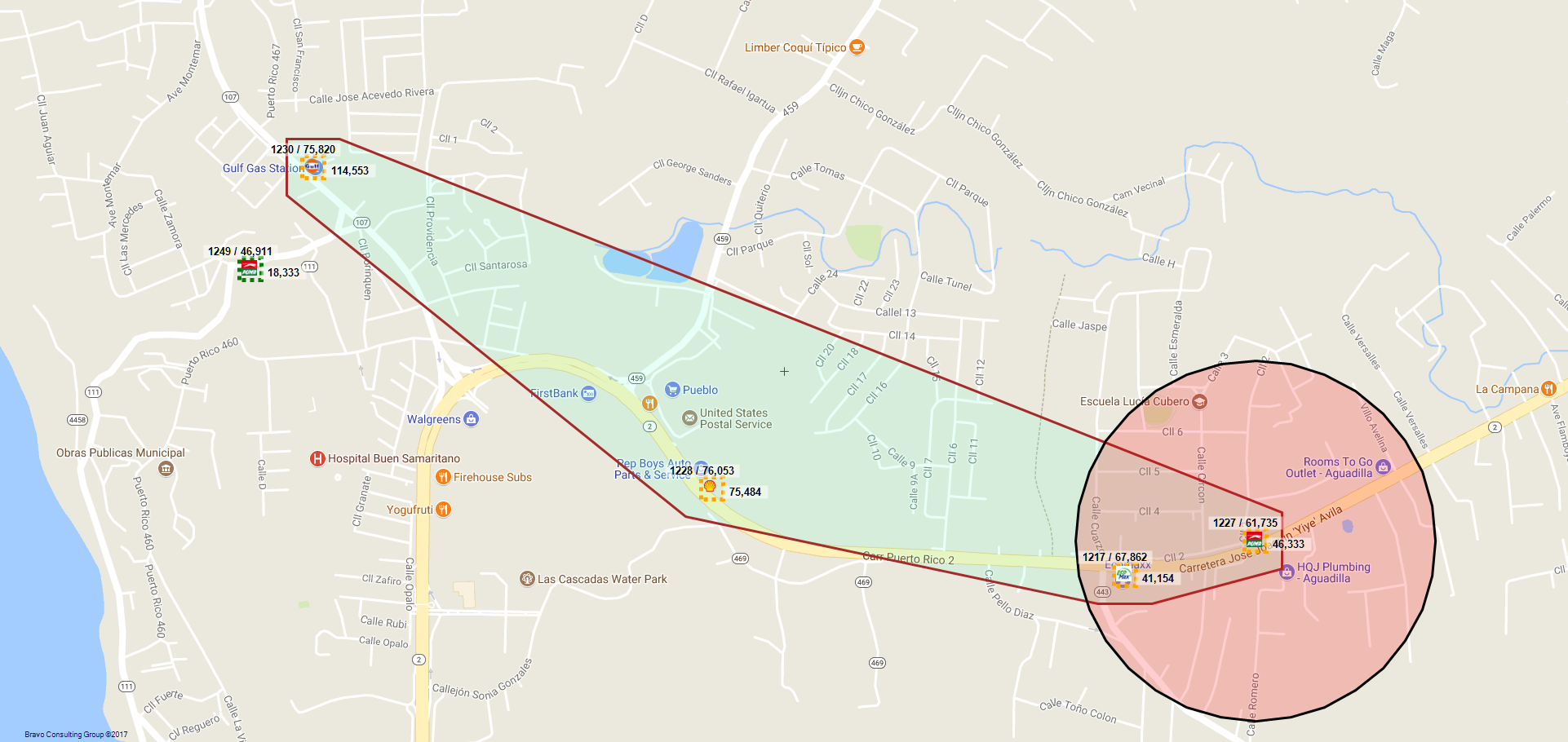 1164 / ANDRES RUIZ ARIZMENDI       (640) - 640 - RINCON
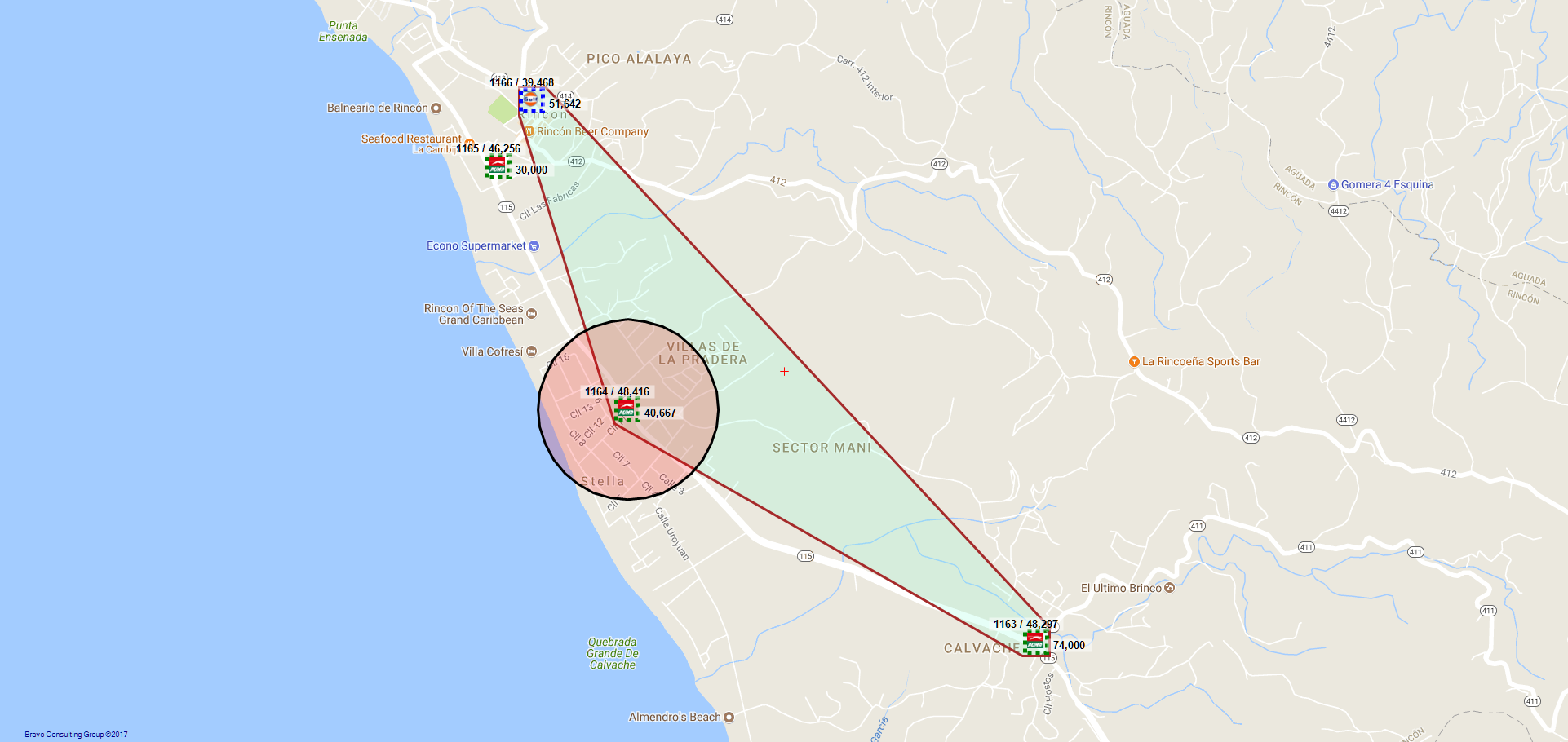 1134 / C-FUELS, LLC - 23 - MAYAGUEZ
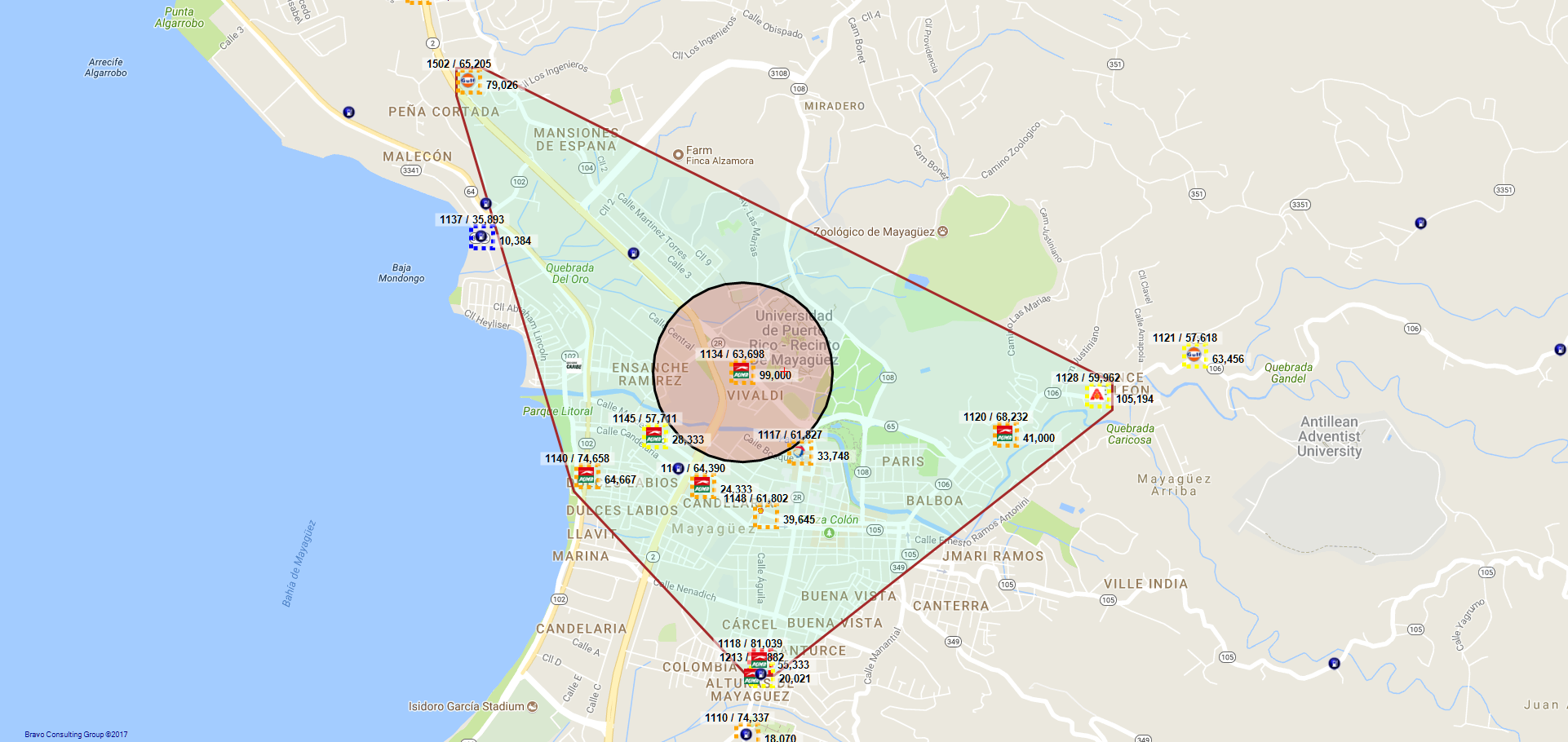 1096 / SOUTHERN GAS STATION INC. - 983 - YAUCO
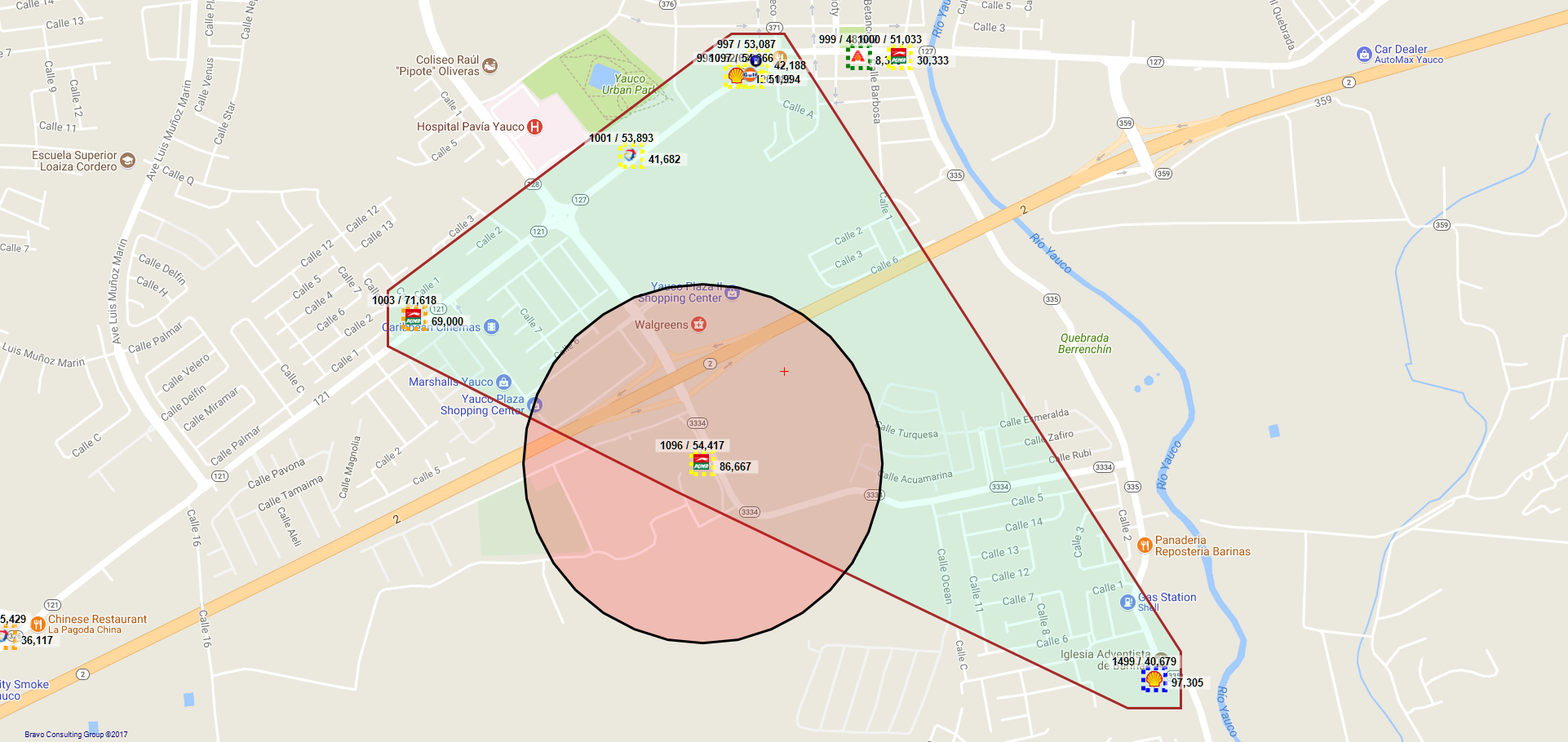 1095 / VP PETROLEUM INC. - 965 - HORMIGUEROS
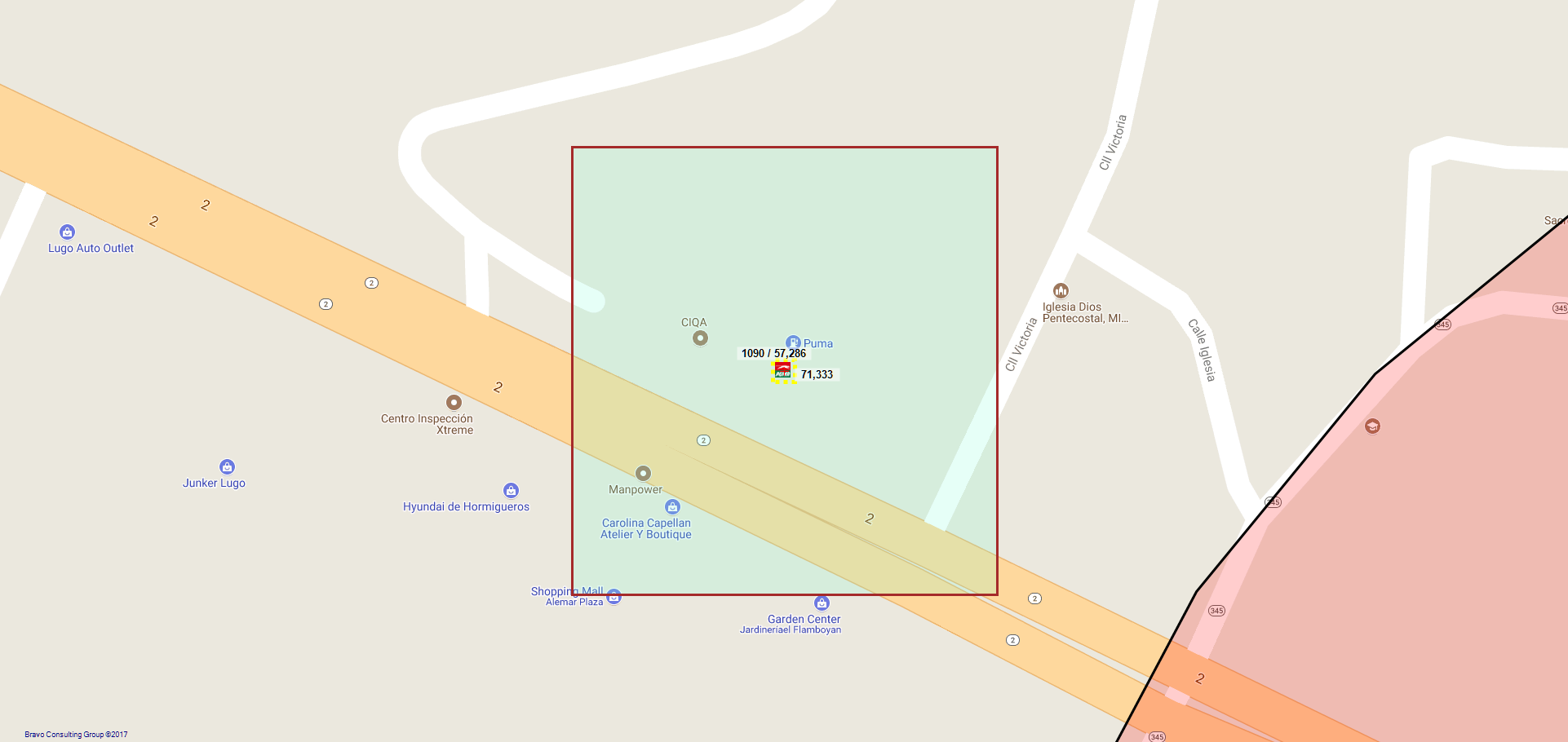 1093 / DAWAHRA PETROLEUM, LLC - 354 - HORMIGUEROS
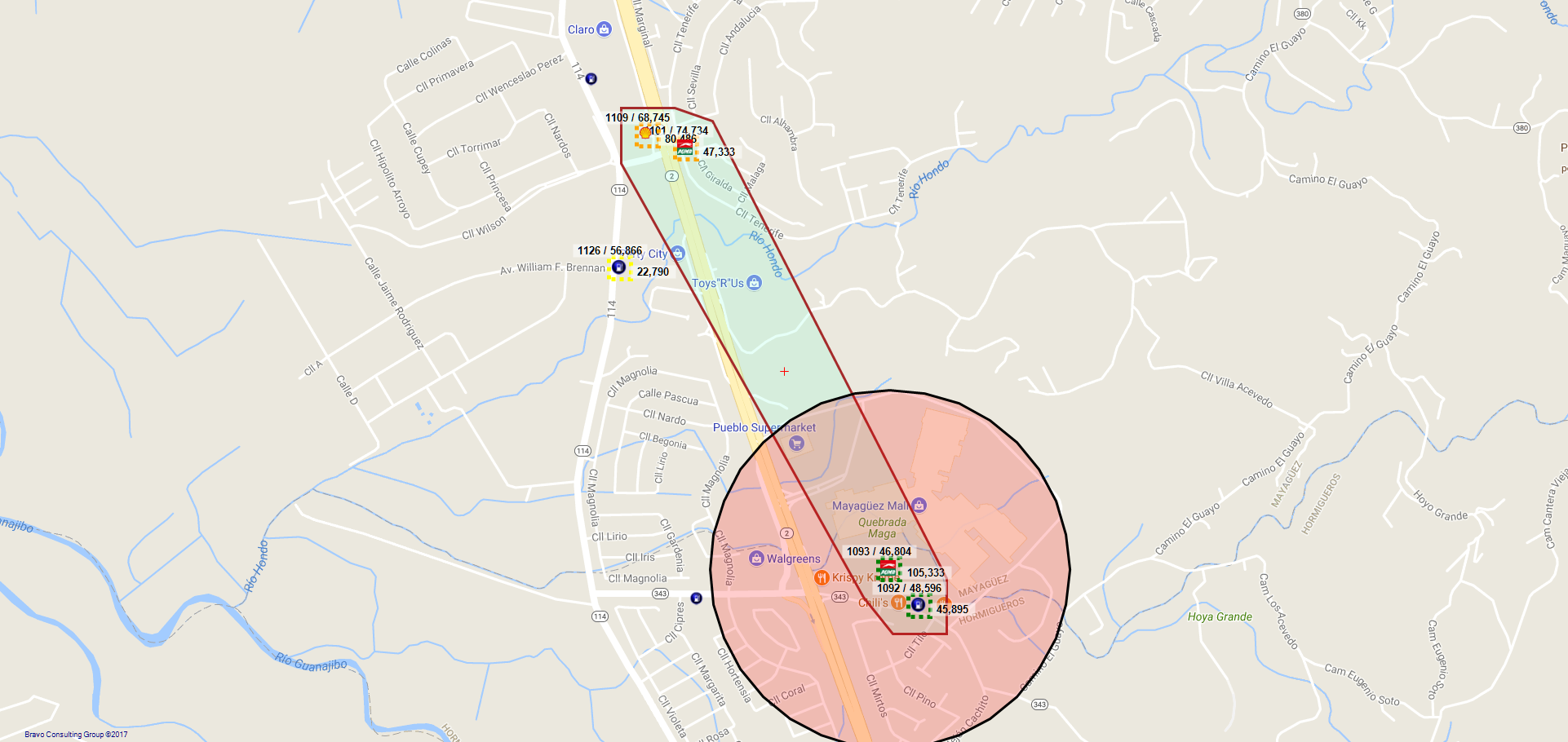 1054 / SAN GERMAN SERVICE STATION, INC. - 929 - SAN GERMAN
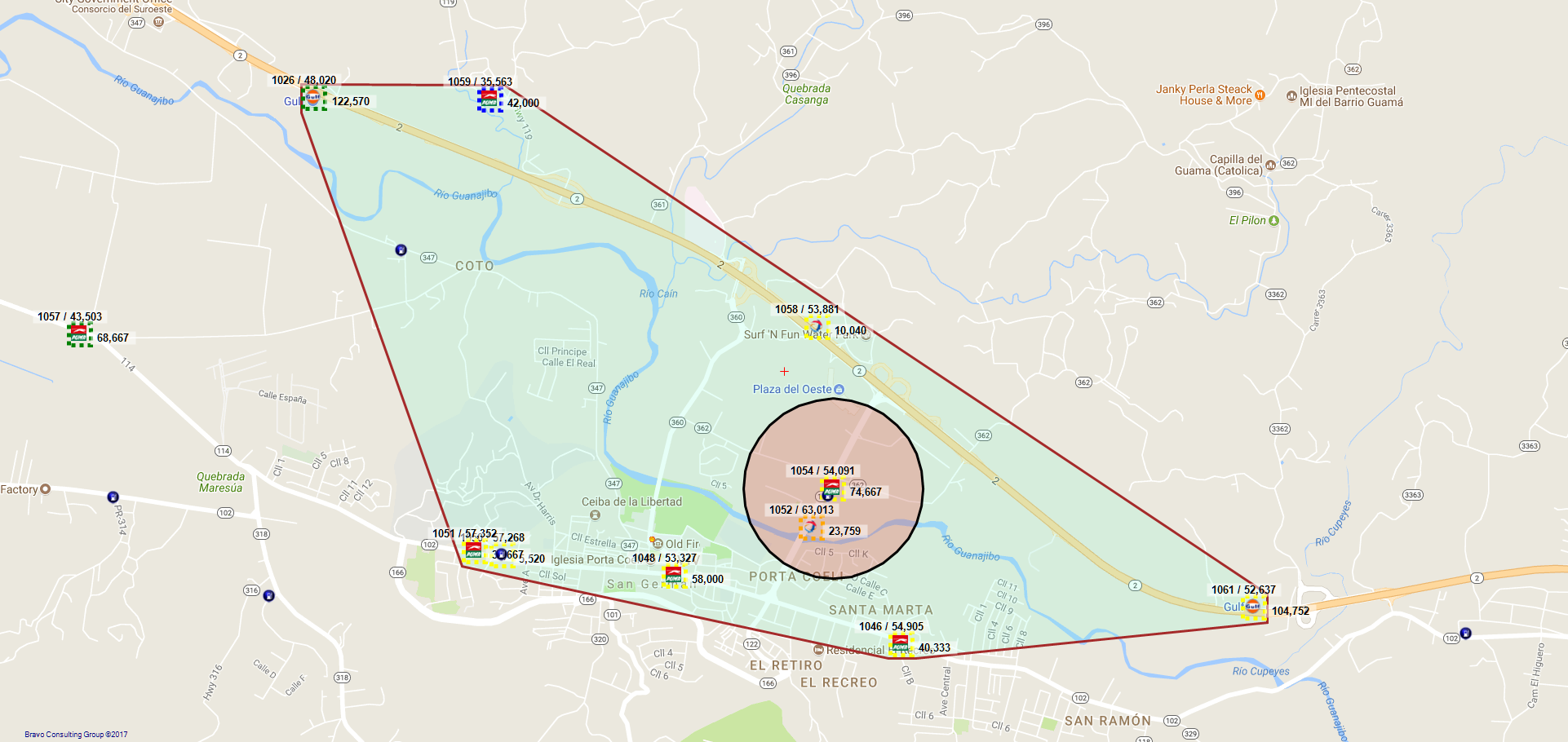 1020 / SERVISTATION MS, INC. - 801 - GUANICA
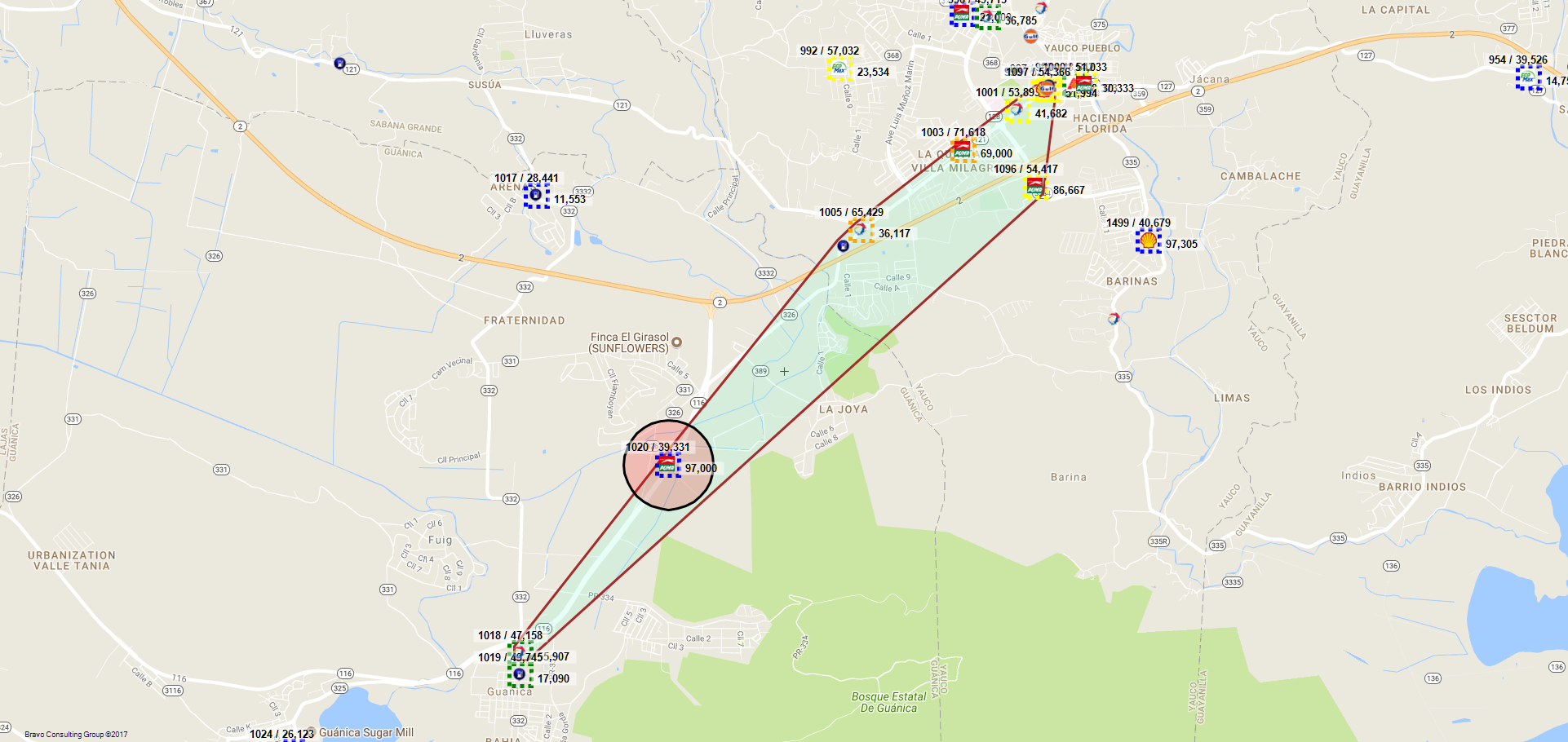 1007 / SAN GERMAN SERVICE STATION, INC. - 697 - SABANA GRANDE
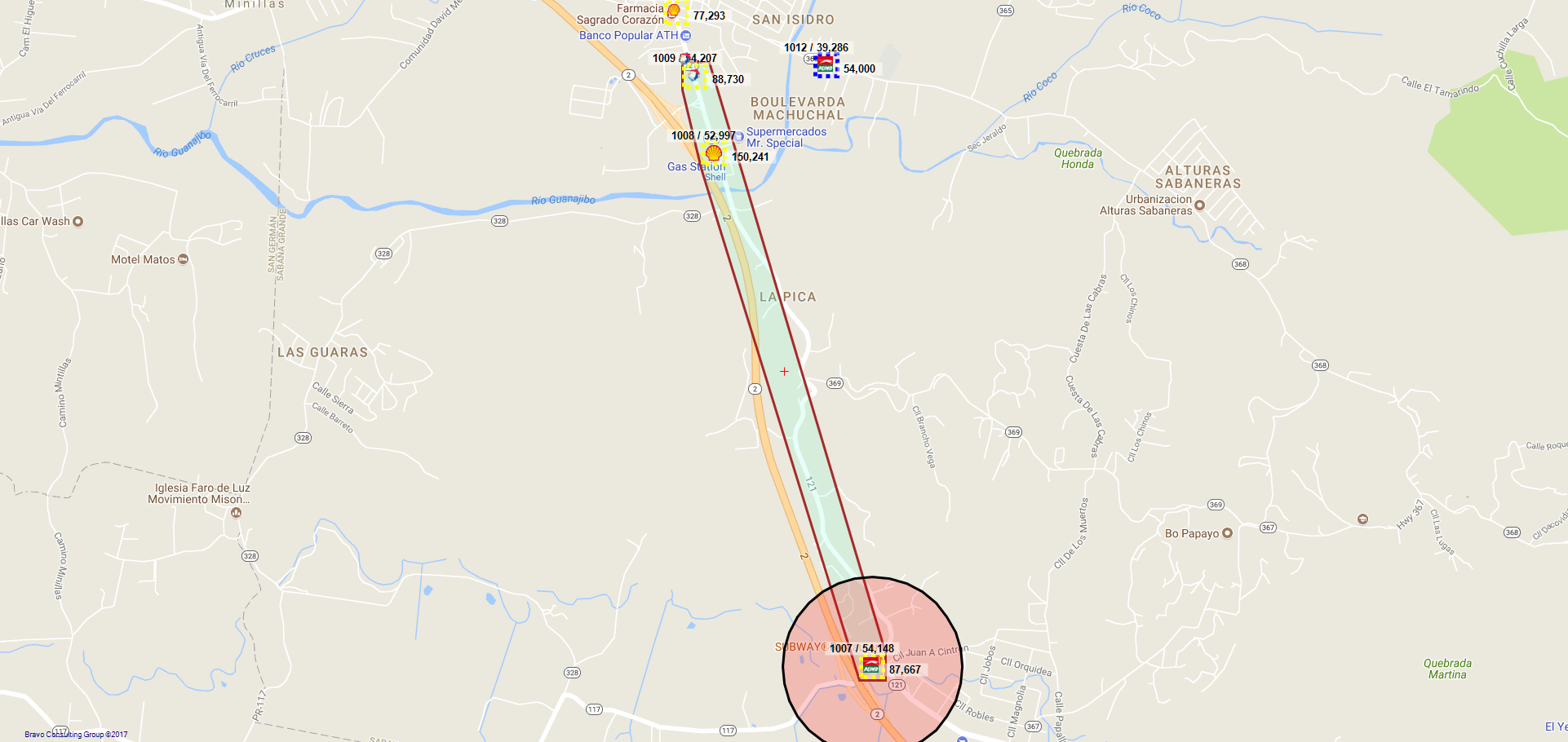 1003 / SR. GHASSAN JALAL ZAYED - 105 - YAUCO
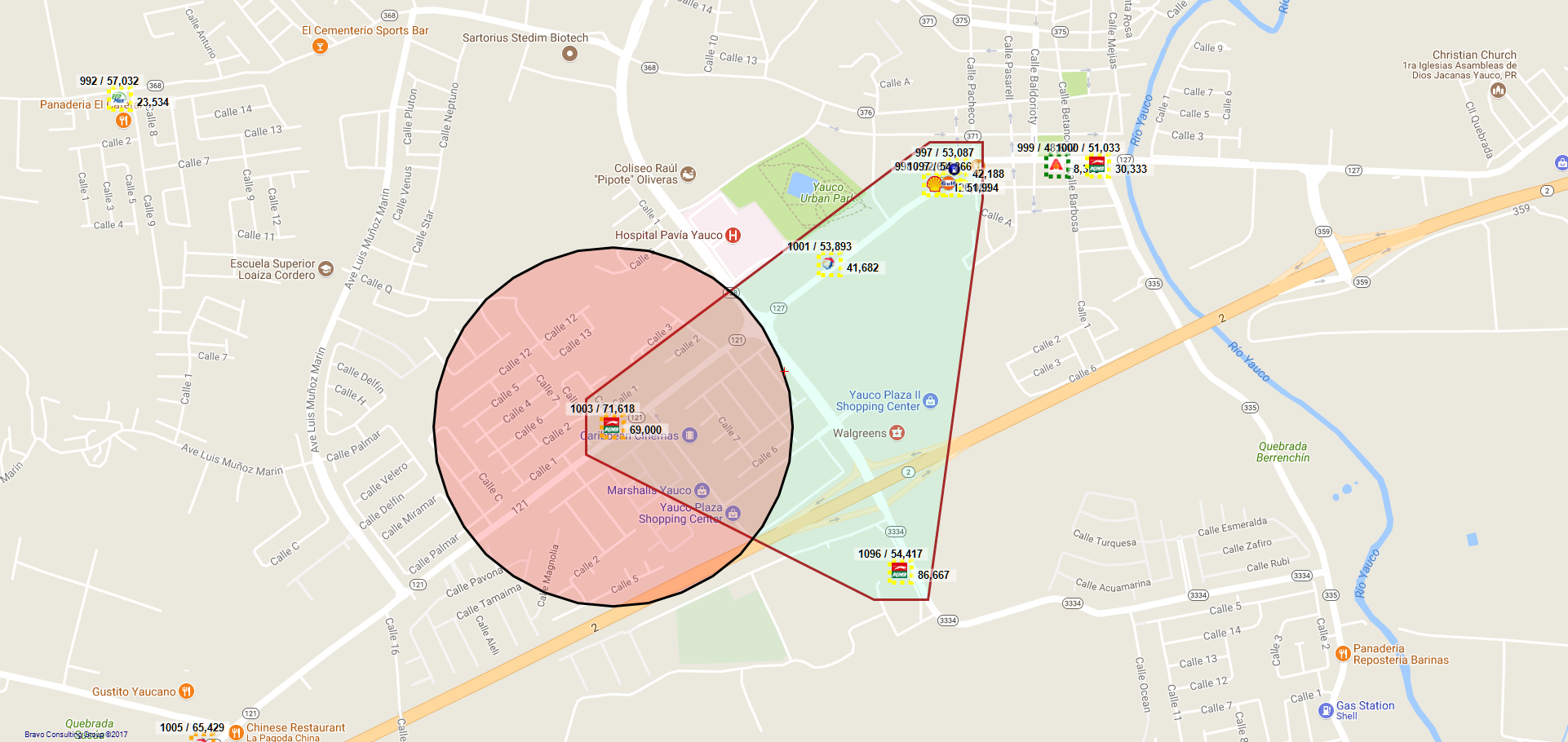 938 / PUNTO CARIBE PETROLEUM LLC - 816 - PONCE
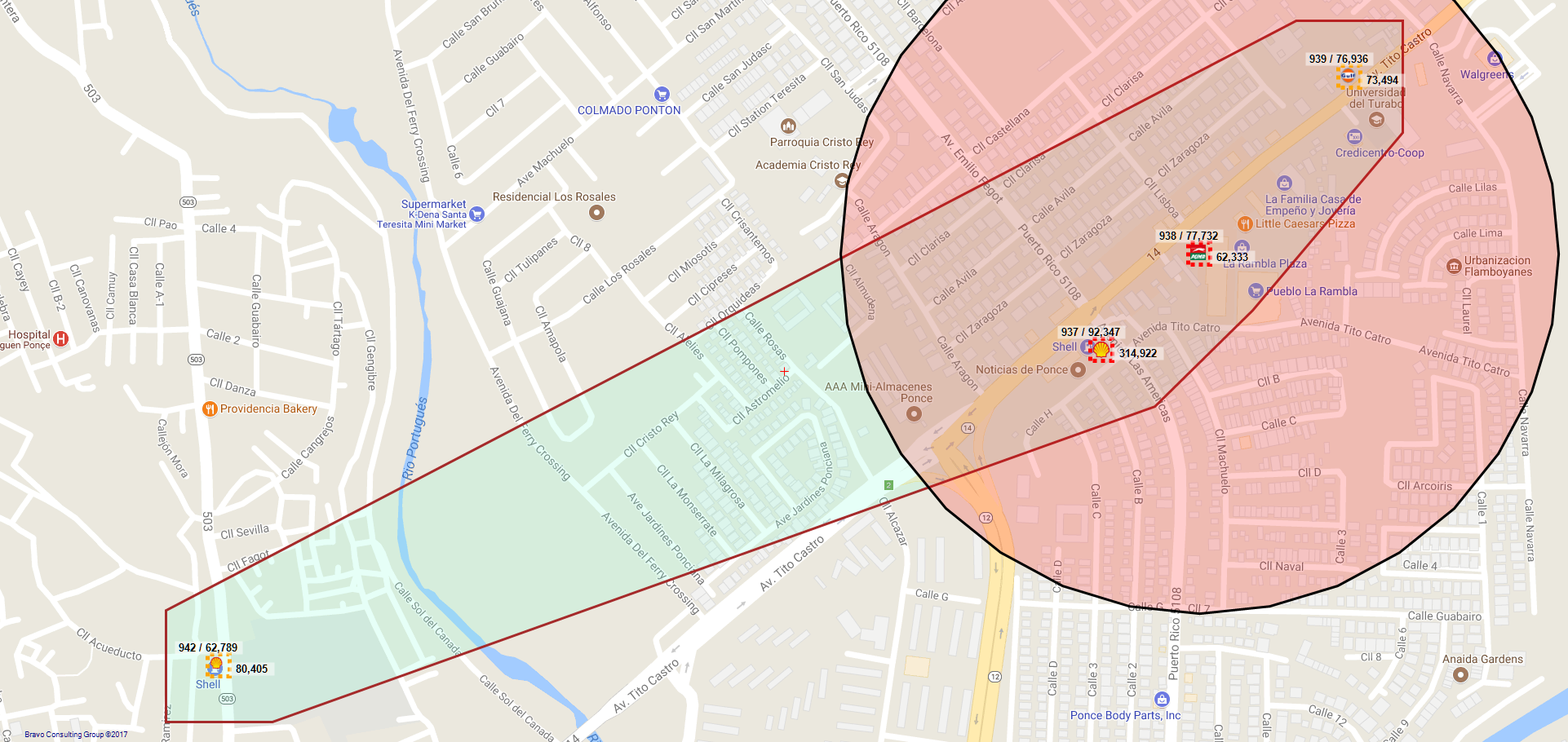 933 / AJL SERVICE STATION, LLC - 600 - PONCE
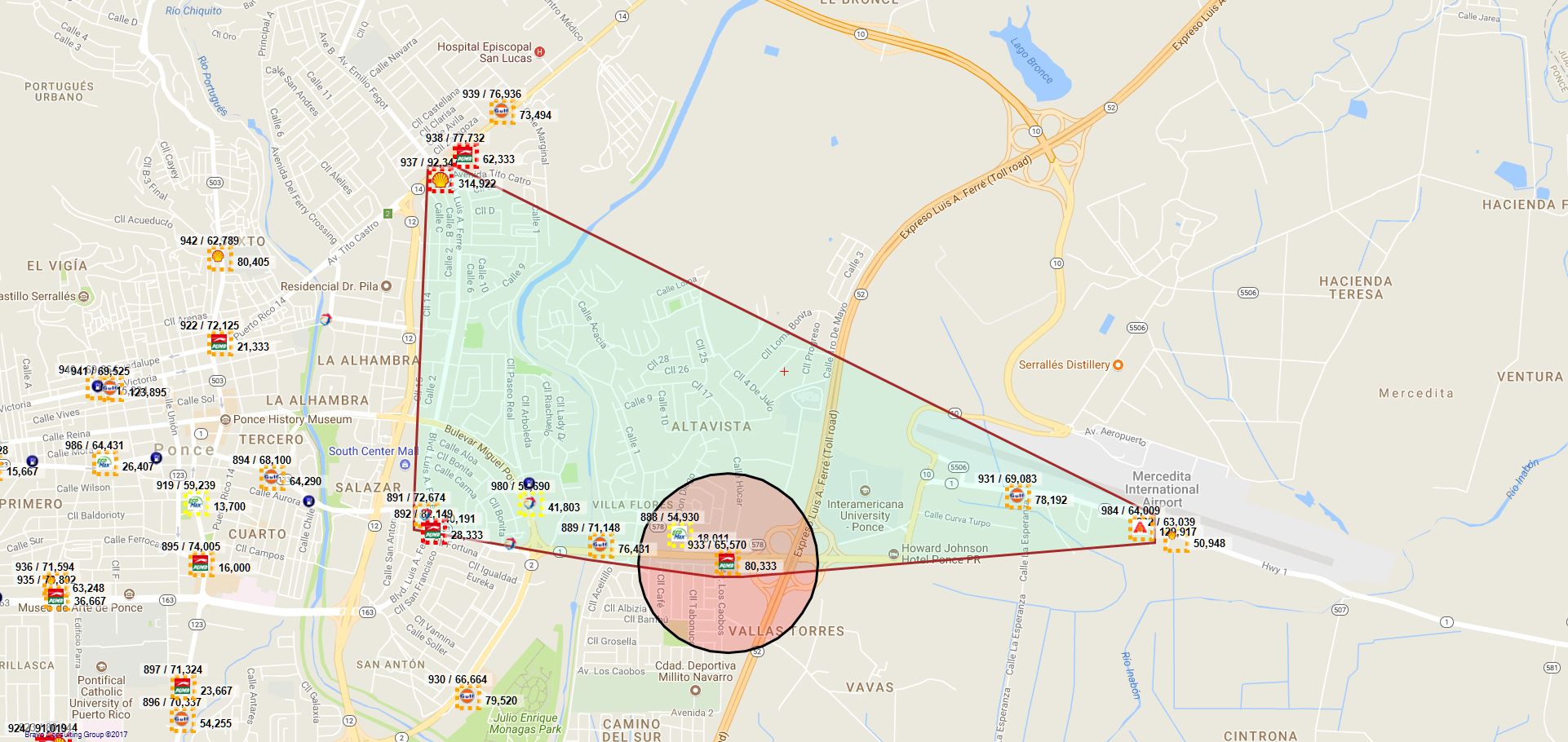 929 / CARIBE FUELS LLC - 859 - PONCE
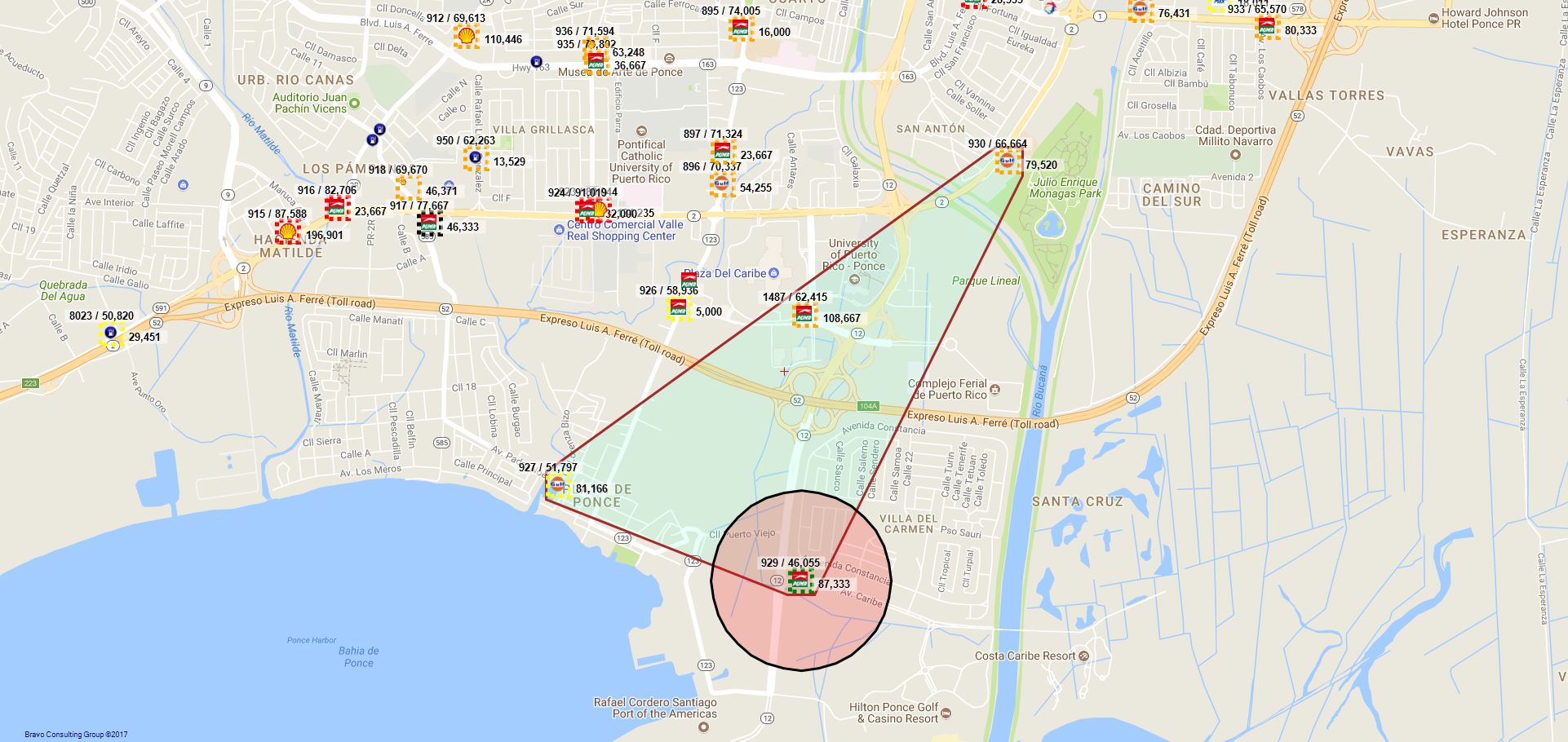 917 / SR. GHASSAN JALAL ZAYED - 184 - PONCE
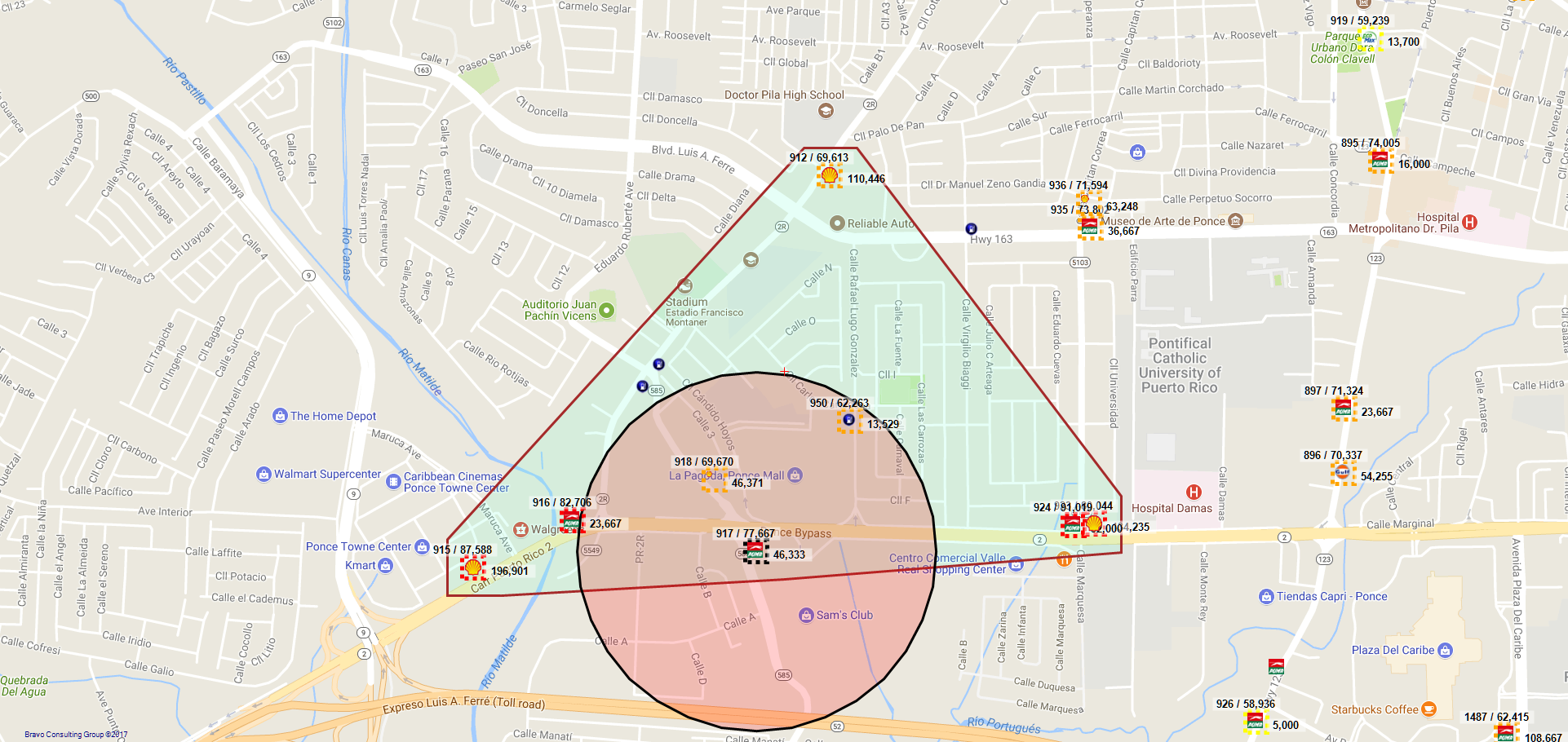 878 / JAVIER PÉREZ MARCANO - 971 - BARRANQUITAS
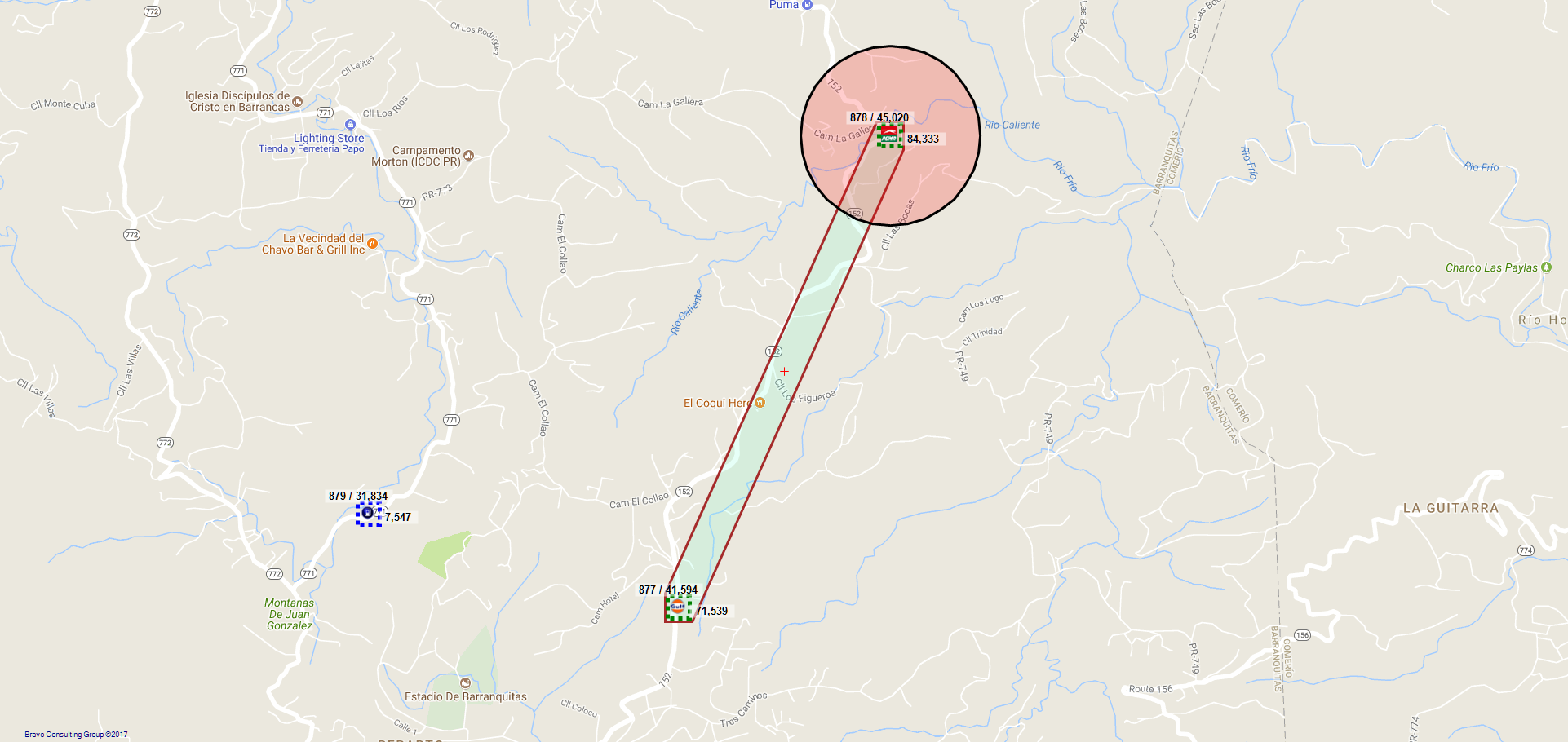 800 / PALMAS FAMILY MART INC - 990 - HUMACAO
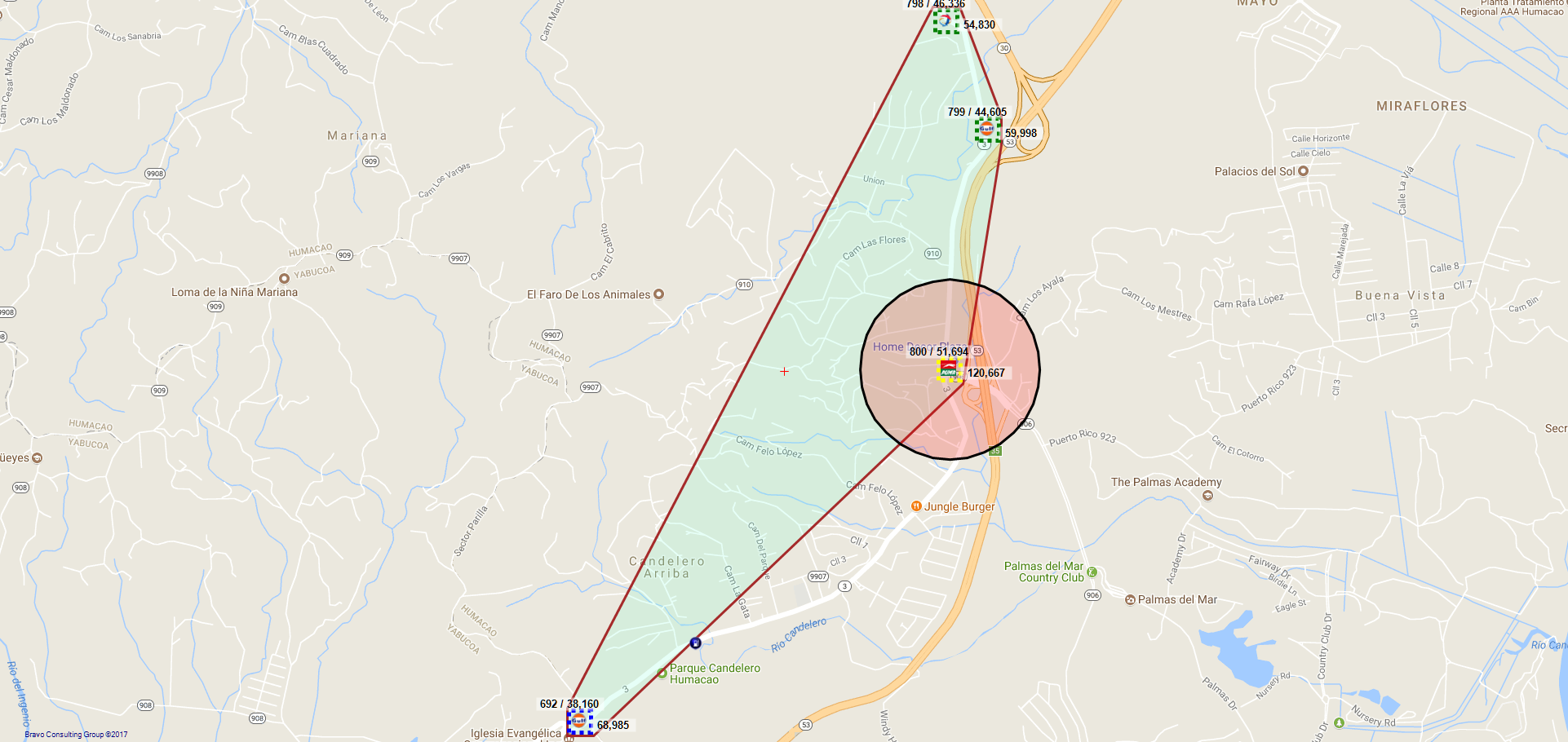 781 / SR. ARAFAT MOHAMED MOHAMED HAMEED - 343 - HUMACAO
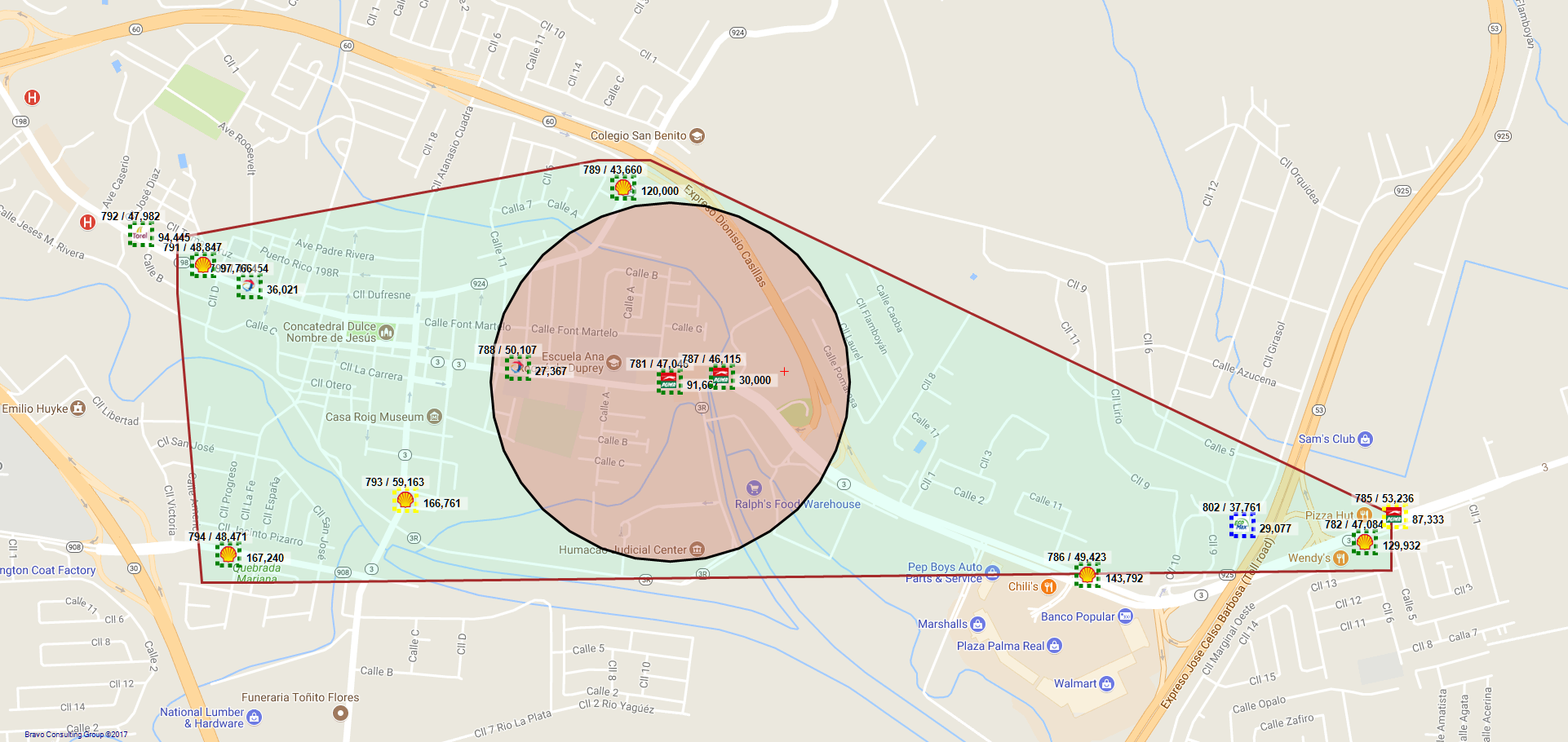 771 / BENJAMIN PLACERES - 961 - NAGUABO
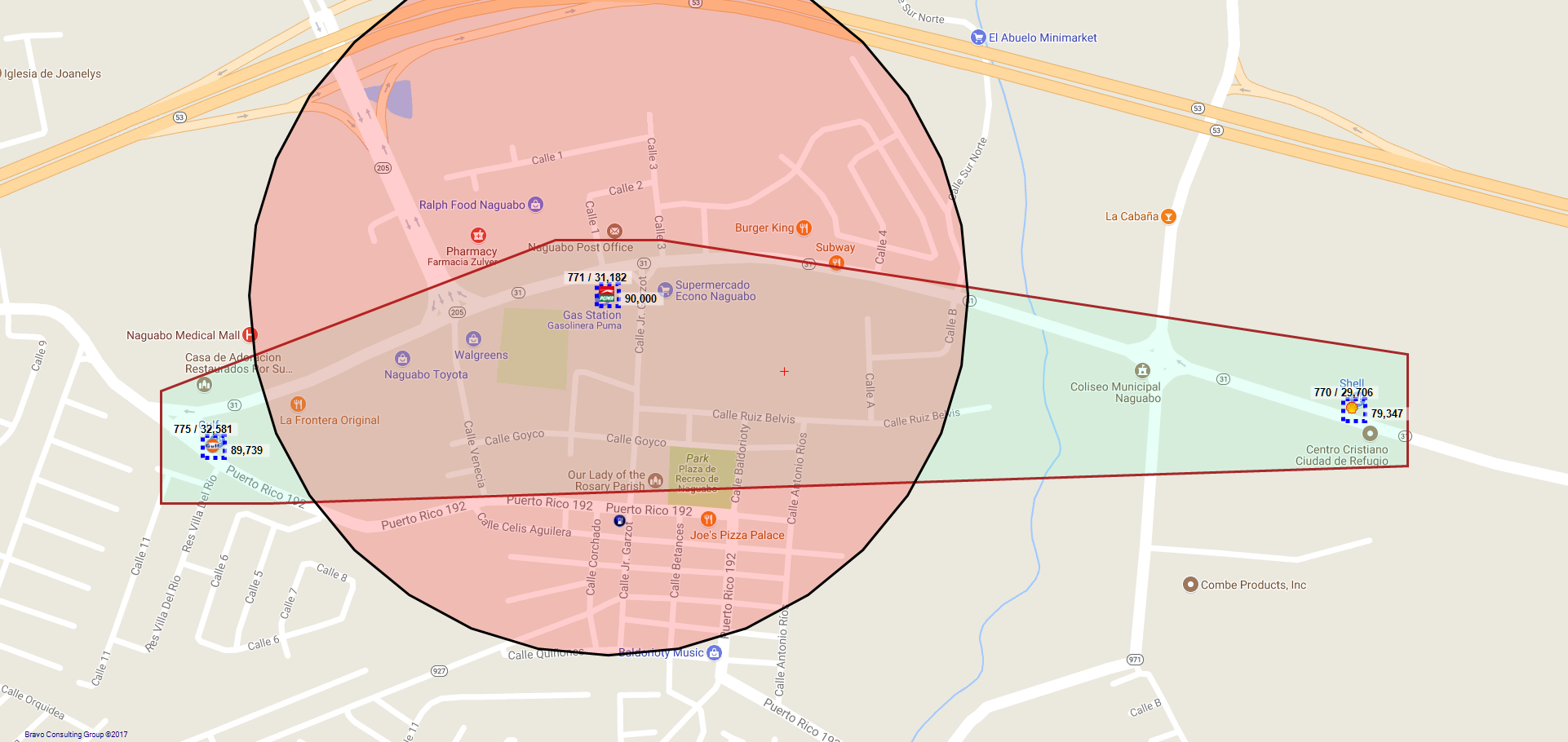 752 / FAJARDO S/S INC - 376 - FAJARDO
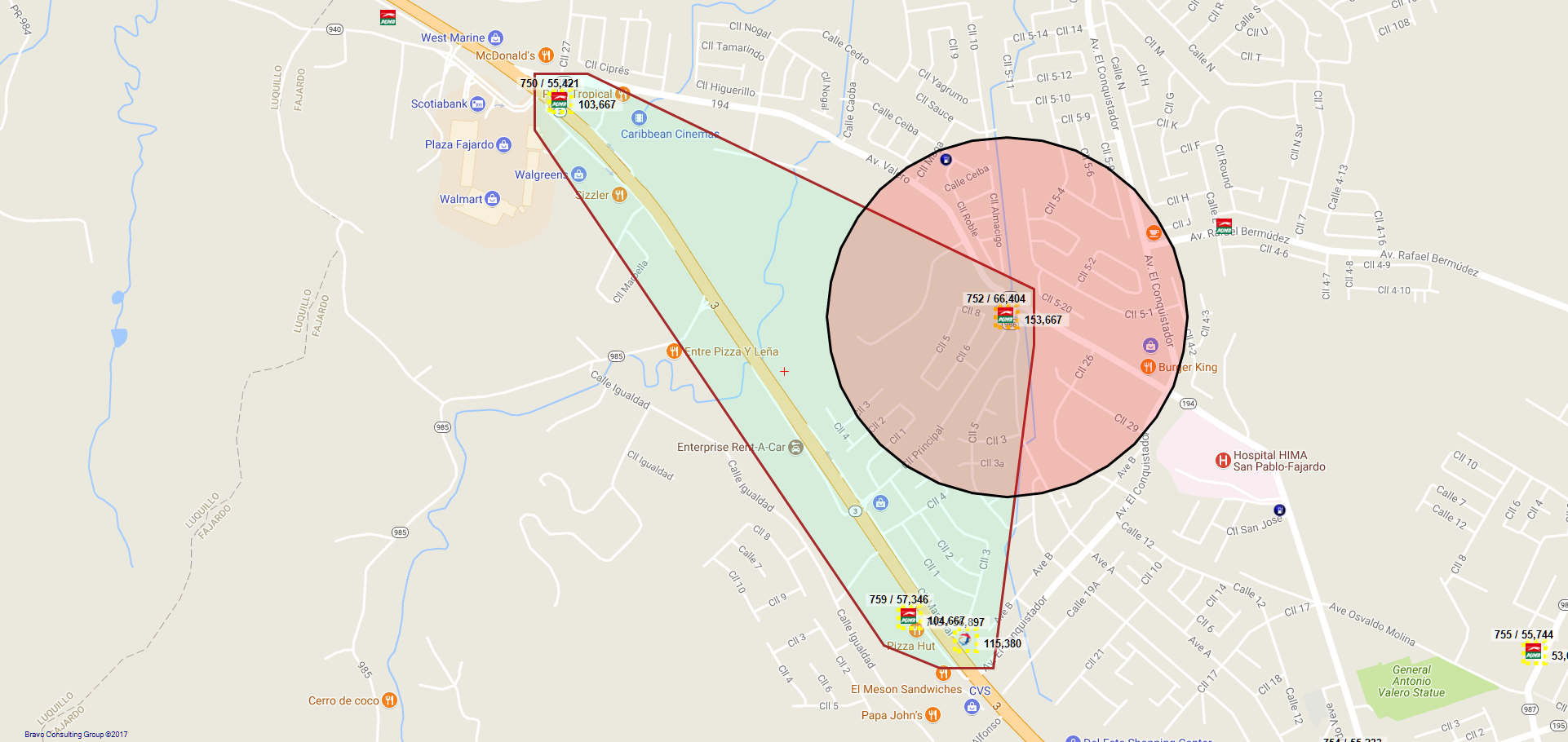 750 / C-FUELS, LLC - 73 - FAJARDO
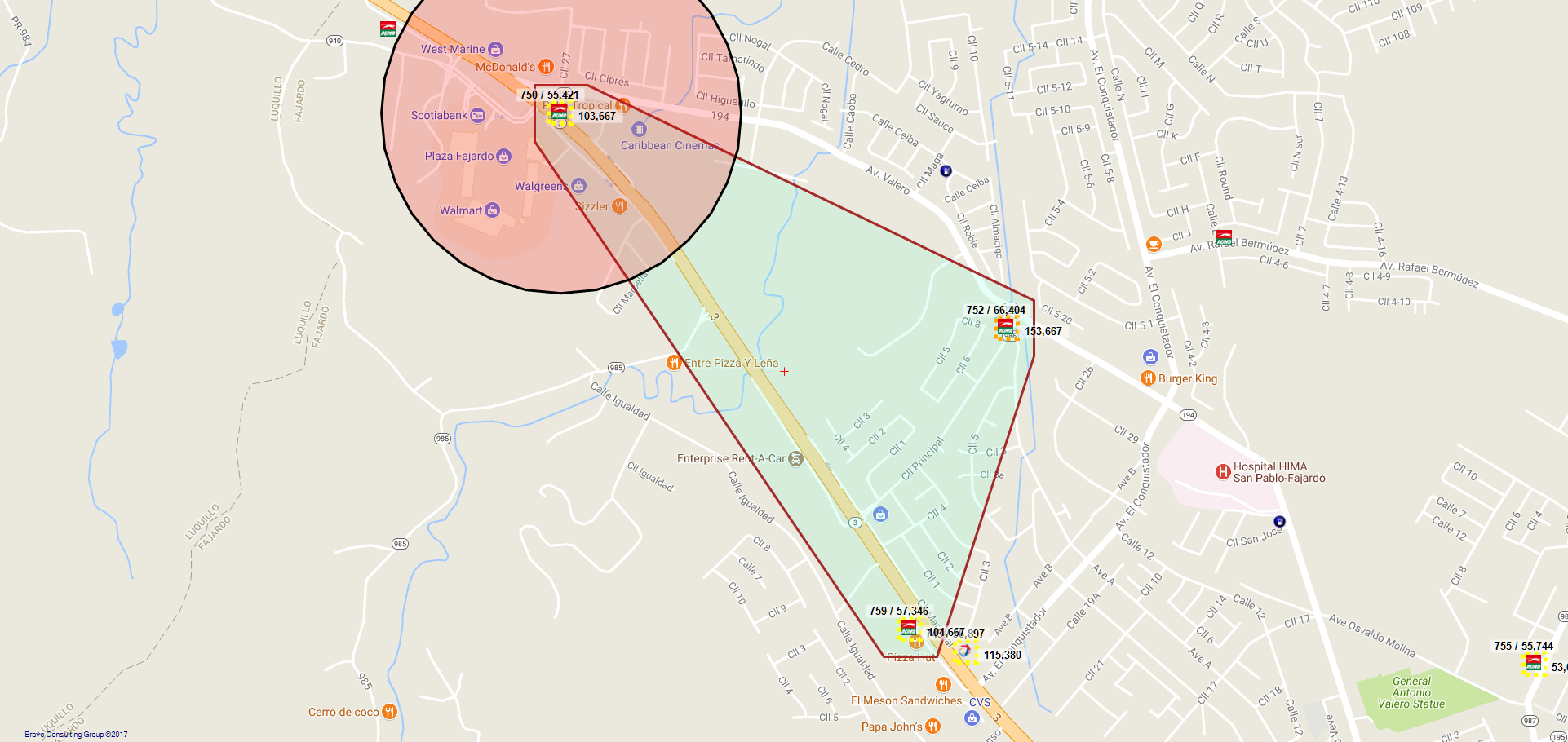 739 / CARLOS A BURGOS ROCA - 809 - GUAYAMA
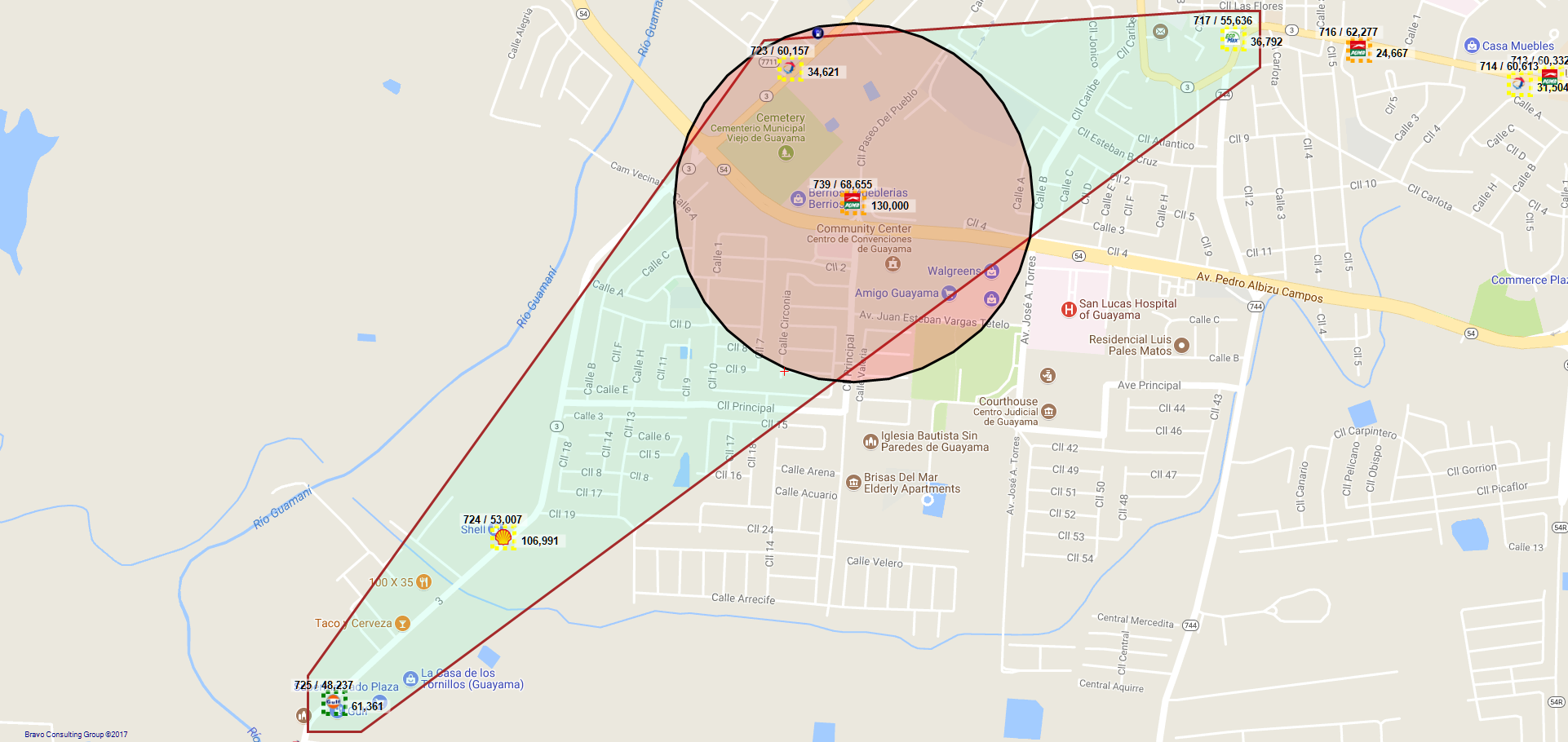 653 / JAIME SAMHAN ESPINEL - 379 - CAGUAS
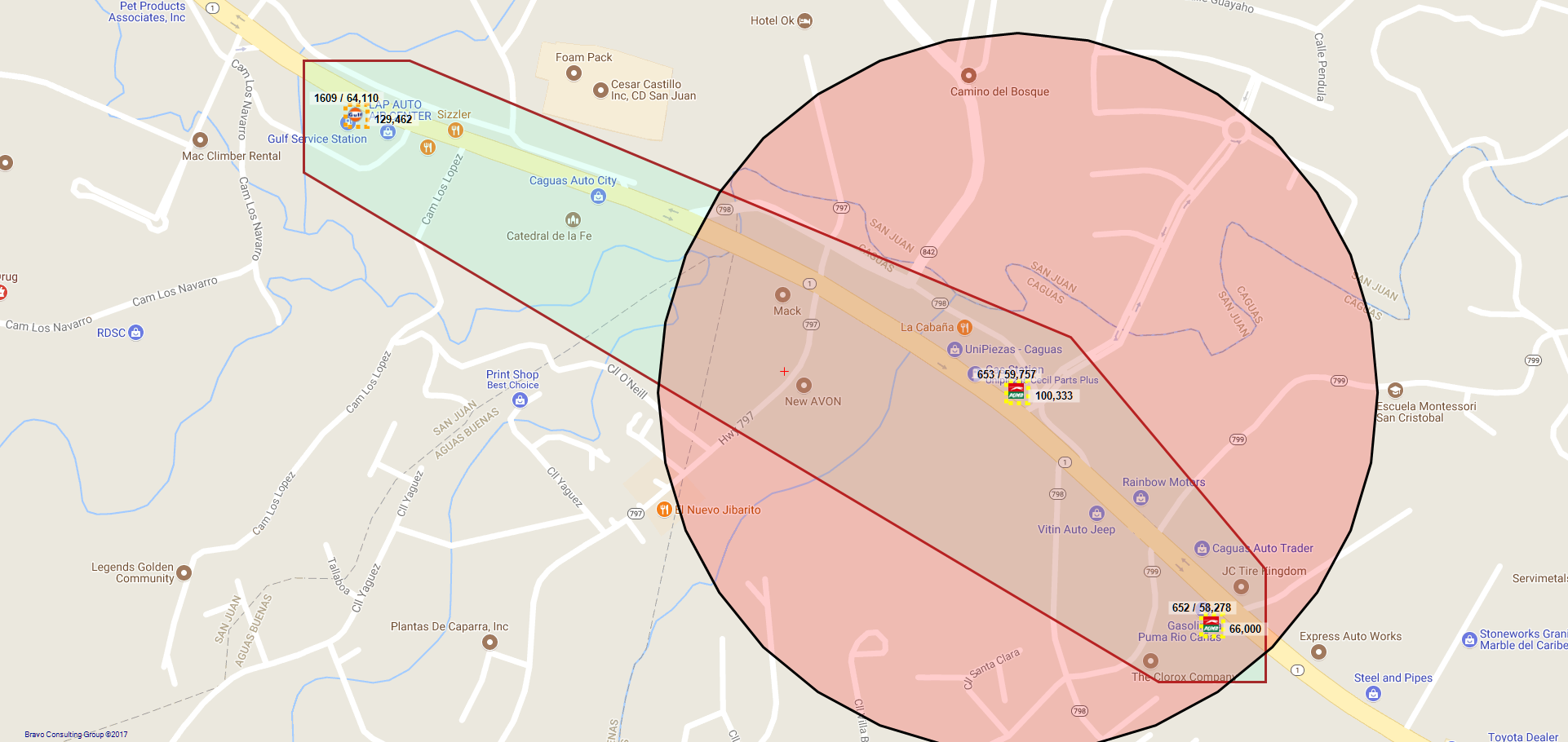 652 / GASOLINERA RIO CAÑAS CORP. - 391 - CAGUAS
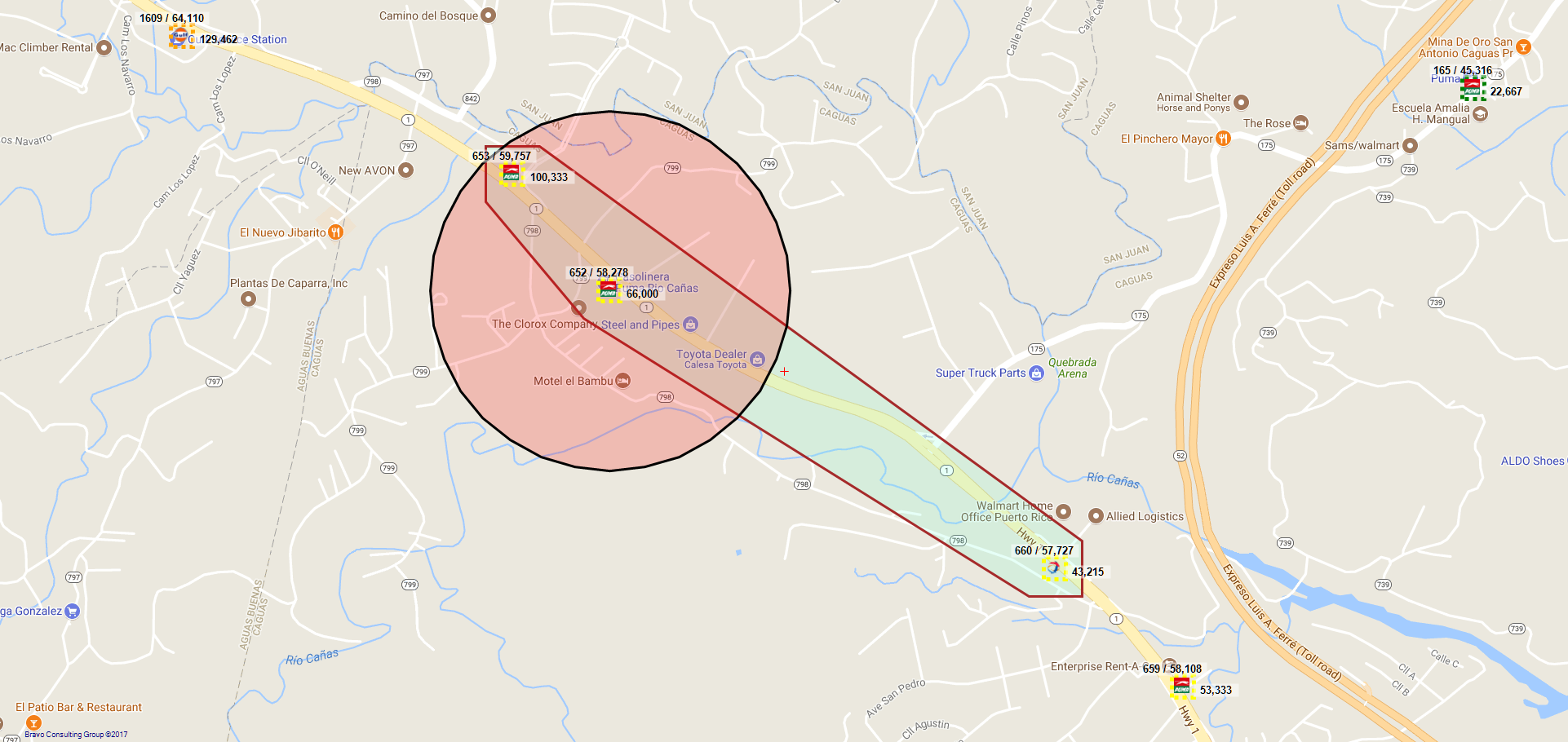 649 / J.C. POWER OIL, INC. - 147 - CAGUAS
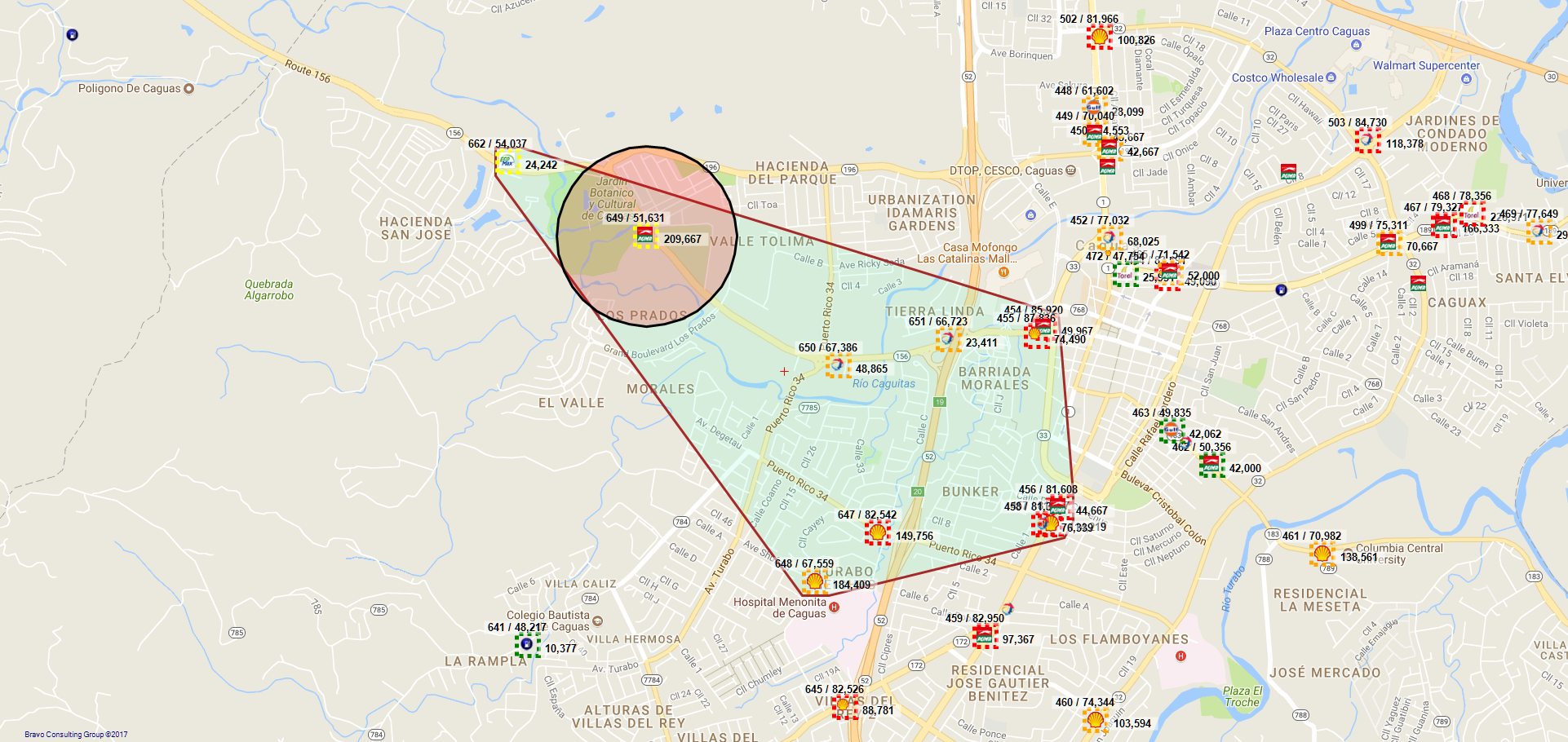 639 / CERTENEJAS S.S. INC - 396 - CAGUAS
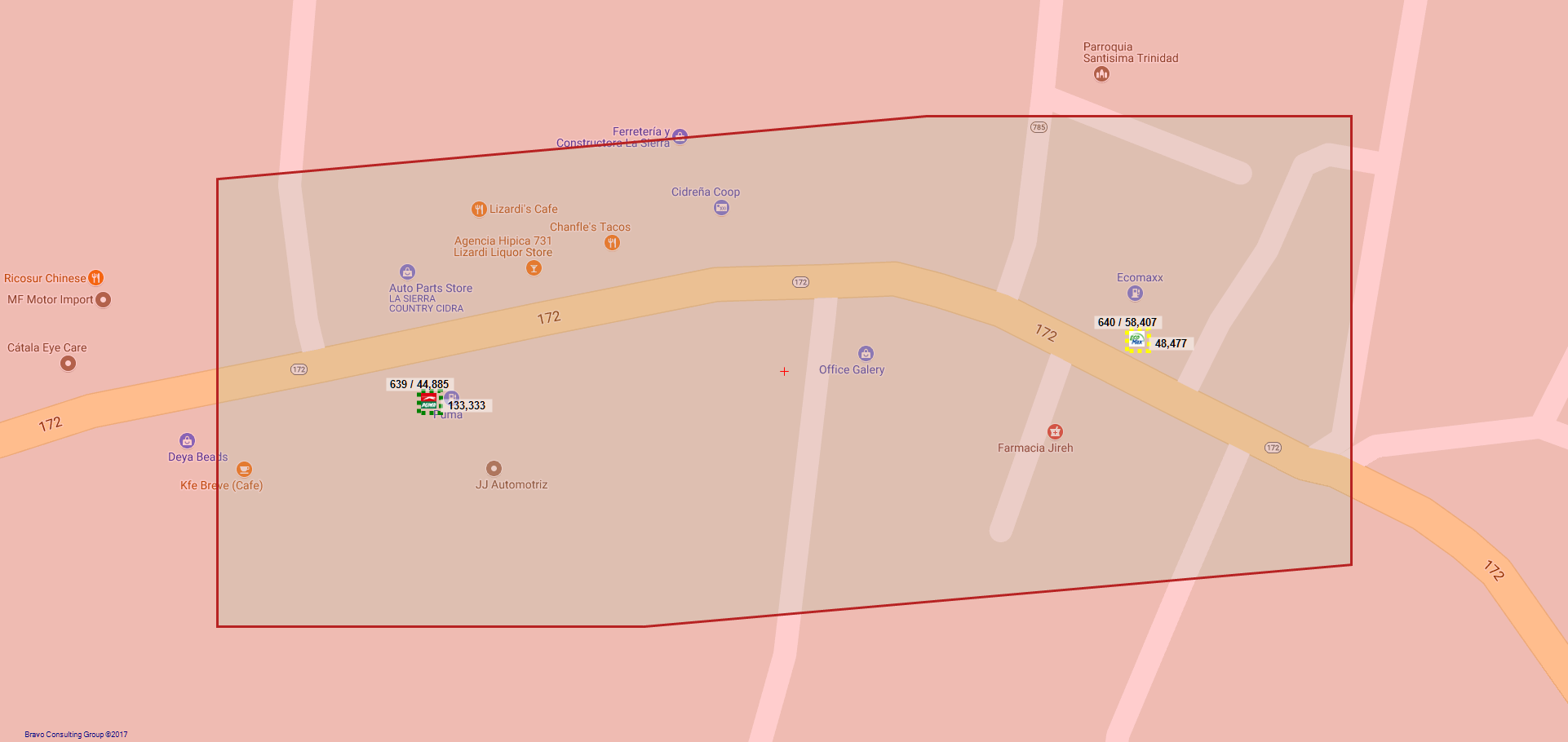 626 / VP PETROLEUM, INC. -  CAYEY - 76 - CAYEY
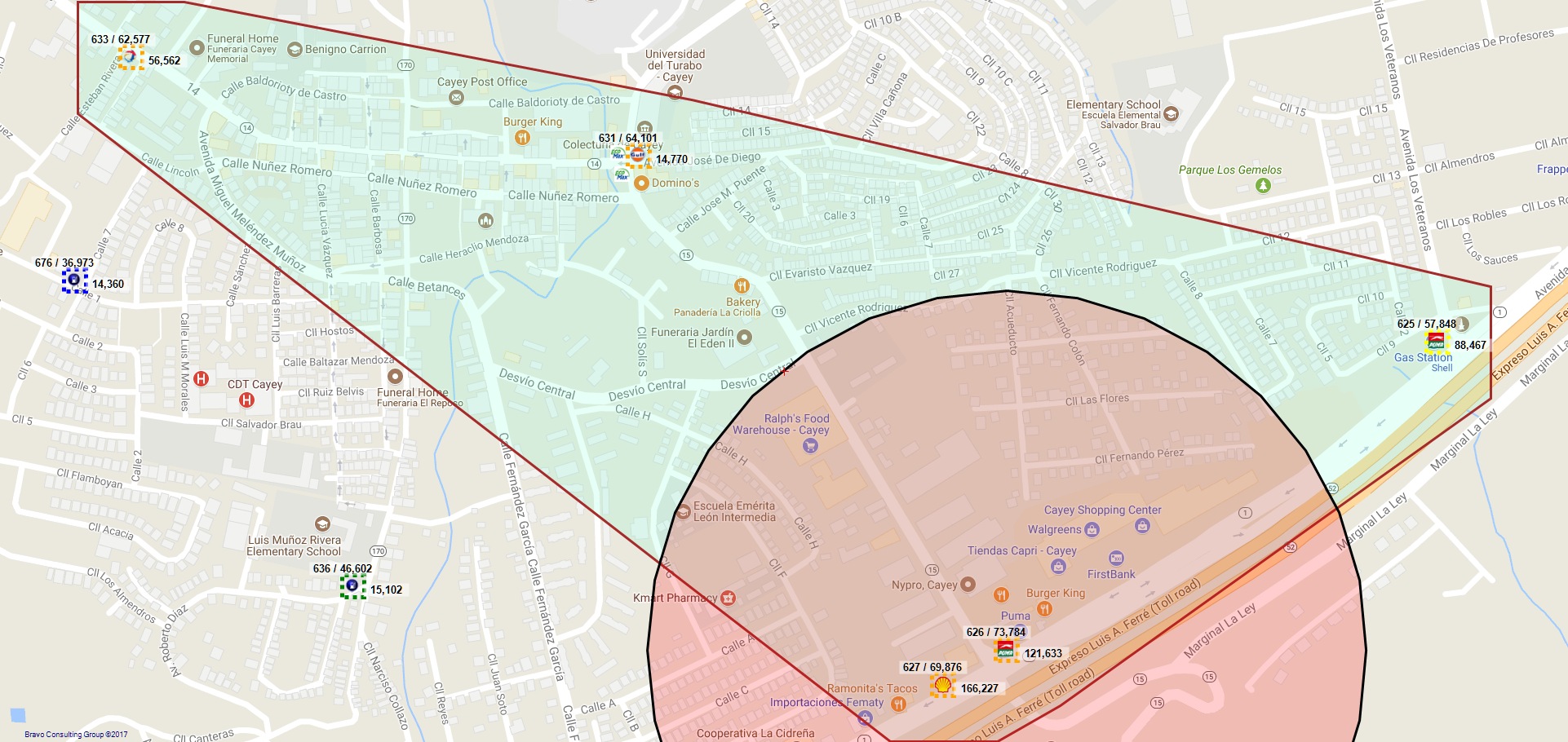 573 / VP PETROLEUM INC - 903 - MANATI
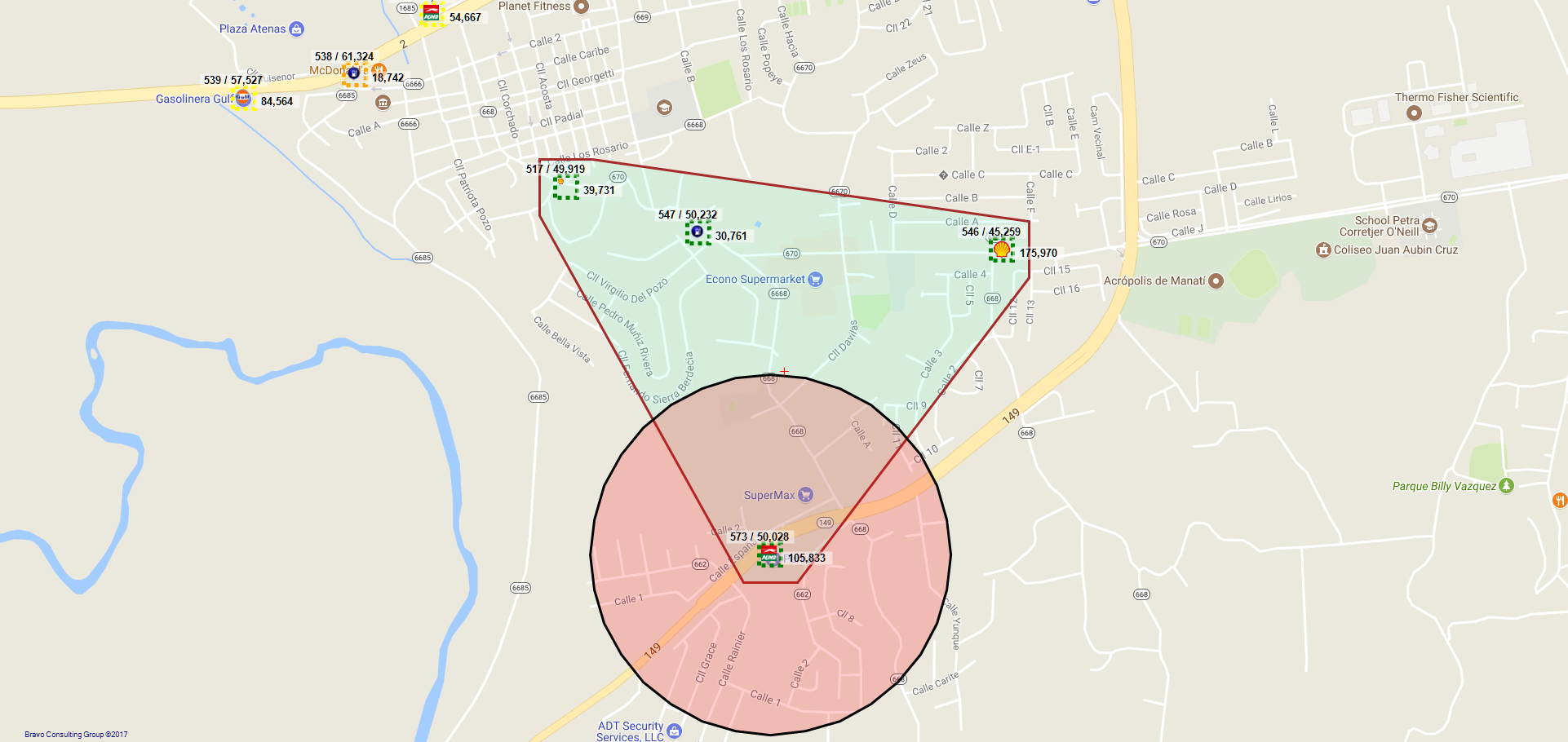 553 / JAIME  A. SAMHAN ESPINEL - 996 - VEGA ALTA
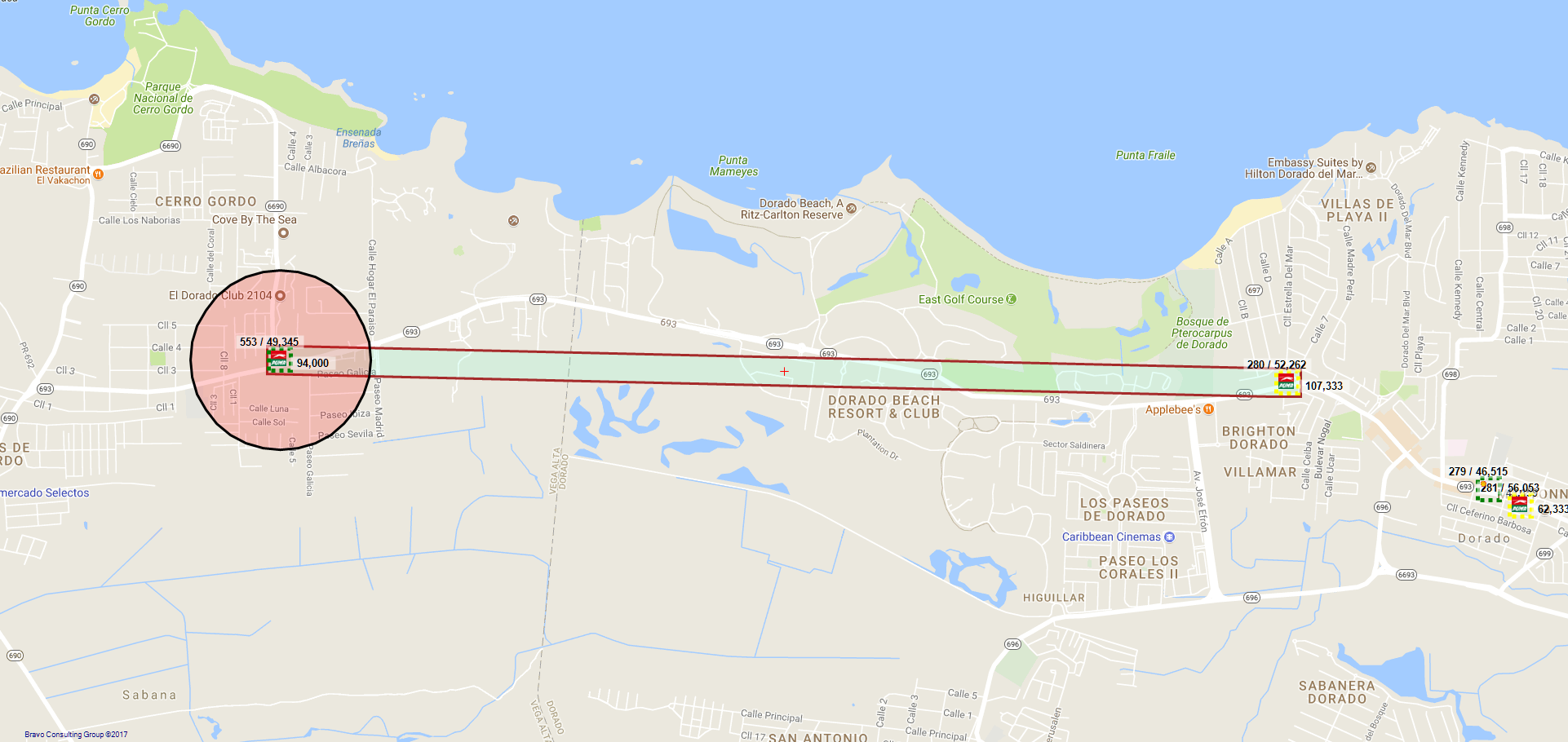 513 / MONTHER MOHAMMAD MOHAMMAD - 259 - VEGA ALTA
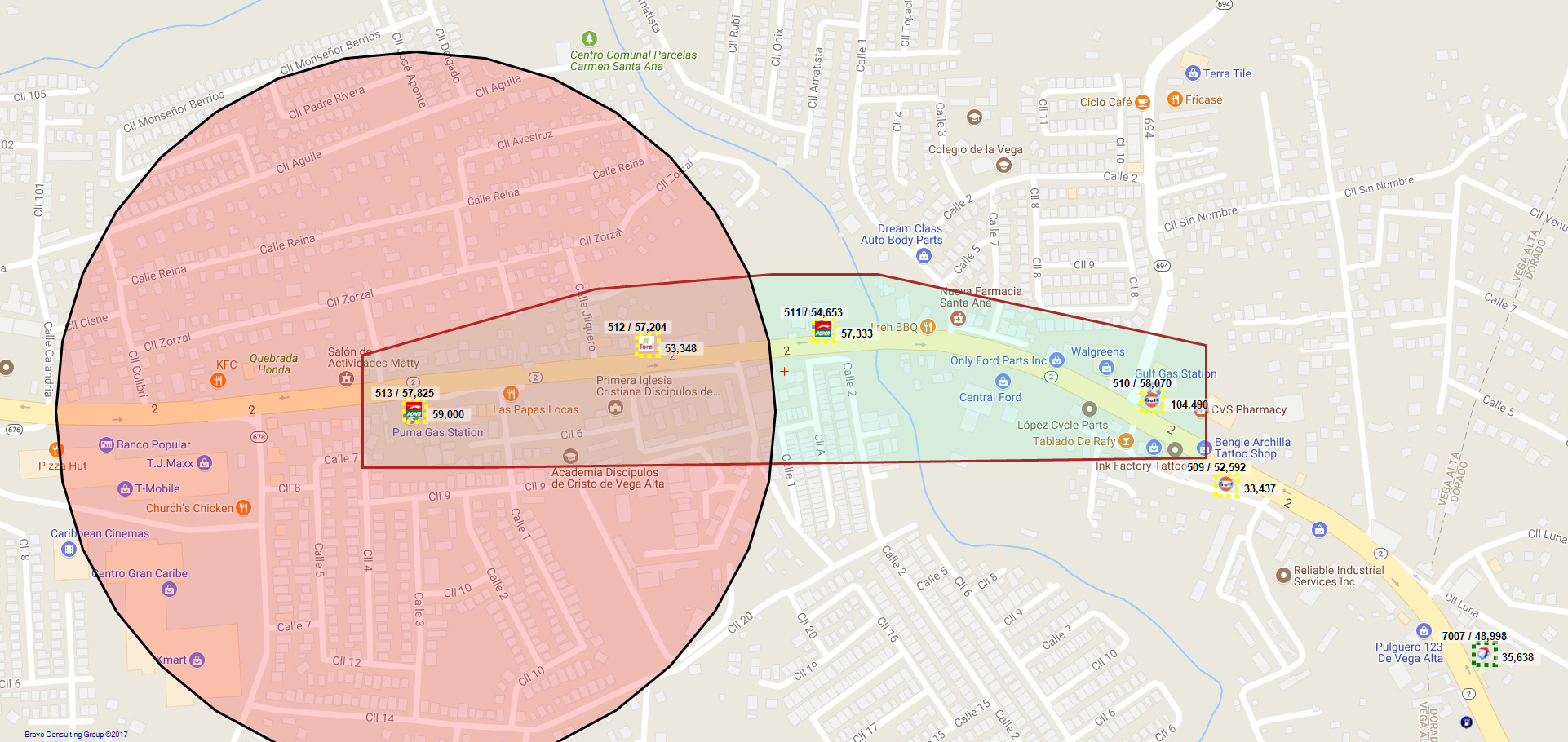 499 / ALVERIO SERVICE STATION INC. - 302 - CAGUAS
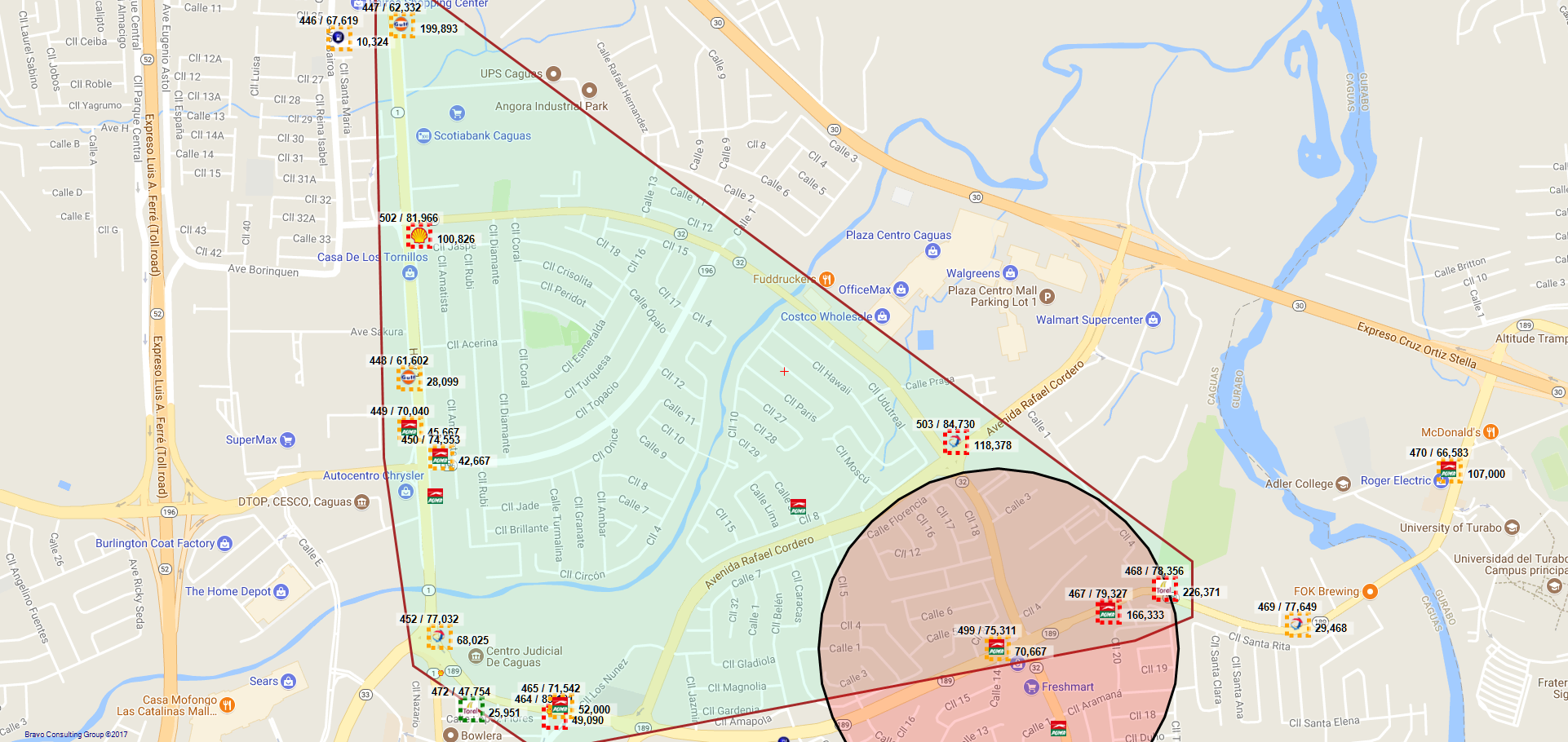 495 / HHF SERVICES STATION INC. - 18 - SAN LORENZO
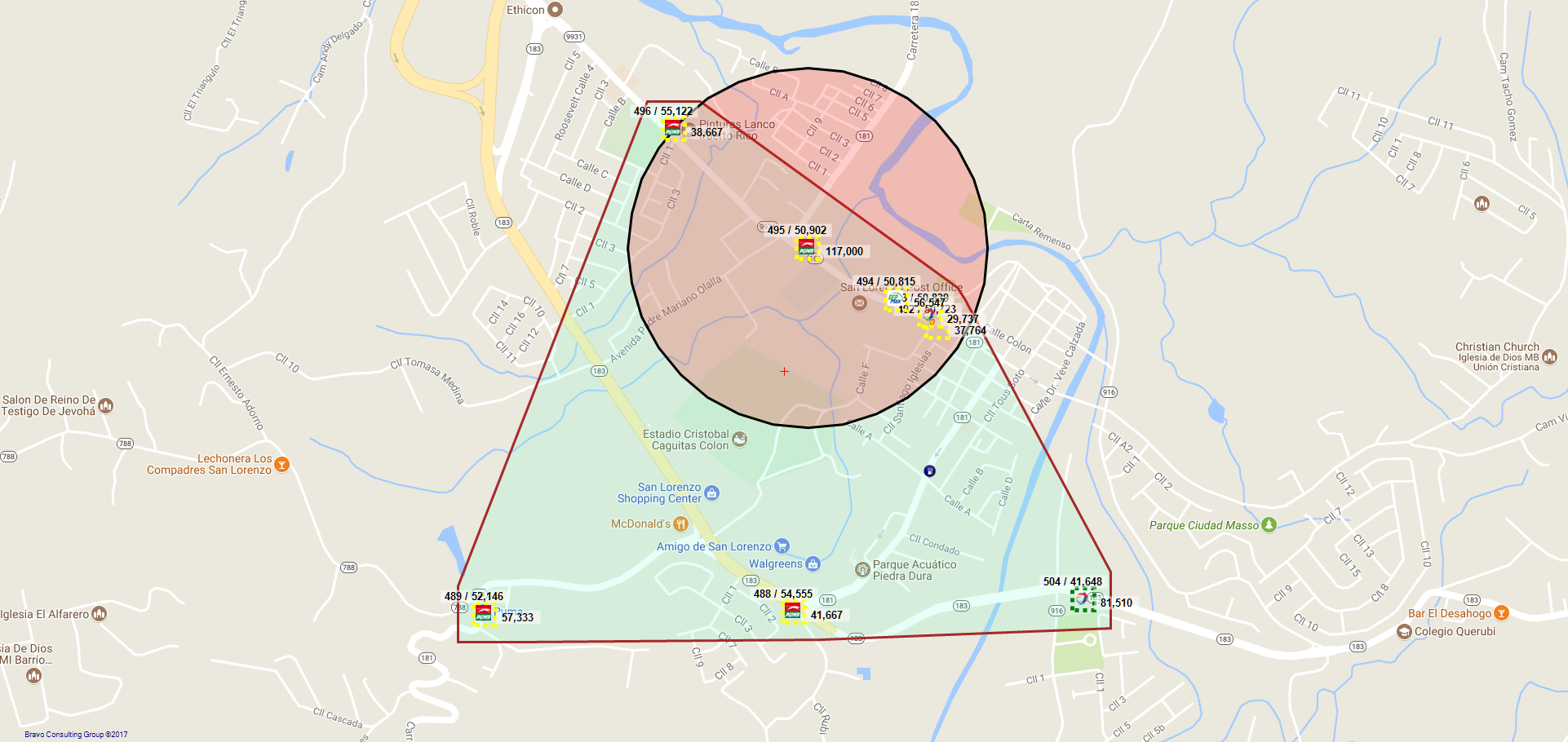 485 / VP PETROLEUM INC LAS PIEDRAS - 927 - LAS PIEDRAS
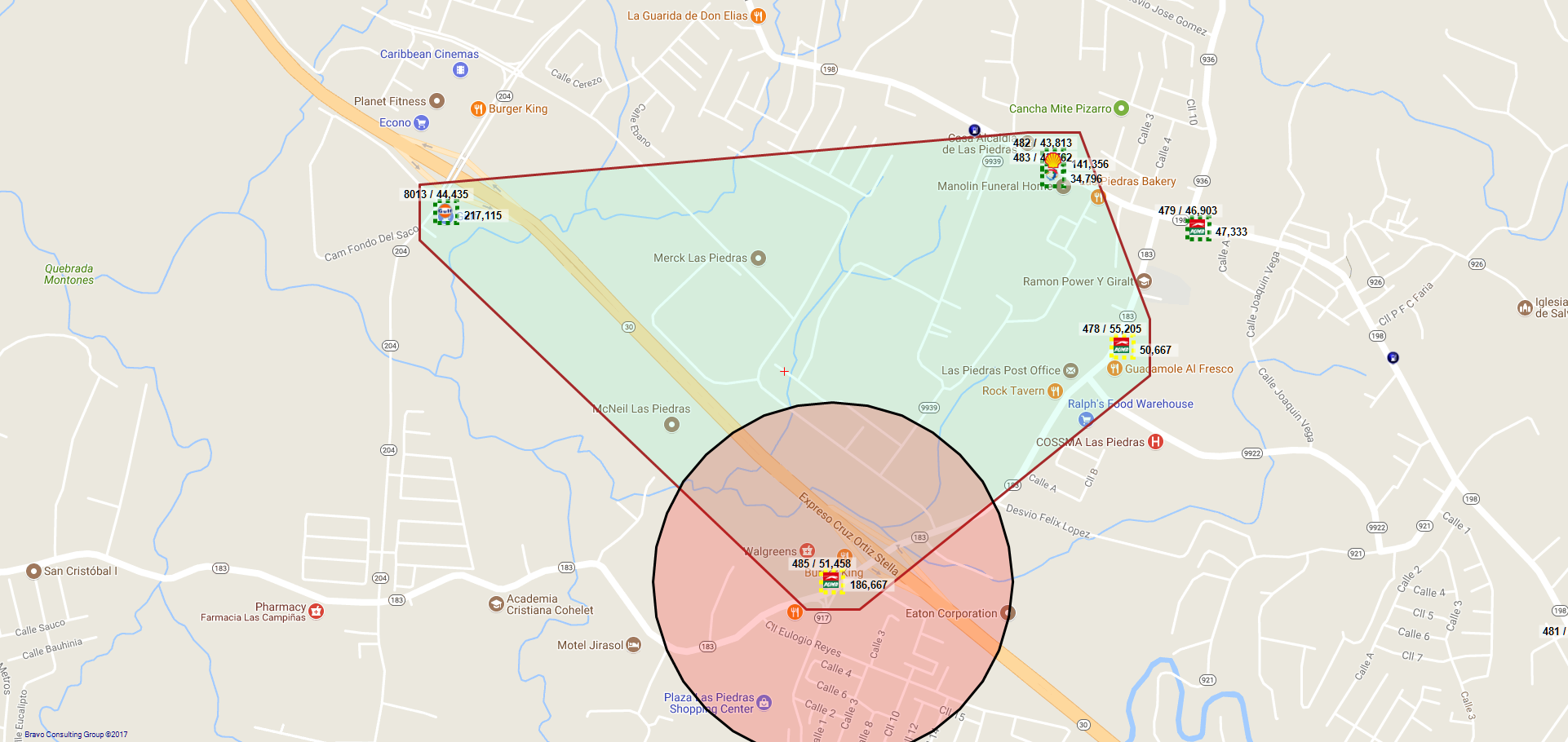 470 / ODEH PETROLEUM, INC.. - 177 - GURABO
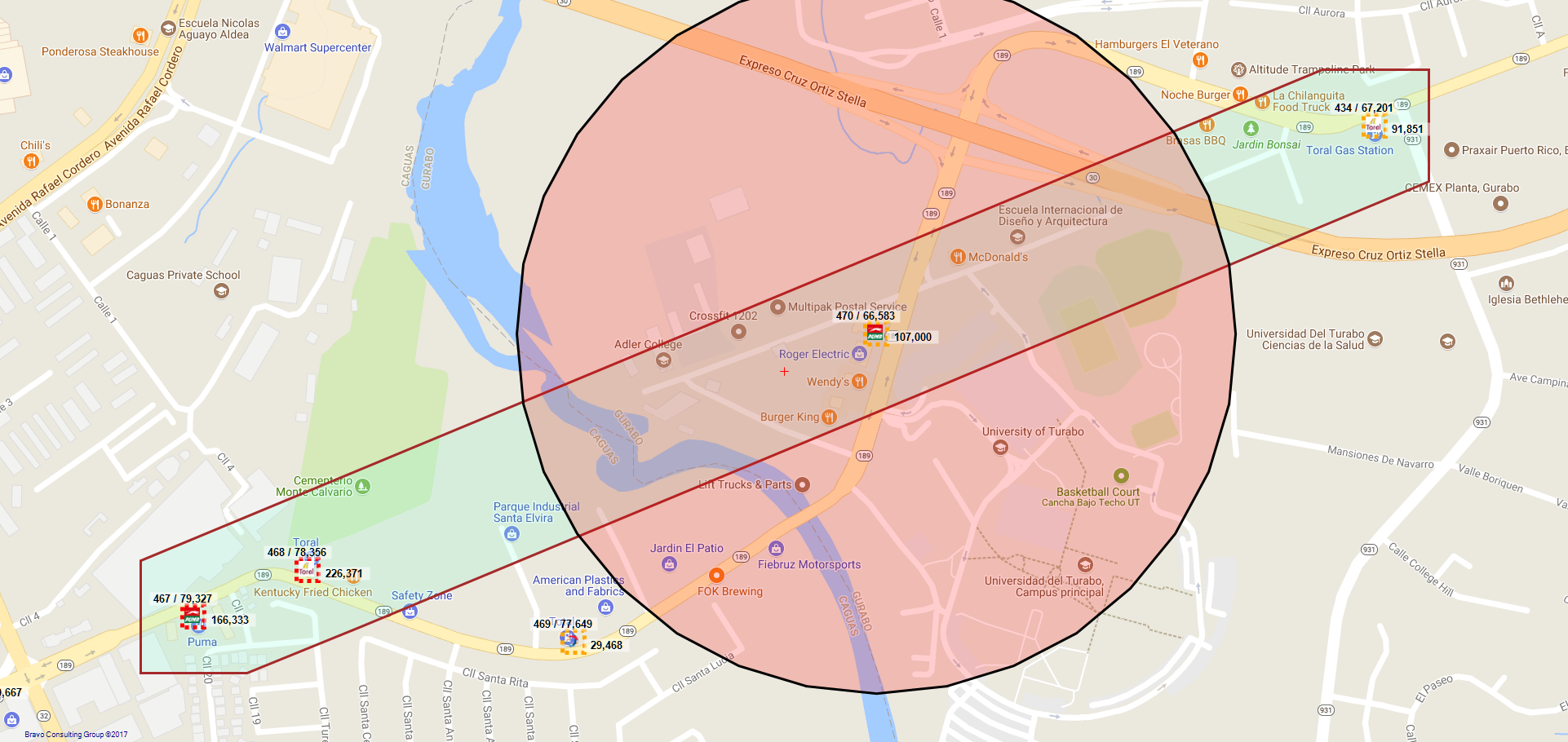 467 / ALVERIO SERVICE STATION, INC - 229 - CAGUAS
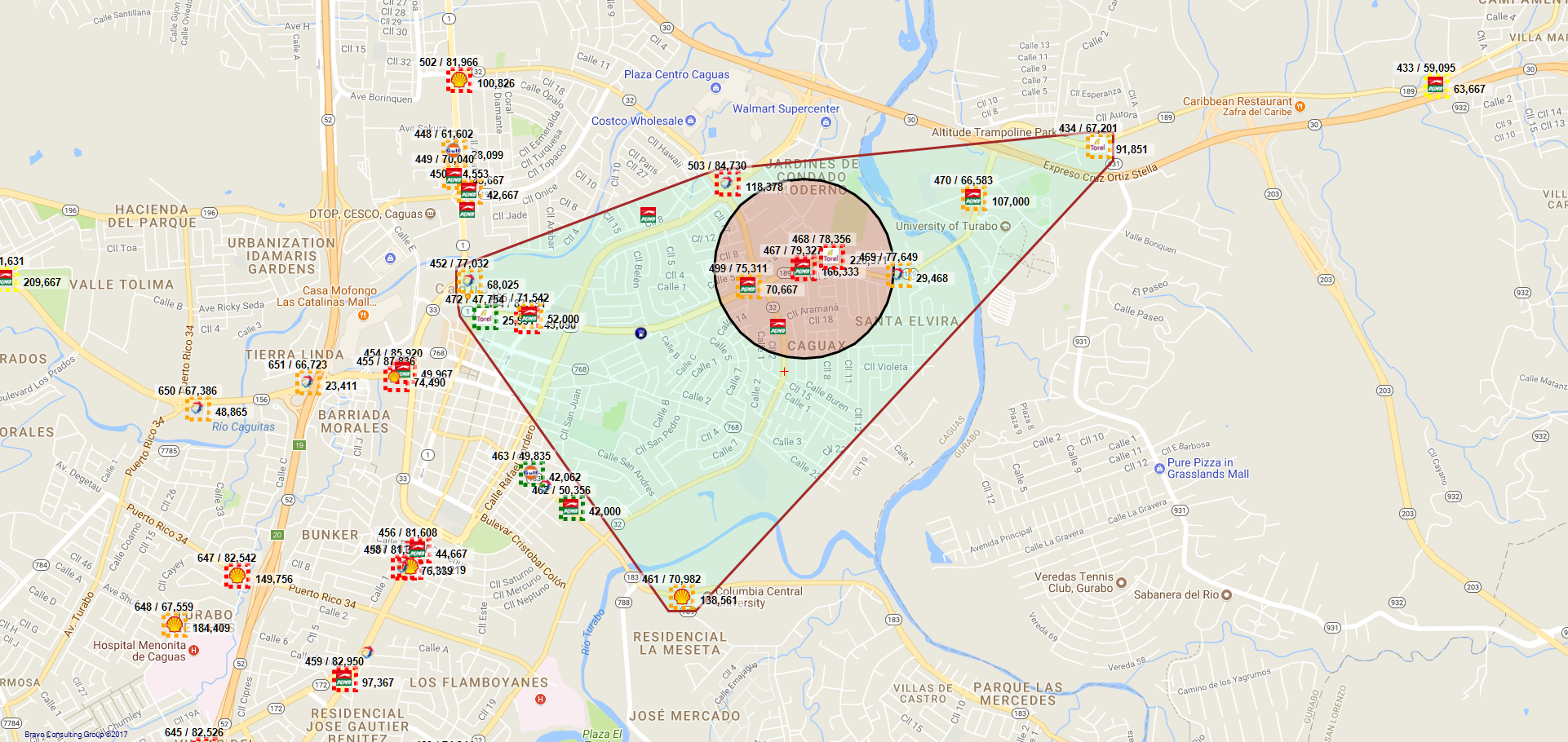 459 / VP PETROLEUM, INC. - CAGUAS VILLA TURABO - 427 - CAGUAS
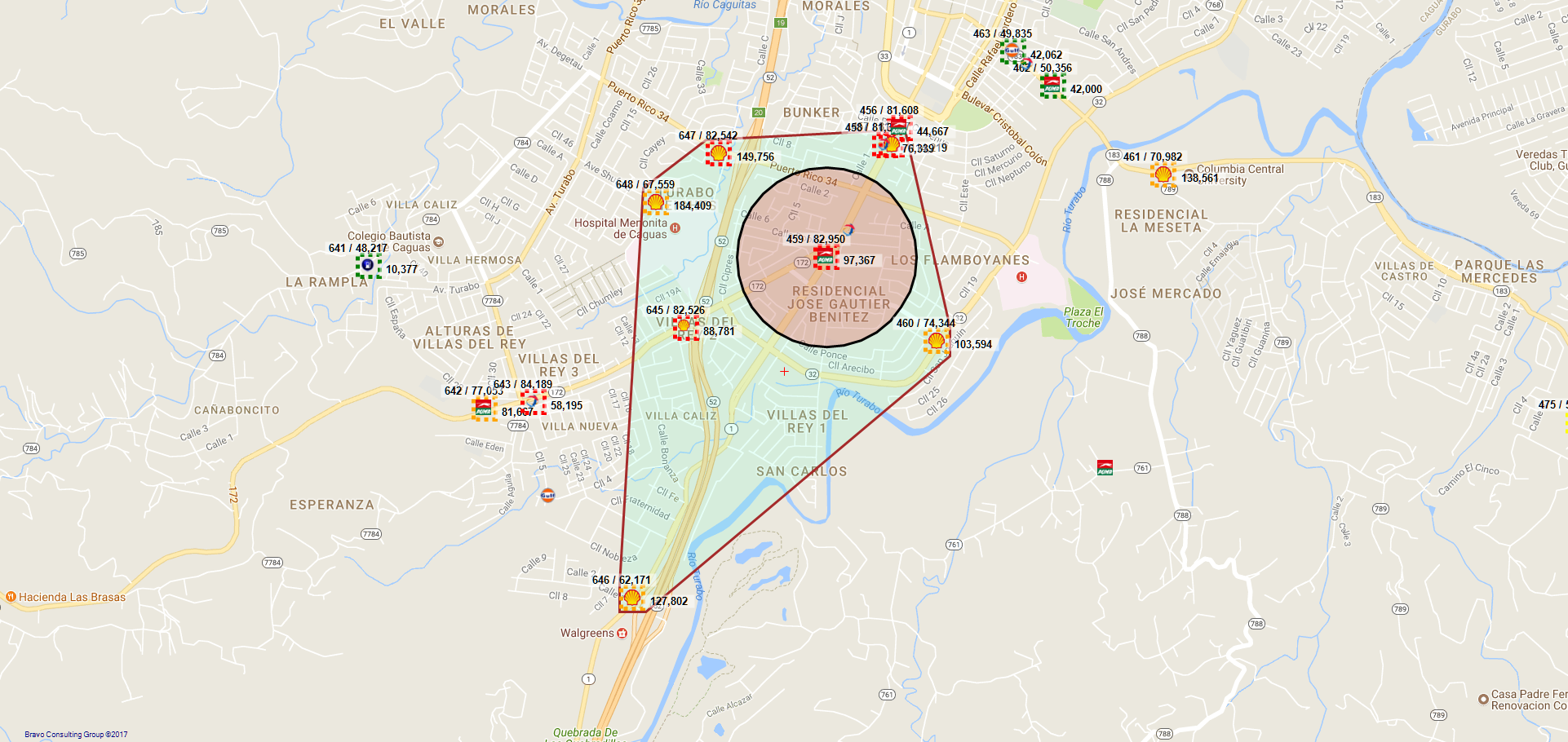 454 / VP PETROLEUM CAGUAS II - 11 - CAGUAS
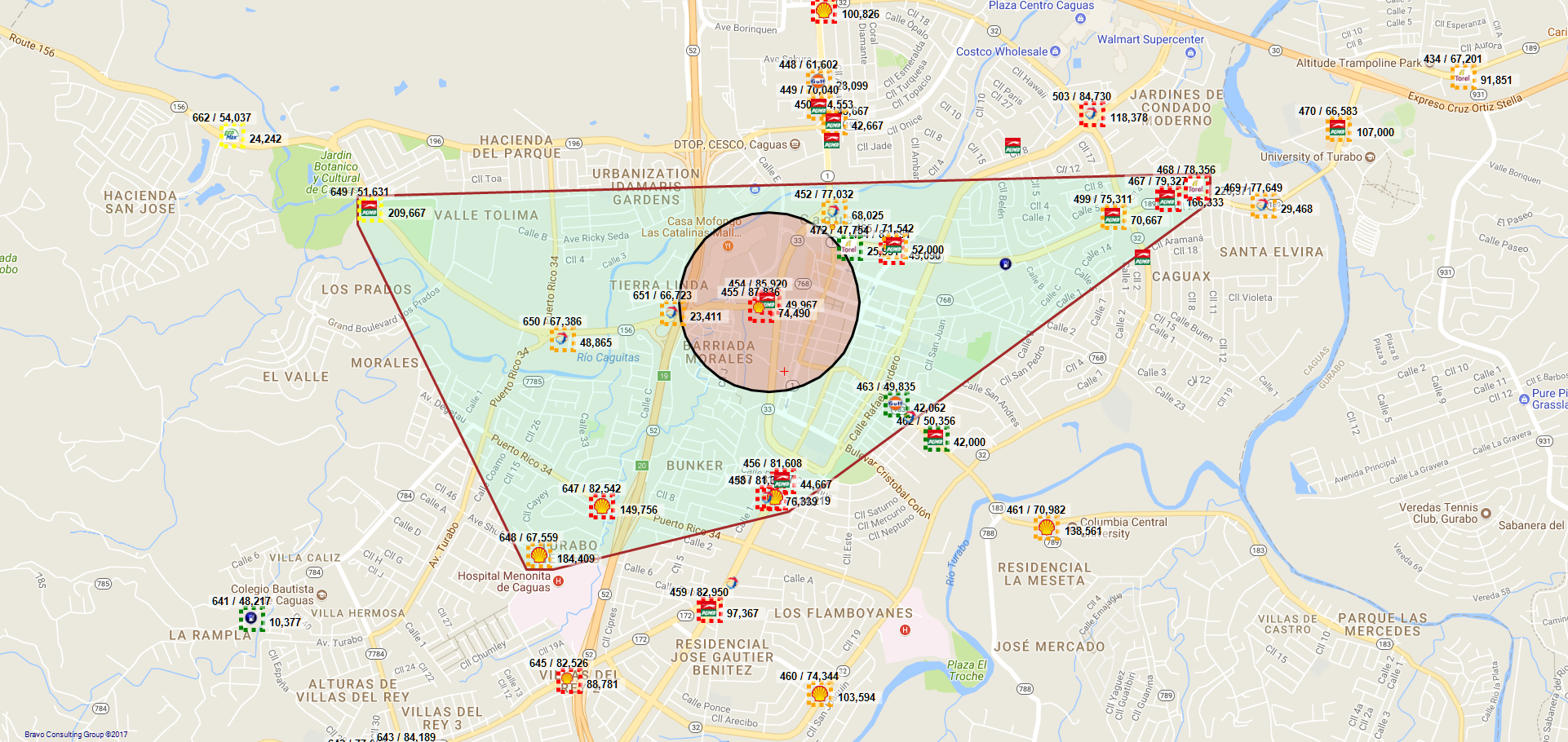 444 / VP PETROLEUM, INC. - 338 - CAROLINA
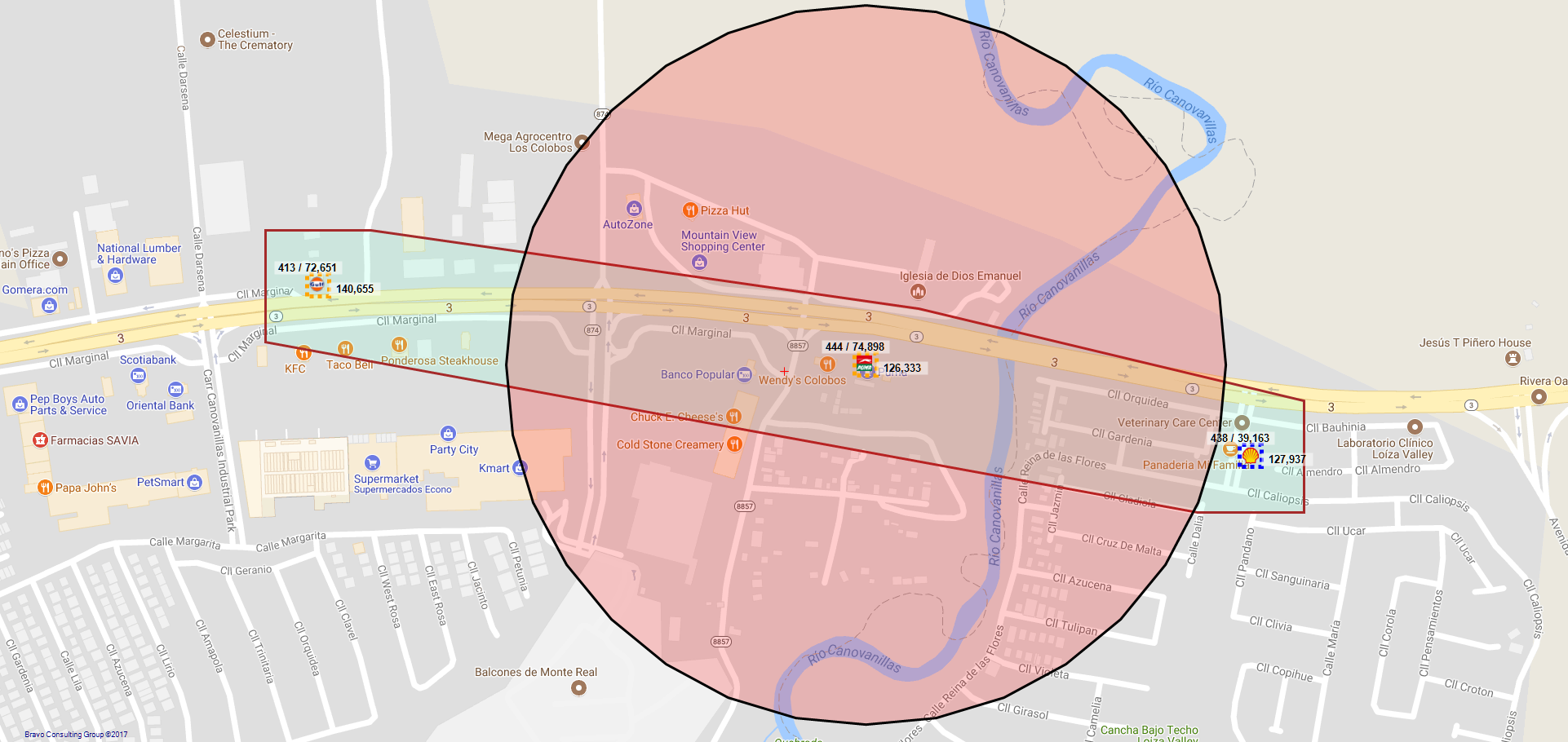 433 / MARCELINO SOLA MARQUEZ - 283 - GURABO
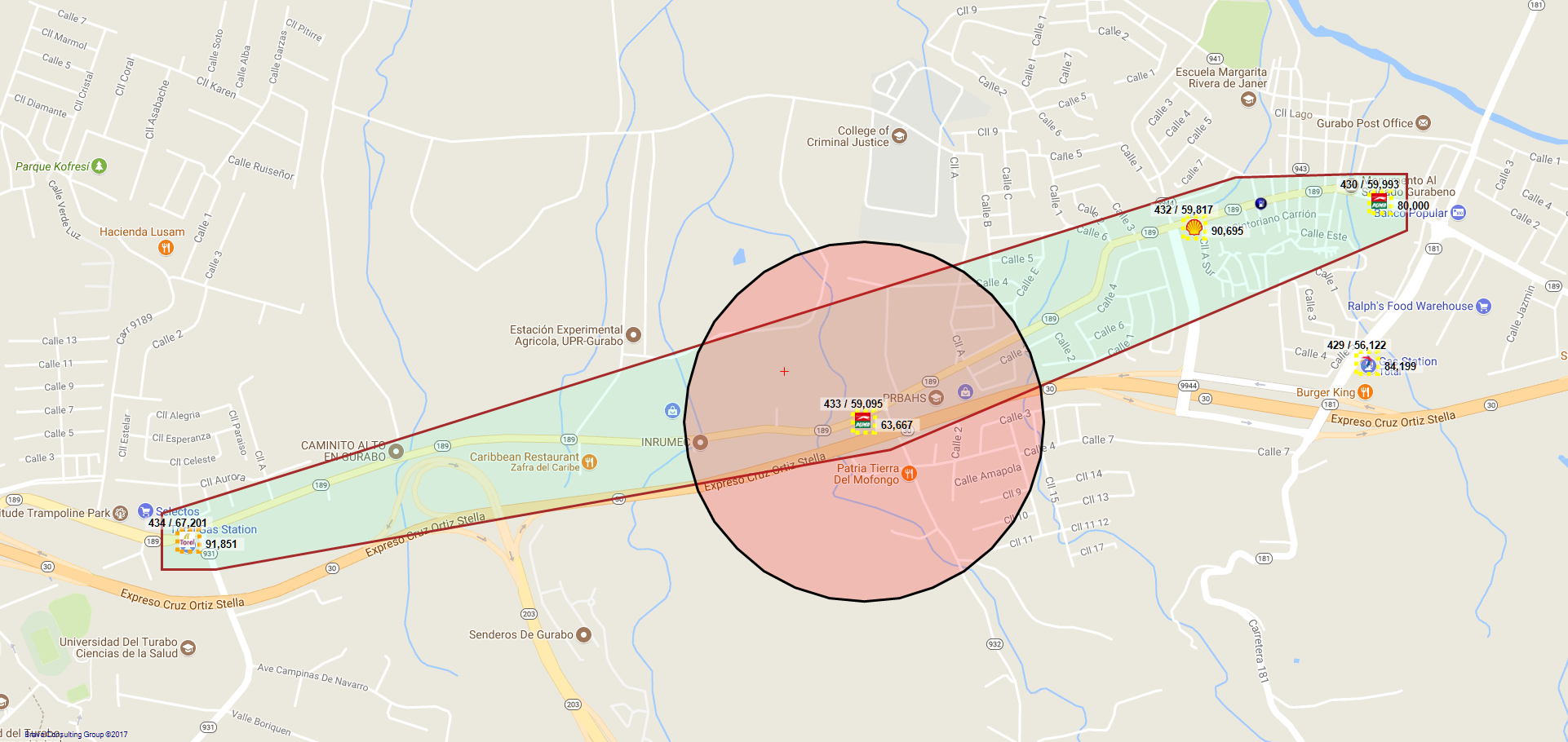 430 / MARCELINO SOLA - 318 - GURABO
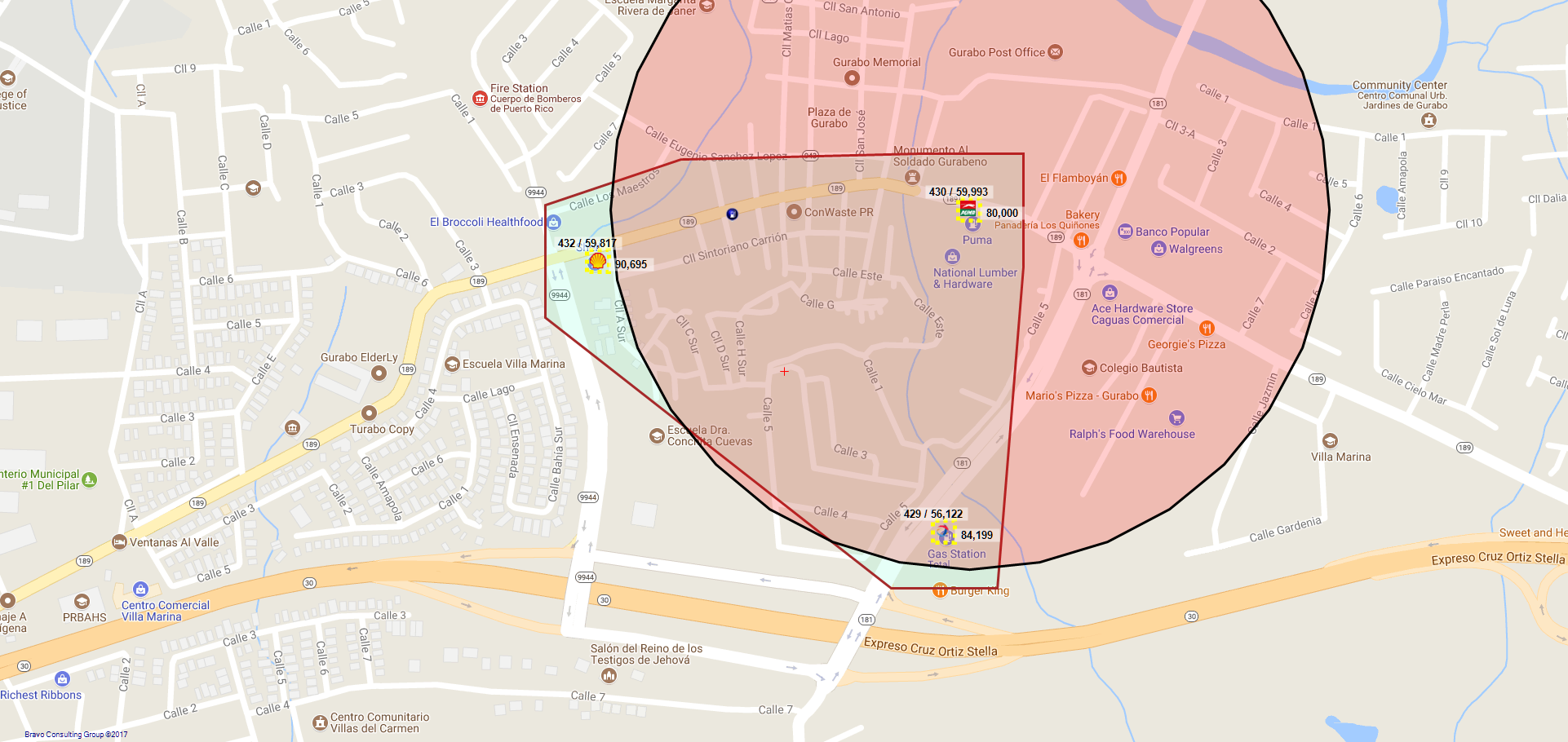 417 / LUZ M. AGOSTO JIMENEZ - 235 - CANOVANAS
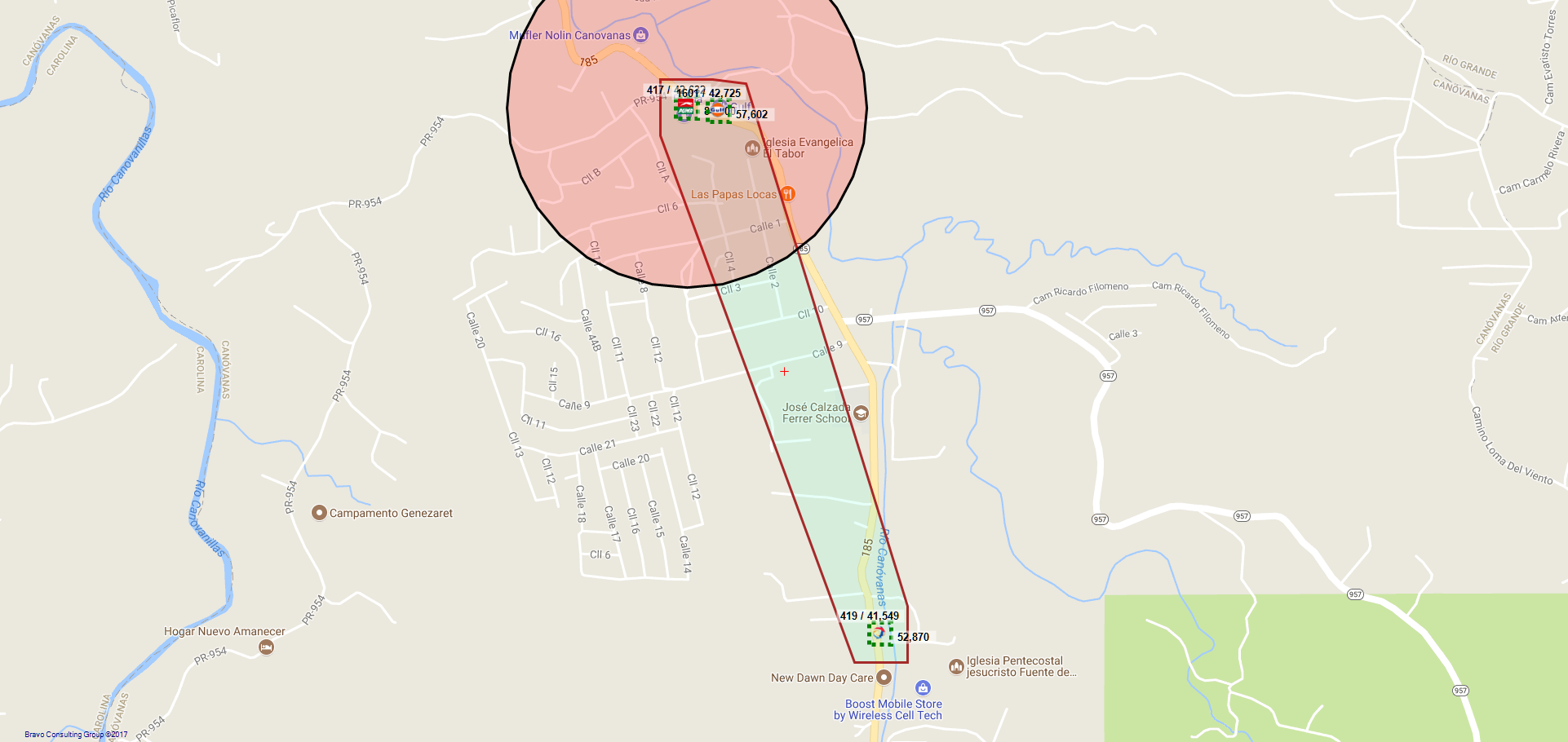 396 / LEESAN INVESTMENT CORP. - 28 - CANOVANAS
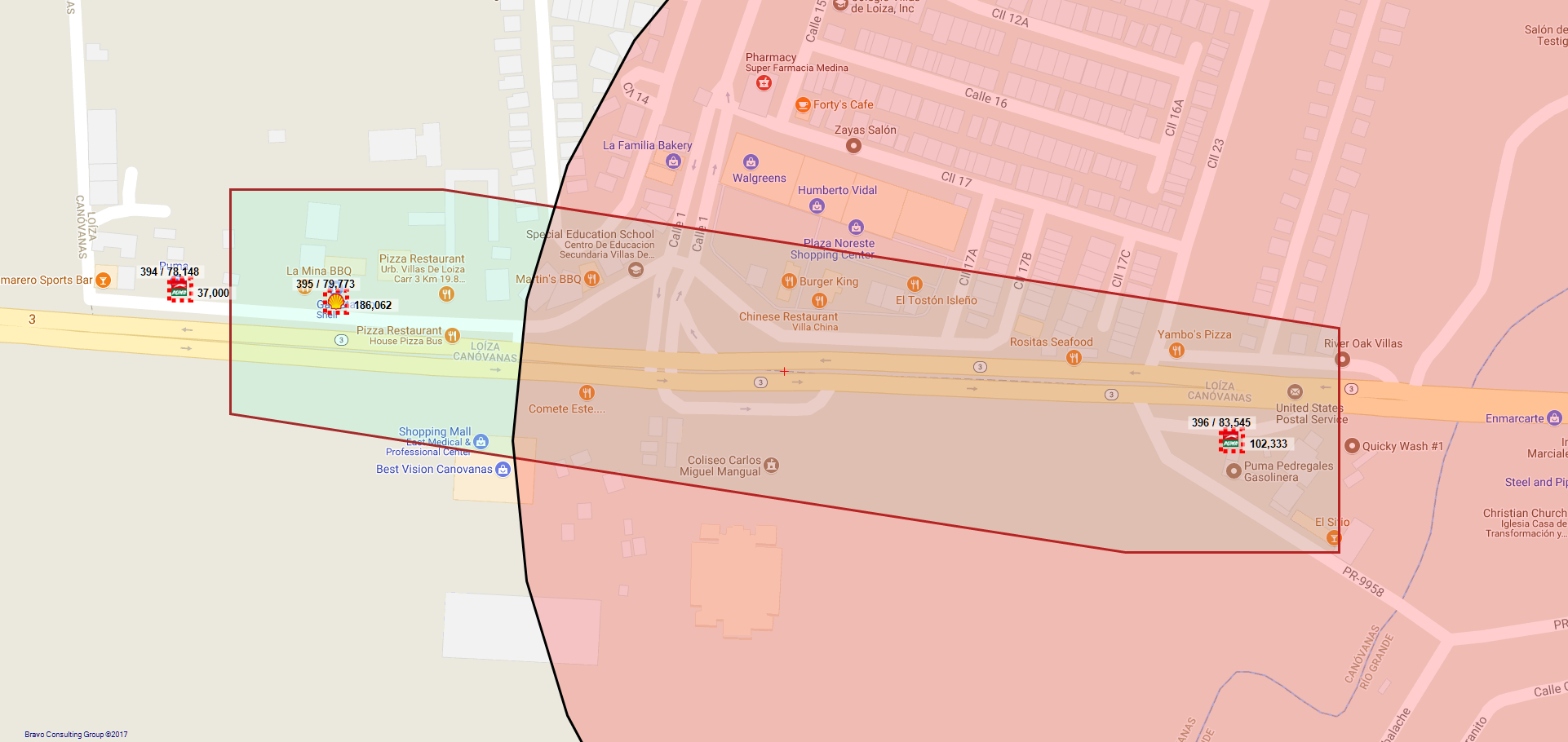 394 / RAKAN SERVICE STATION CORP - 339 - CANOVANAS
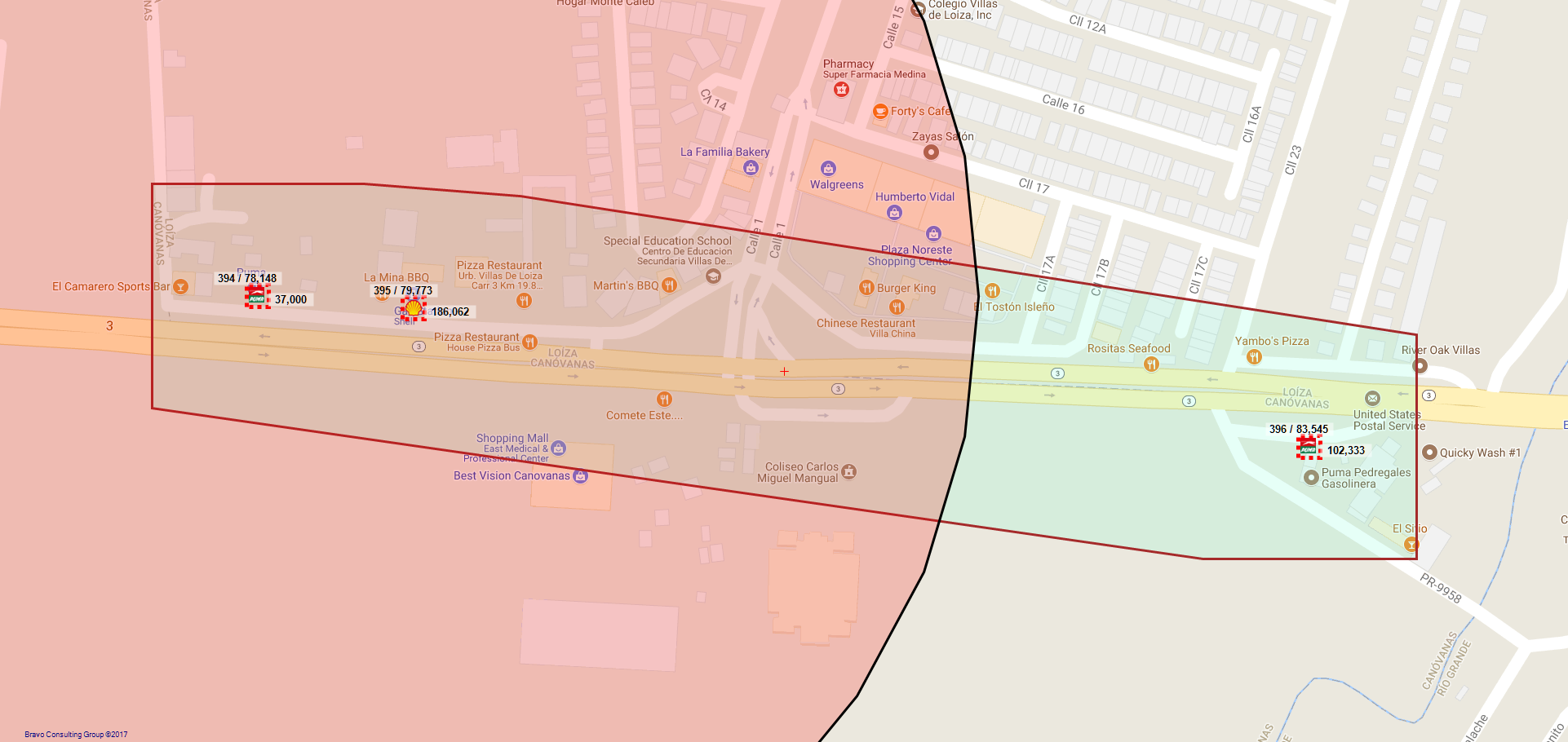 370 / GAMA GROUP, INC. - 214 - BAYAMON
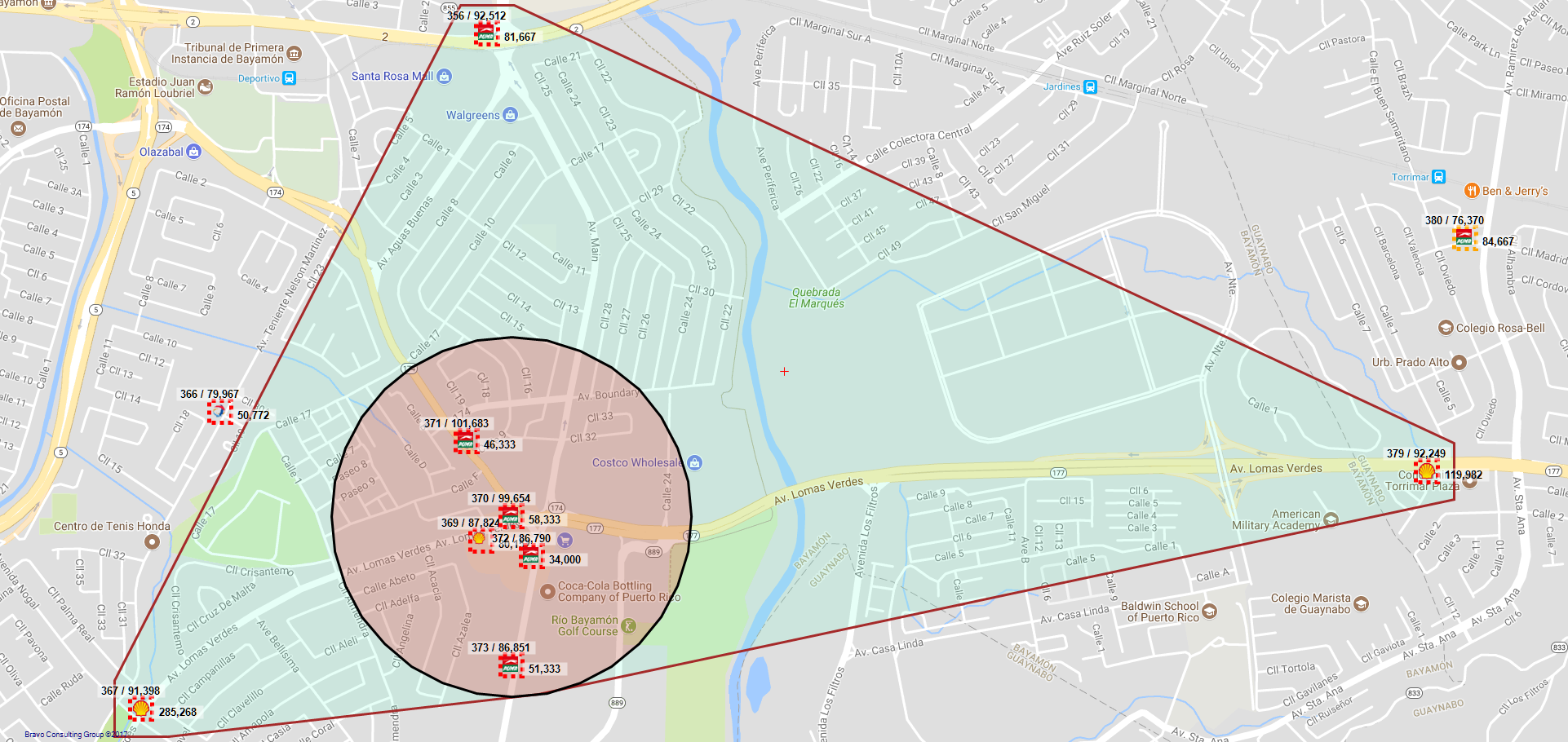 356 / SANTA CRUZ FUEL CORP. - 273 - BAYAMON
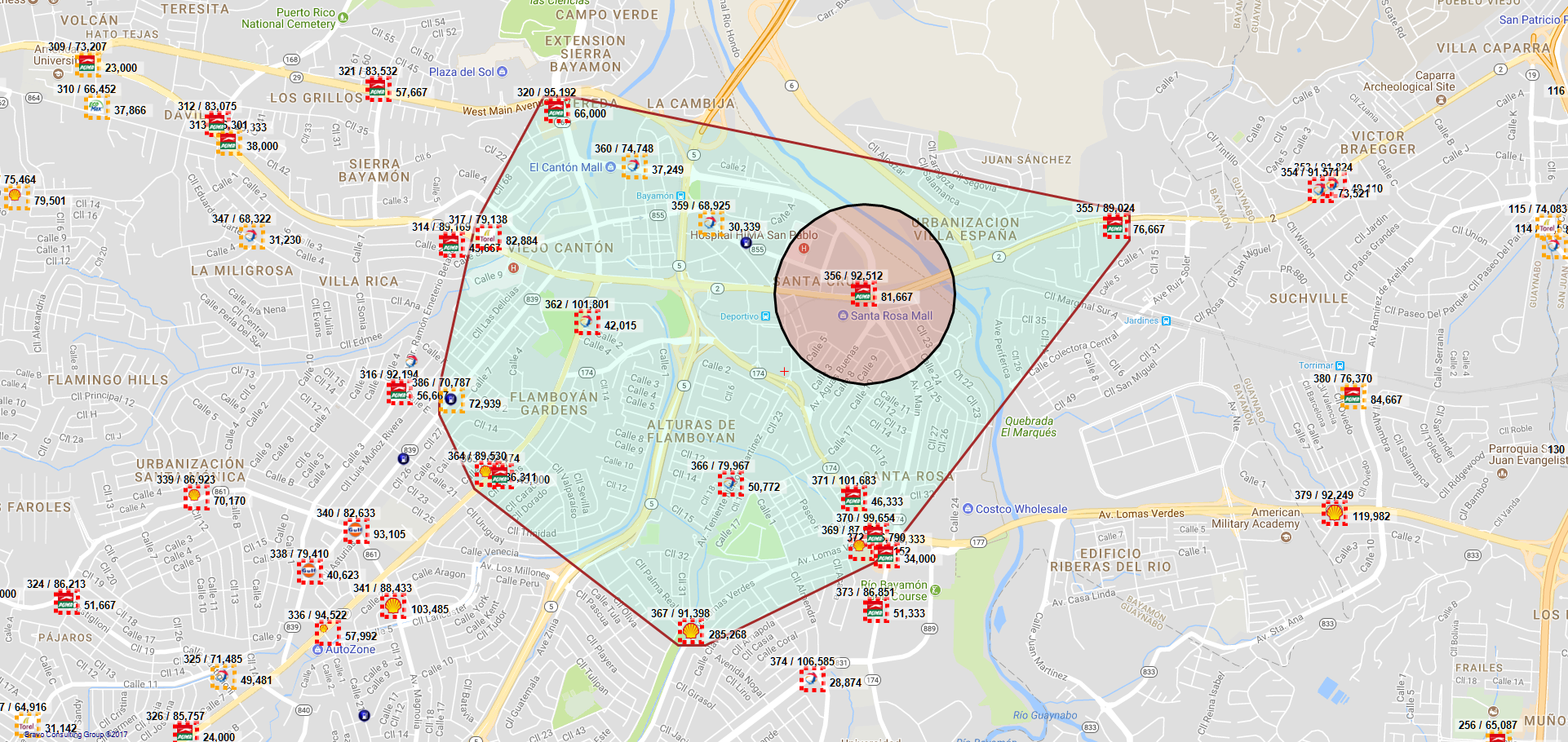 355 / C-FUELS, LLC - 139 - BAYAMON
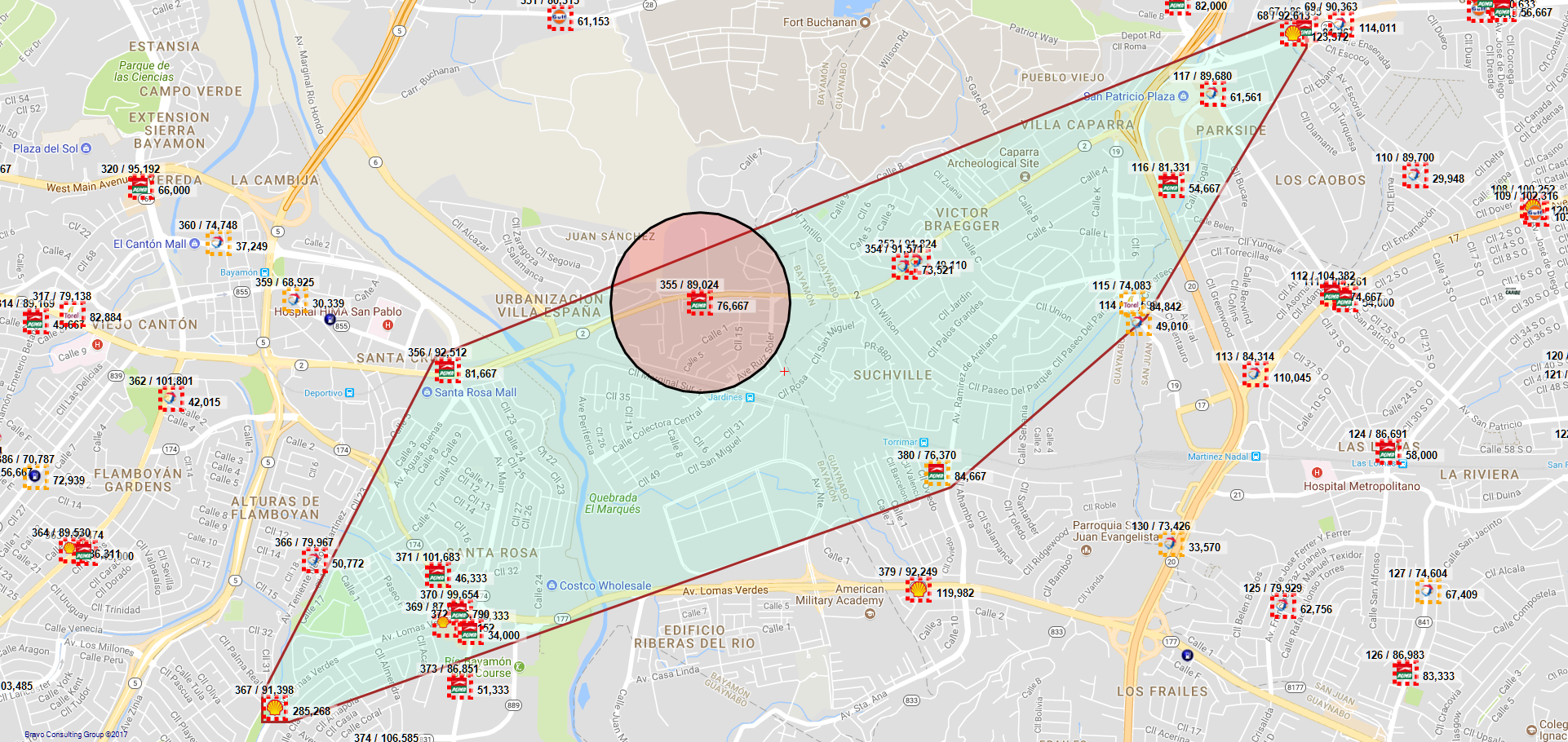 320 / SR. JORGE AVILES VEVE - 377 - BAYAMON
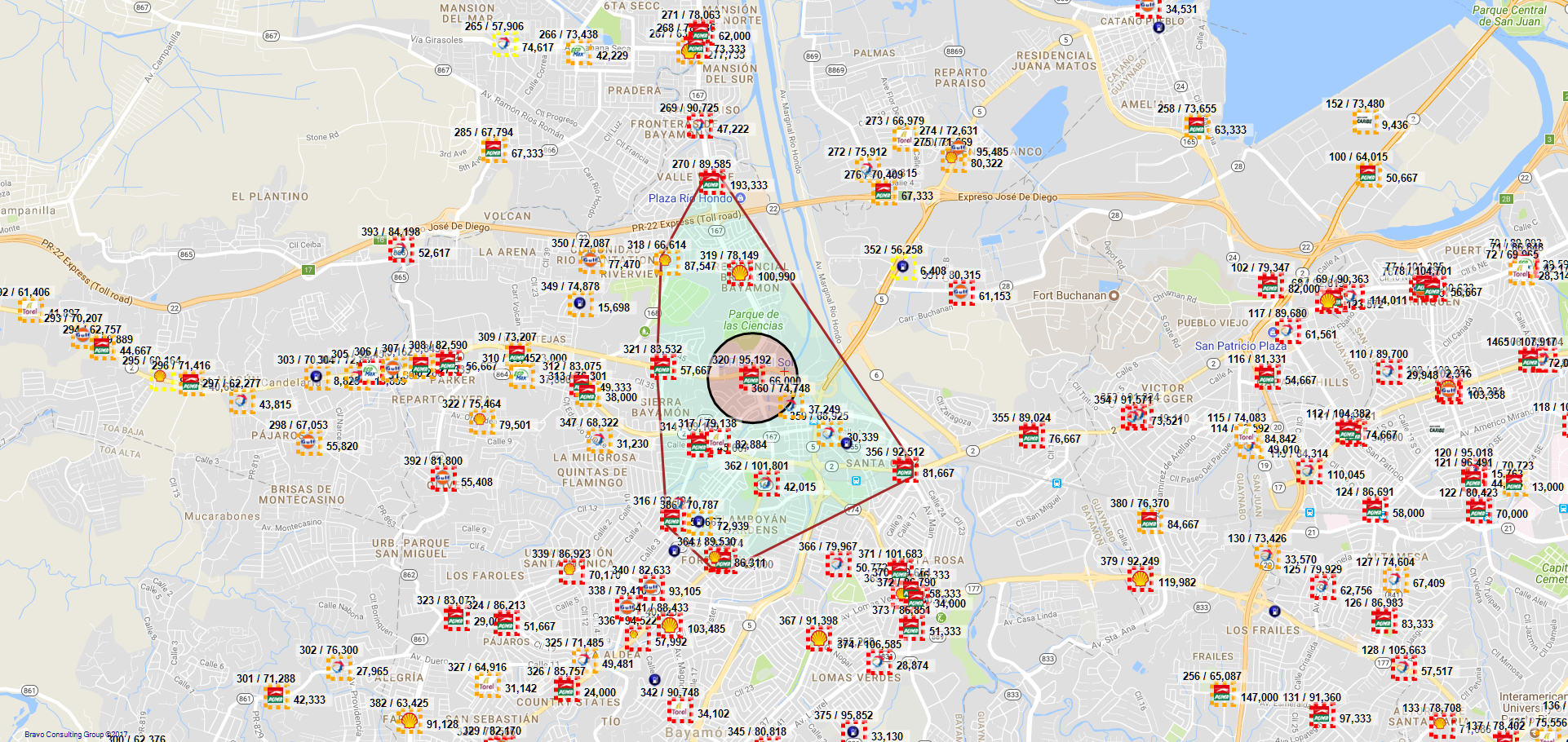 288 / TOA ALTA FUEL CORP. - 103 - DORADO
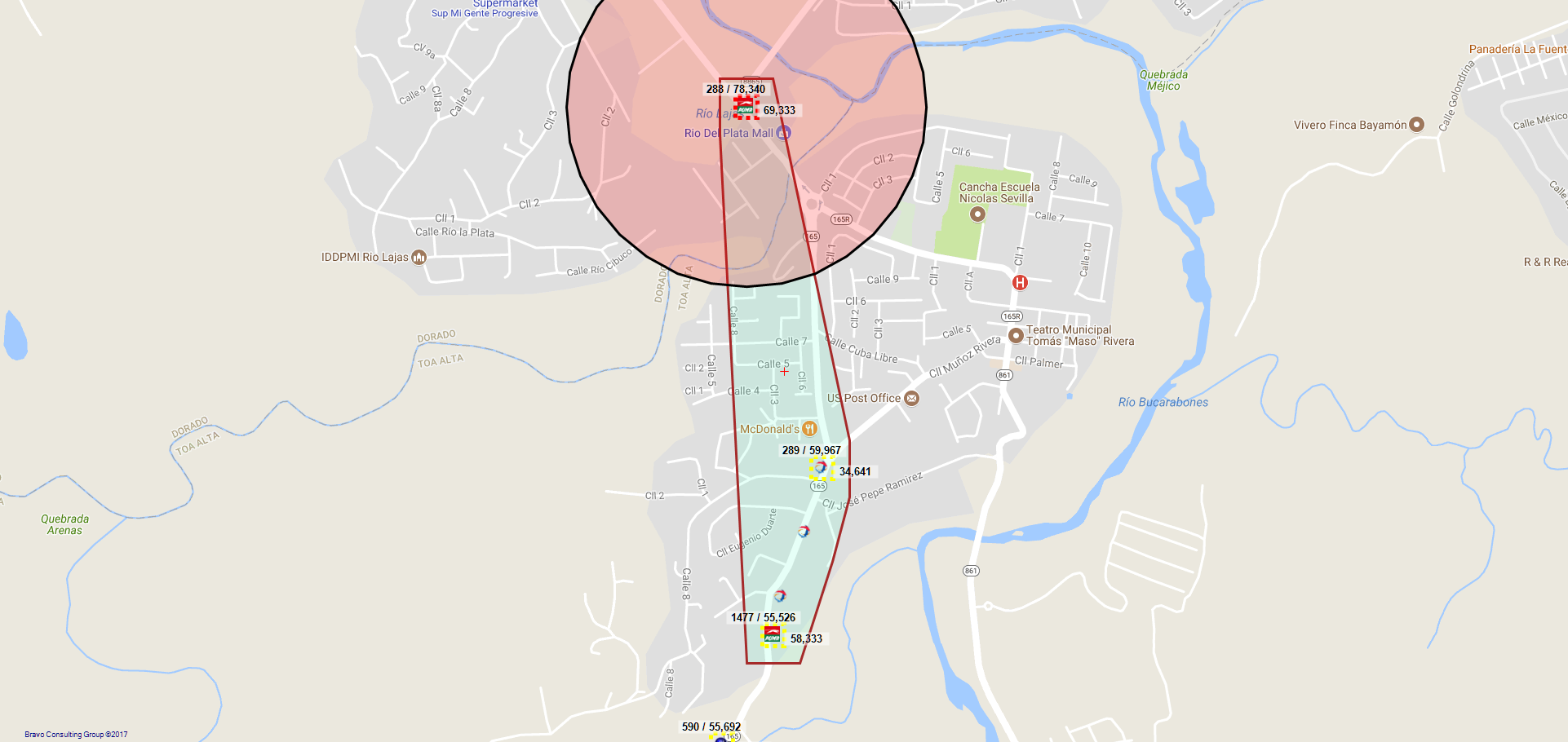 280 / FUENTES SERVICE STATION, INC. - 191 - DORADO
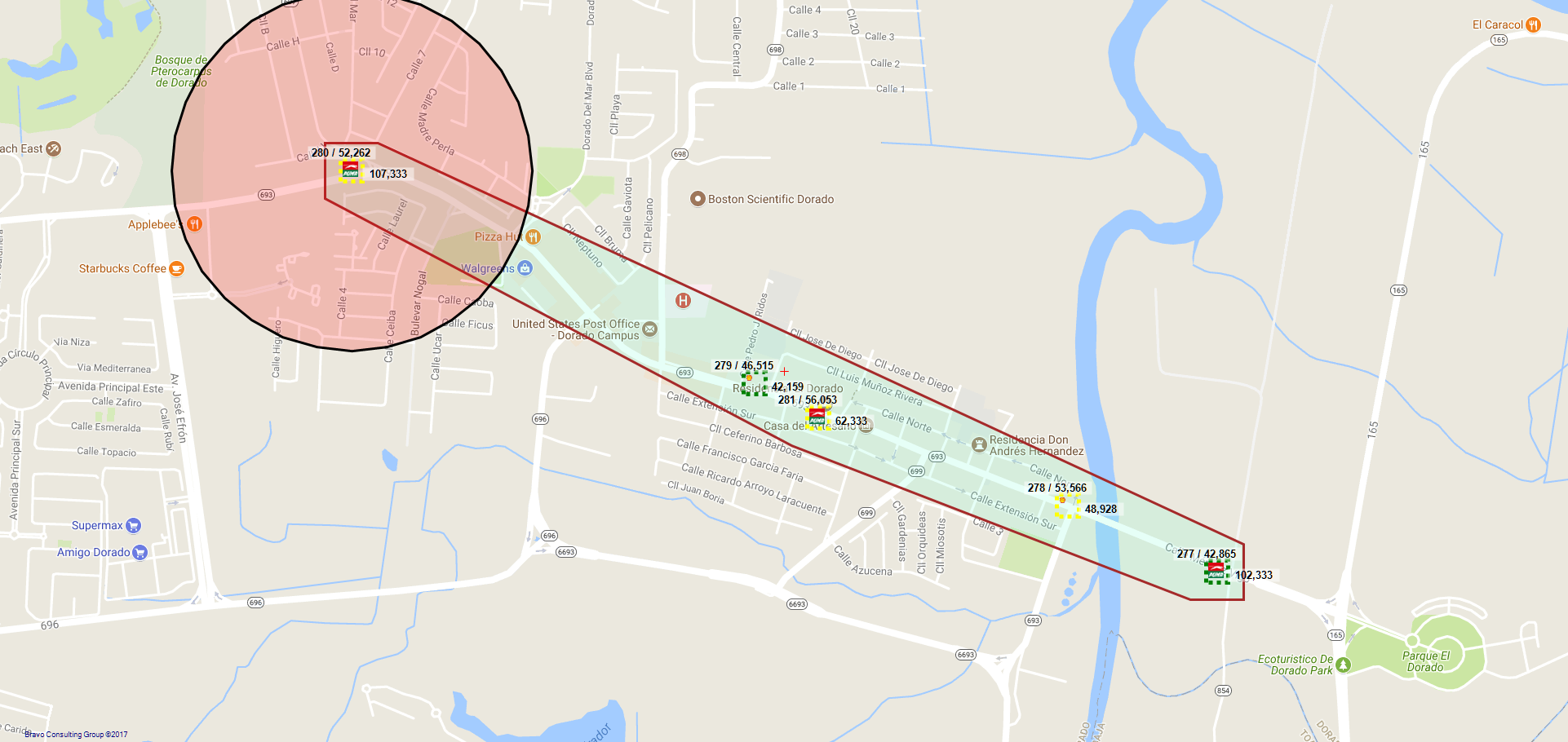 277 / MEGA PETROLEUM CORP. - 122 - DORADO
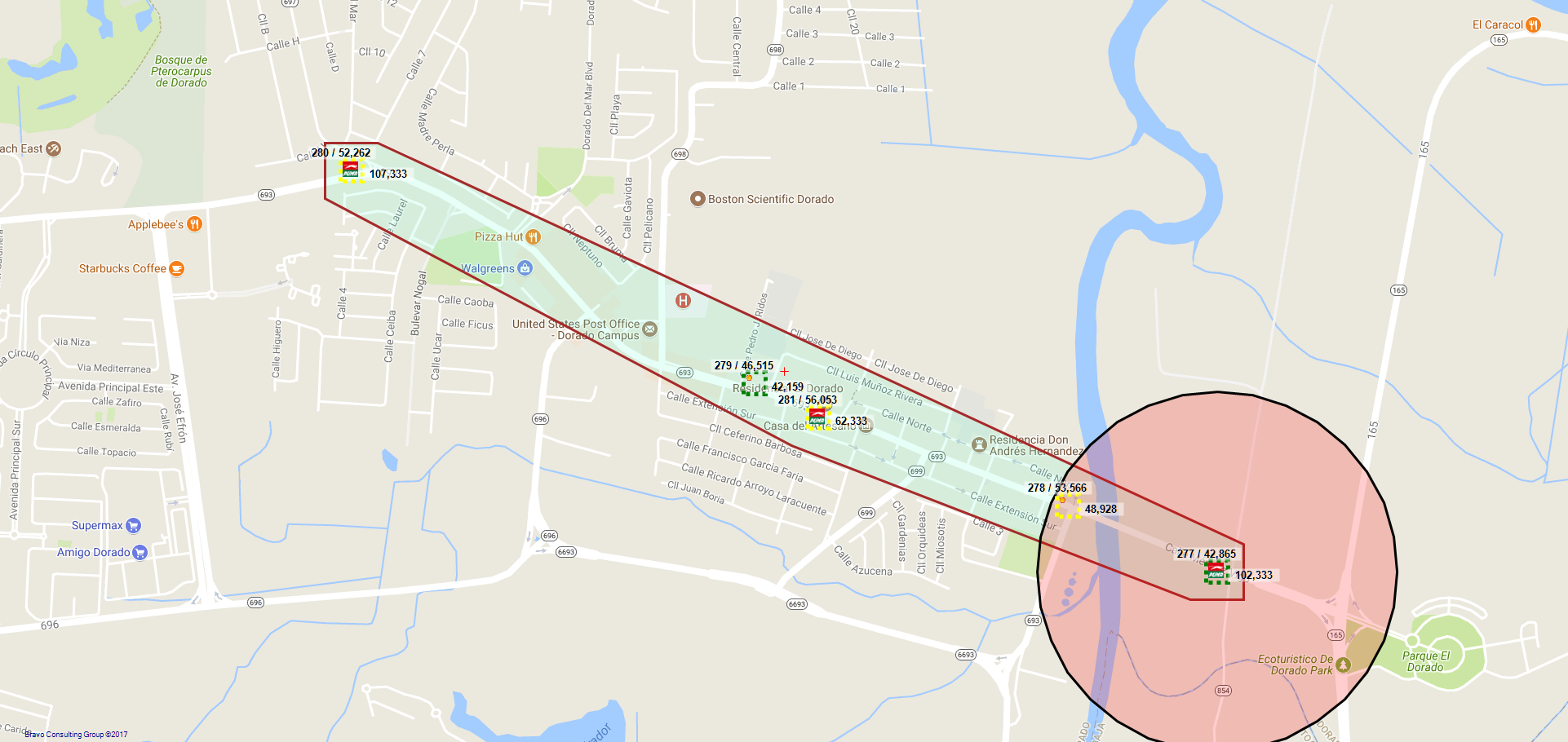 270 / SR. RICARDO ROMÁN EYXARON - 333 - BAYAMON
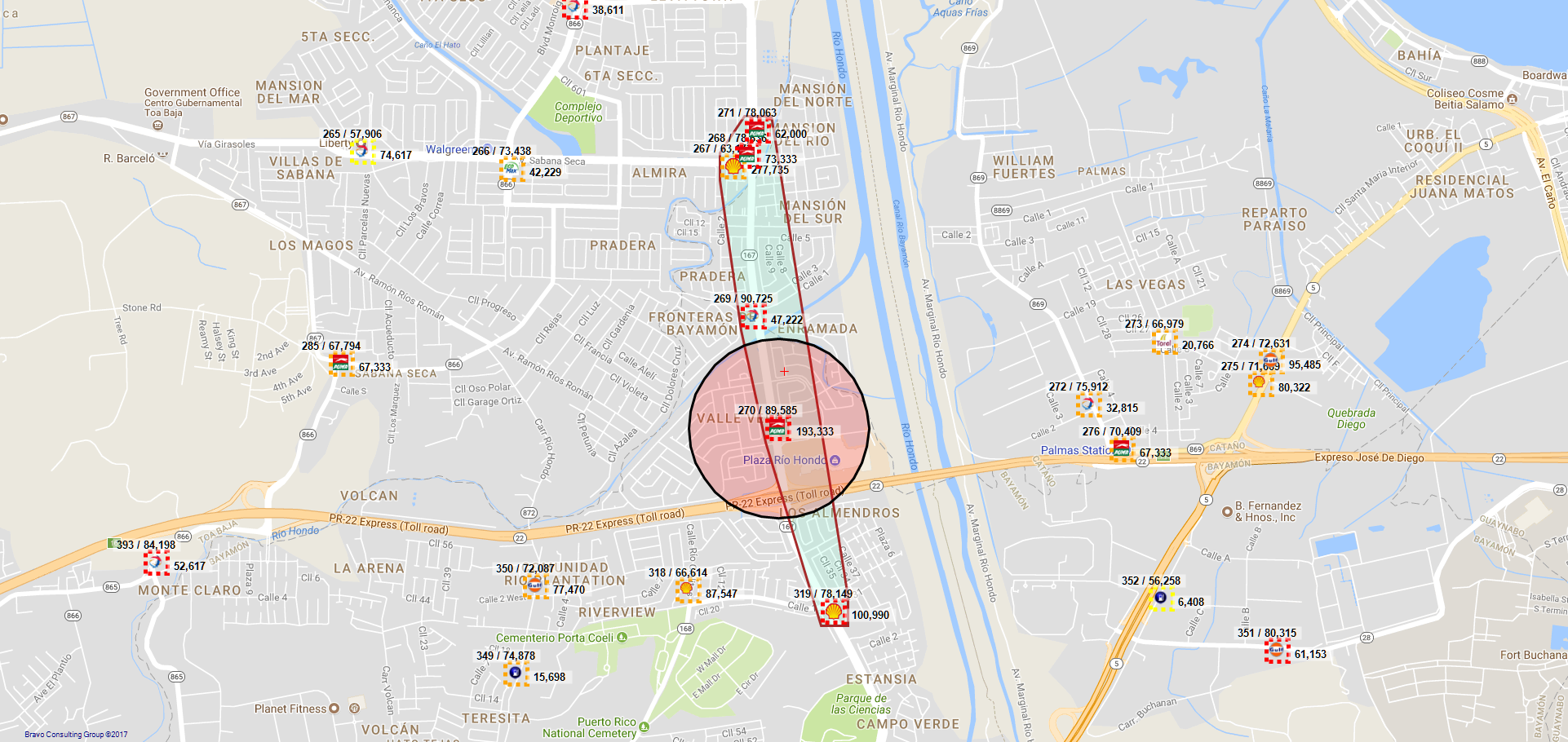 268 / LEVITTOWN SERVICE STATION INC - 299 - TOA BAJA
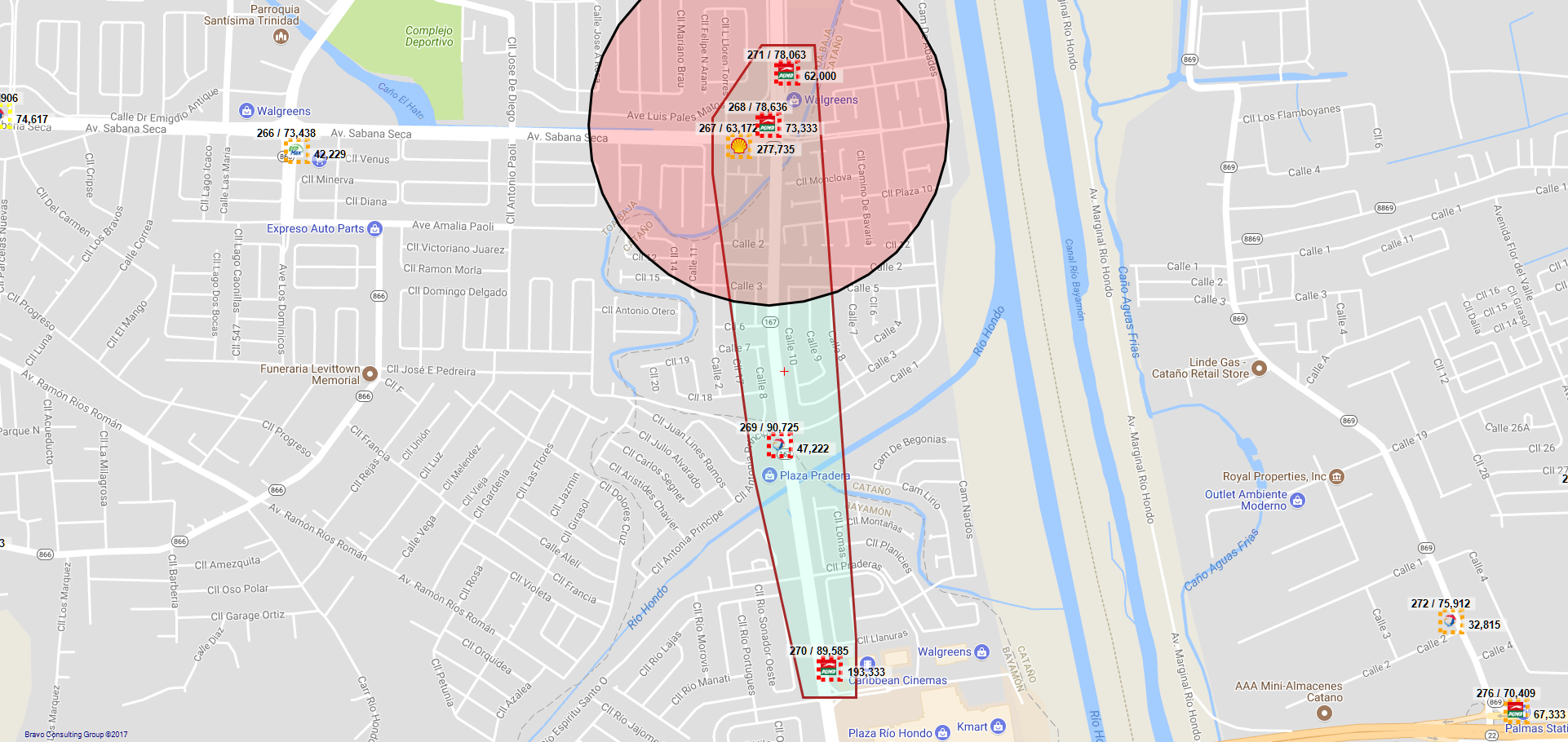 256 / ODEH PETROLEUM, INC - 802 - GUAYNABO
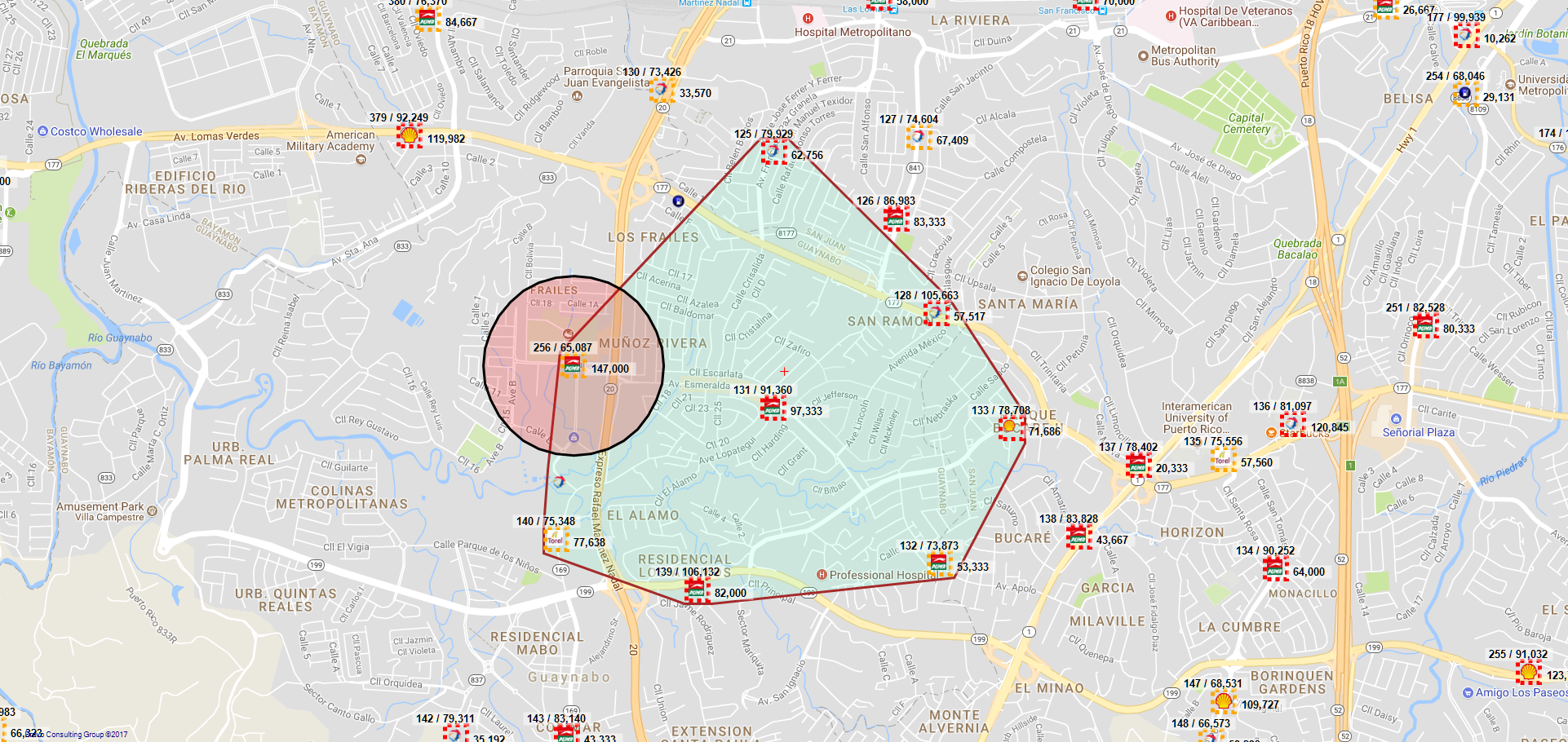 247 / LAS CUMBRES FUEL, CORP. - 239 - TRUJILLO ALTO
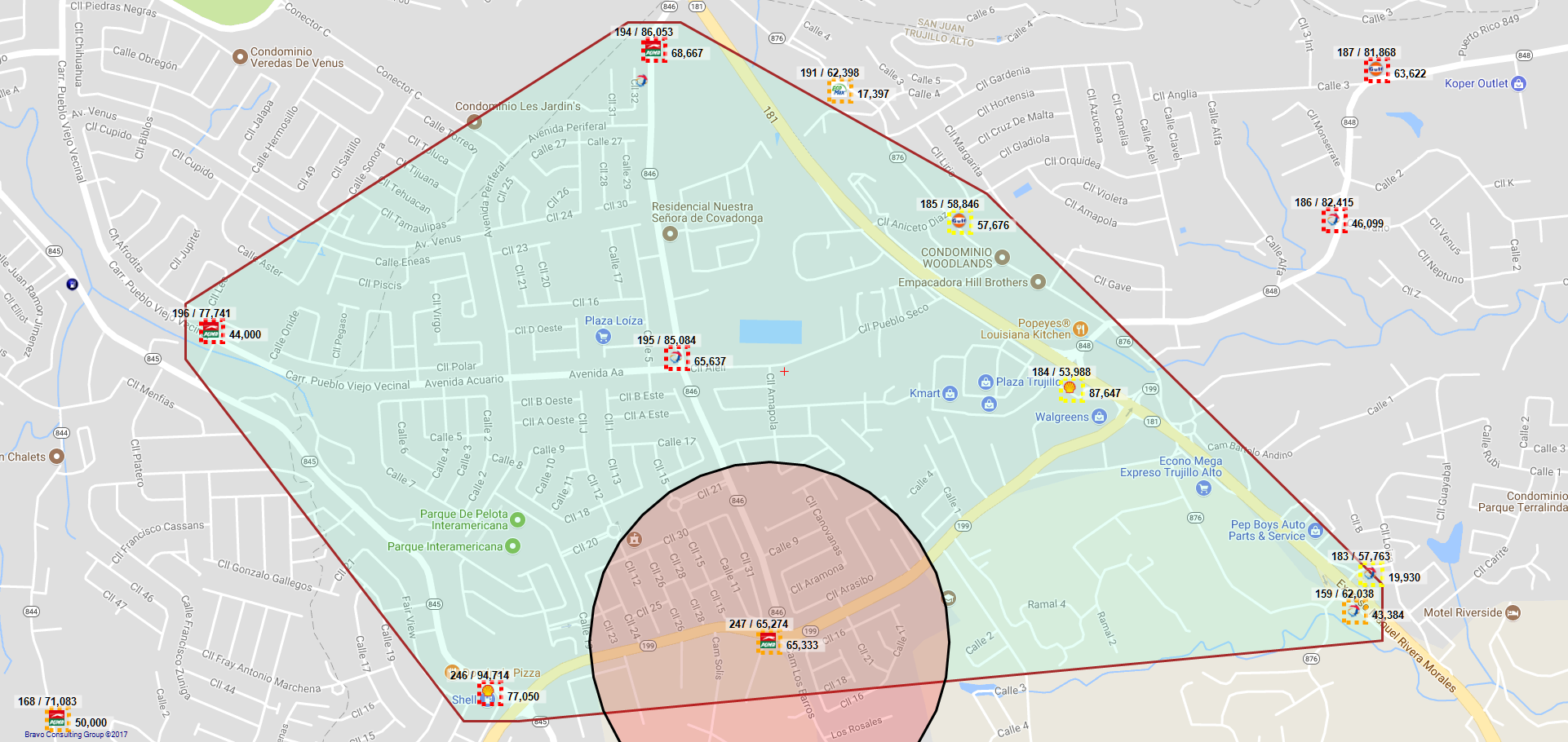 243 / VP PETROLEUM, INC.  - 901 - SAN JUAN
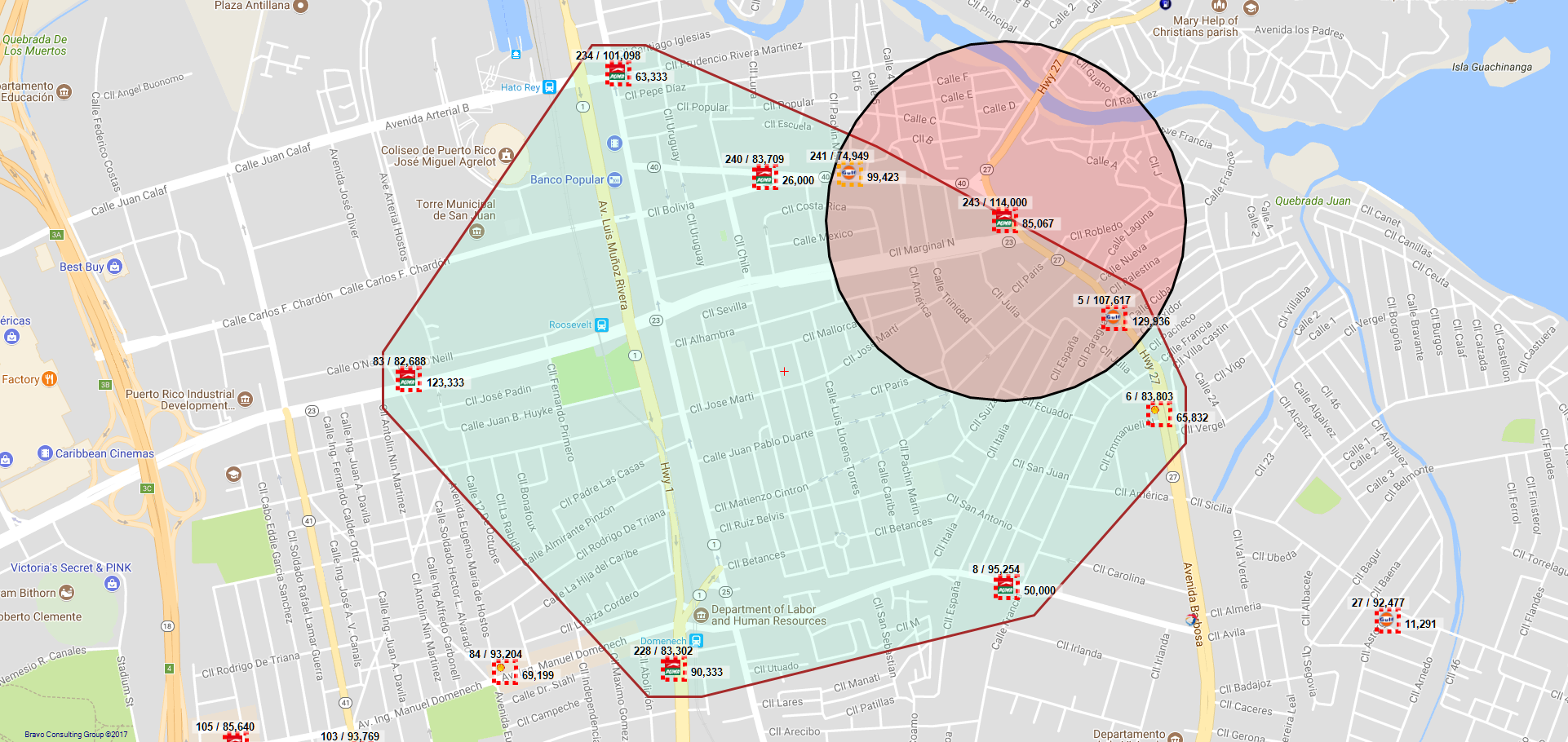 234 / GASOLINERA C. VEGA INC. - 212 - SAN JUAN
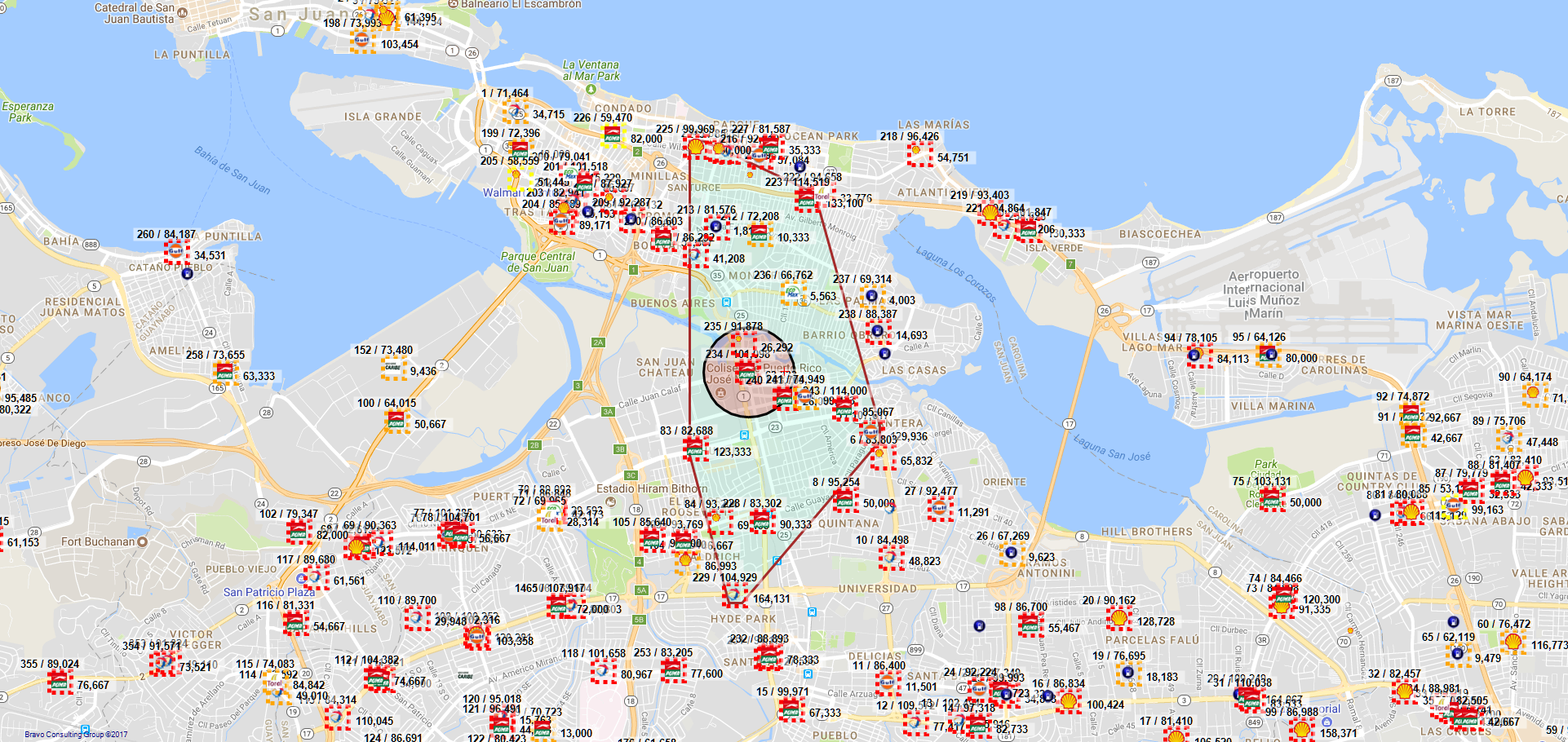 228 / HATO REY FUEL CORP - 230 - SAN JUAN
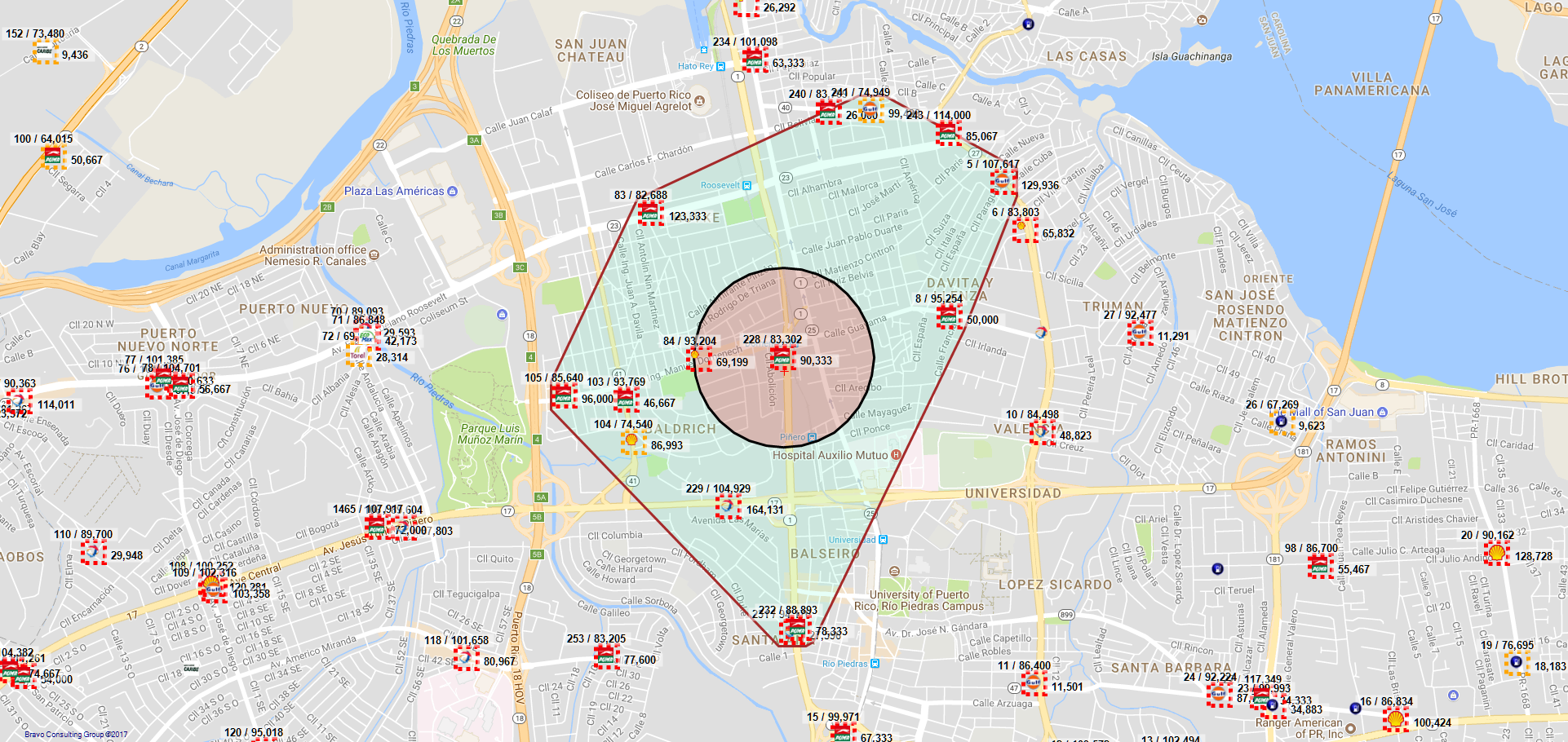 223 / VP PETROLEUM INC. - 277 - SAN JUAN
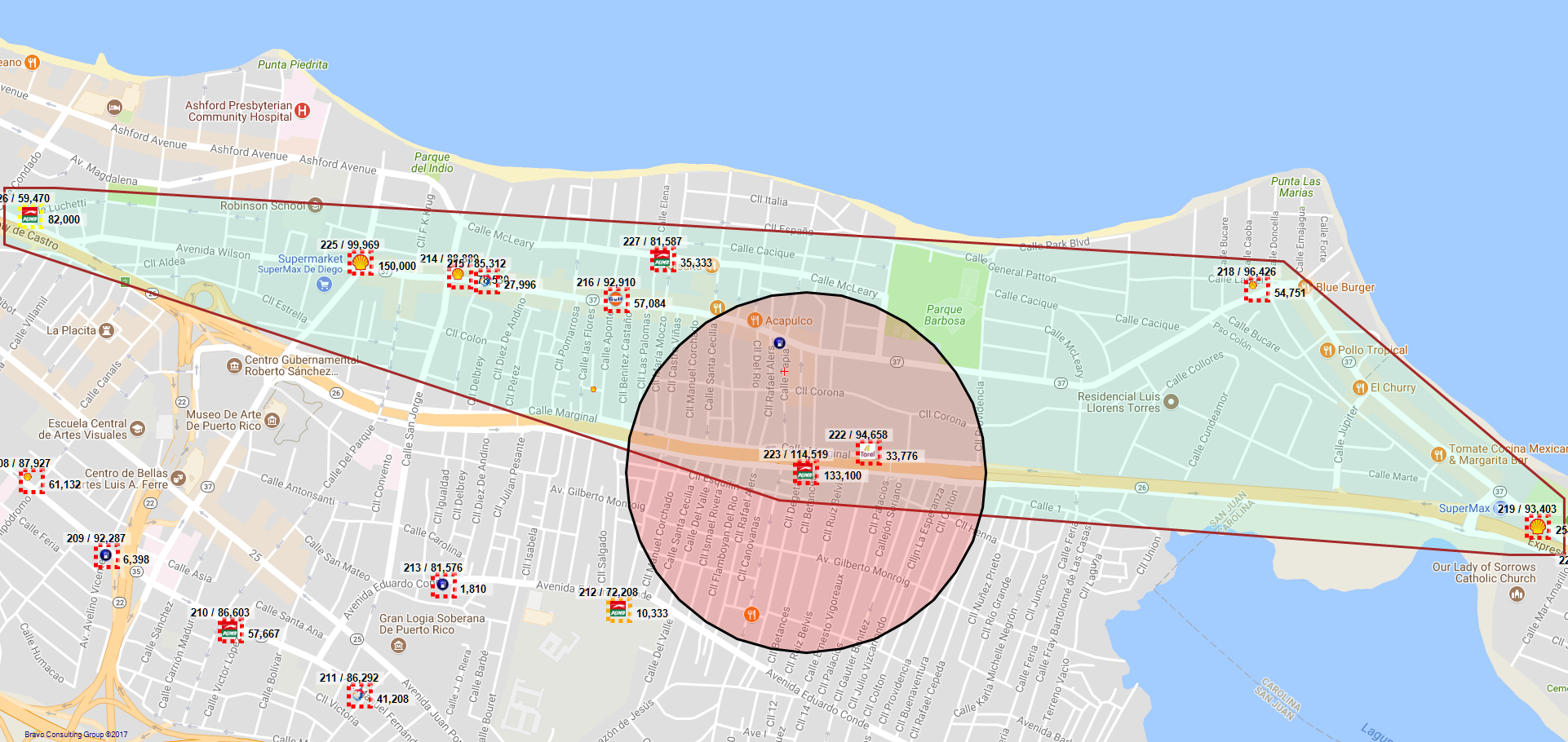 220 / ISLA VERDE SERVICE STATION,INC. - 206 - CAROLINA
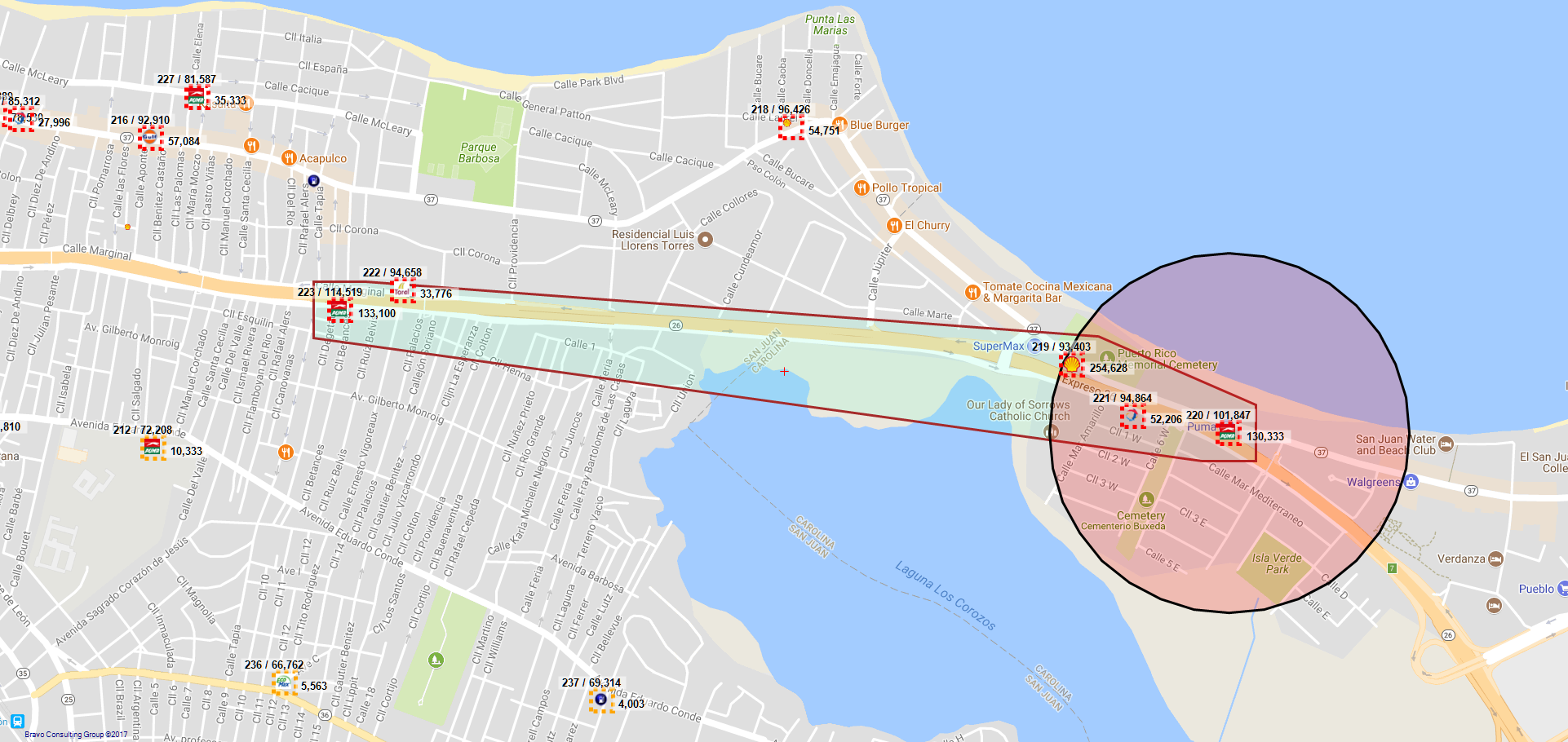 201 / SR. EUGENIO RODRÍGUEZ FERNÁNDEZ - 210 - SAN JUAN
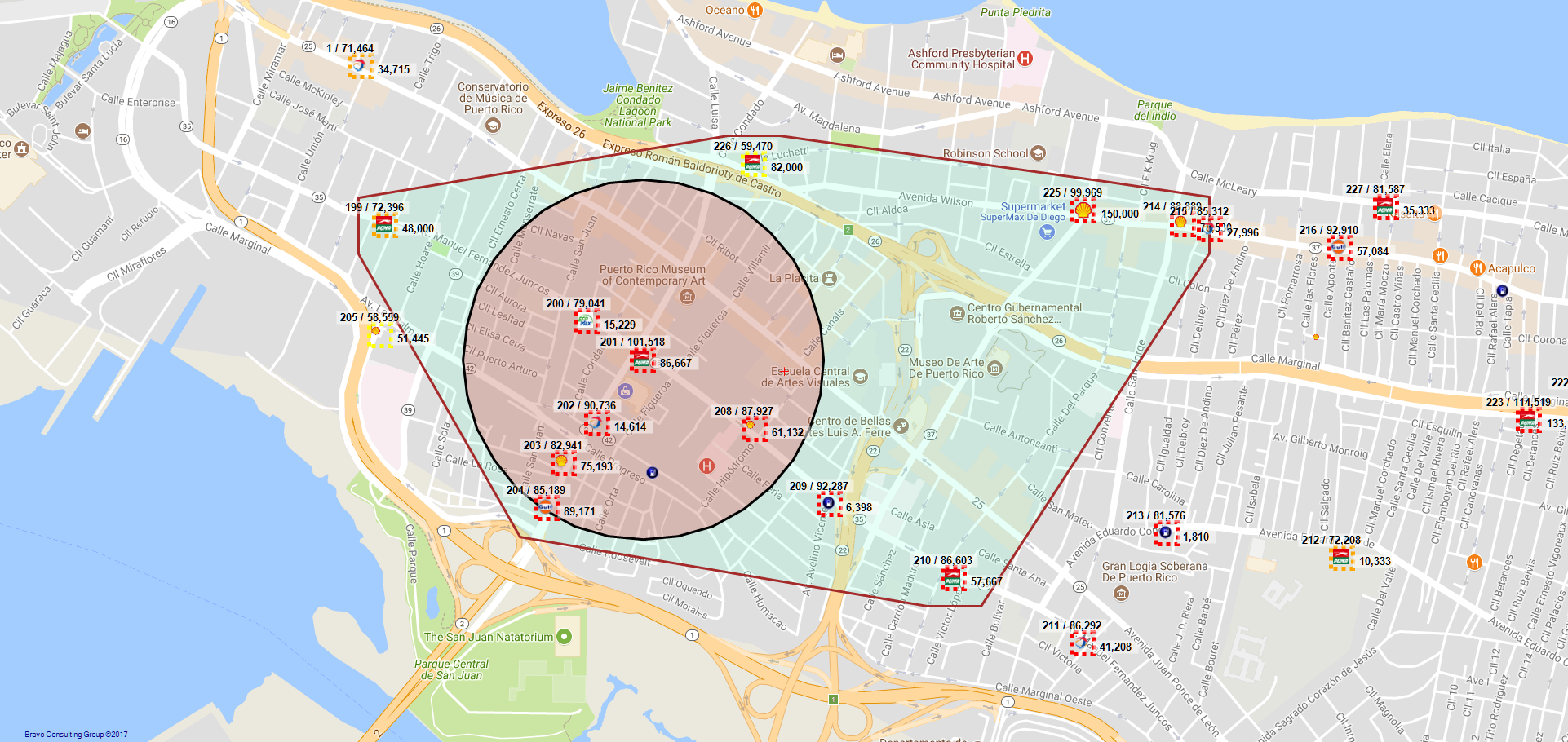 182 / VP PETROLEUM, INC. - 906 - TRUJILLO ALTO
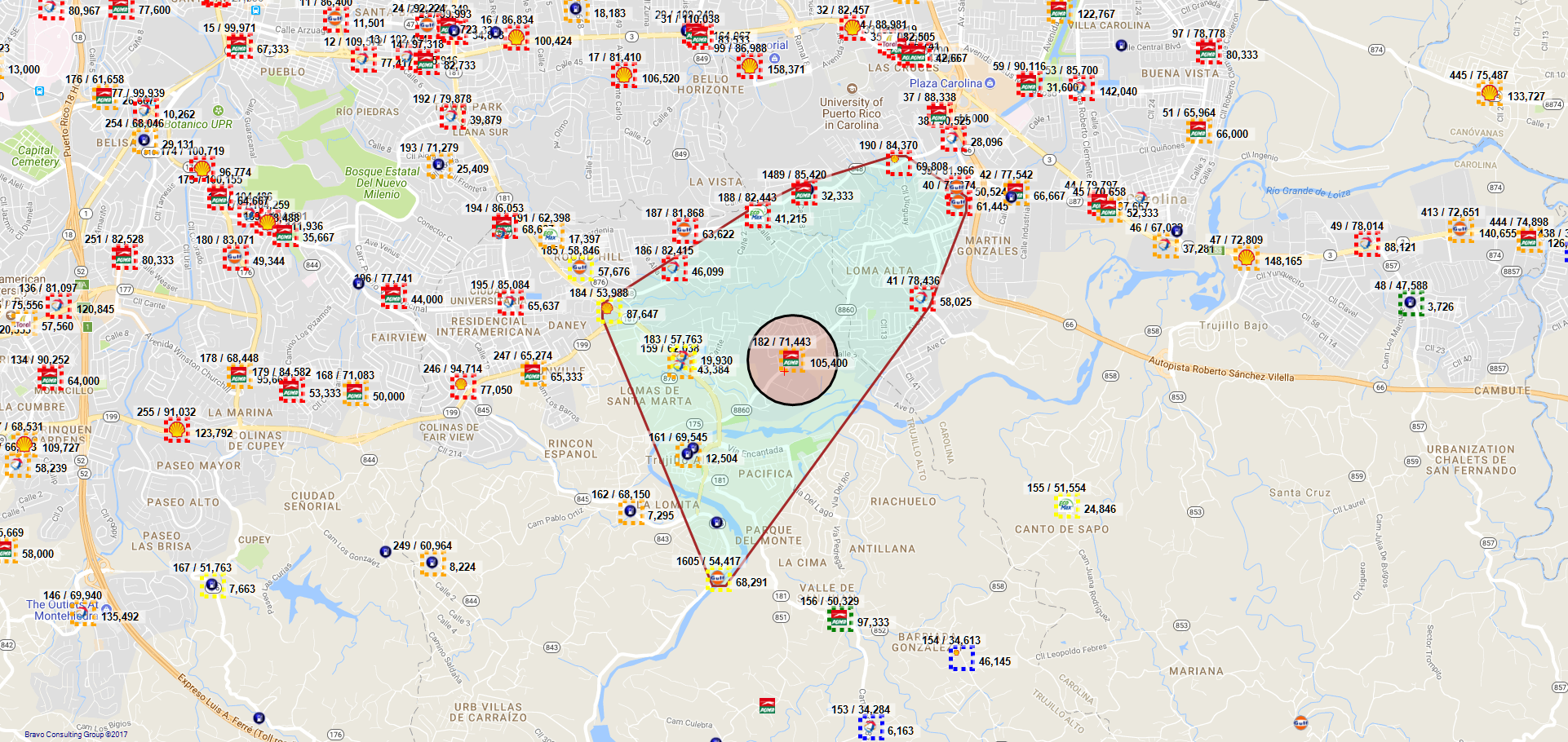 178 / SENORIAL FUEL CORP - 94 - SAN JUAN
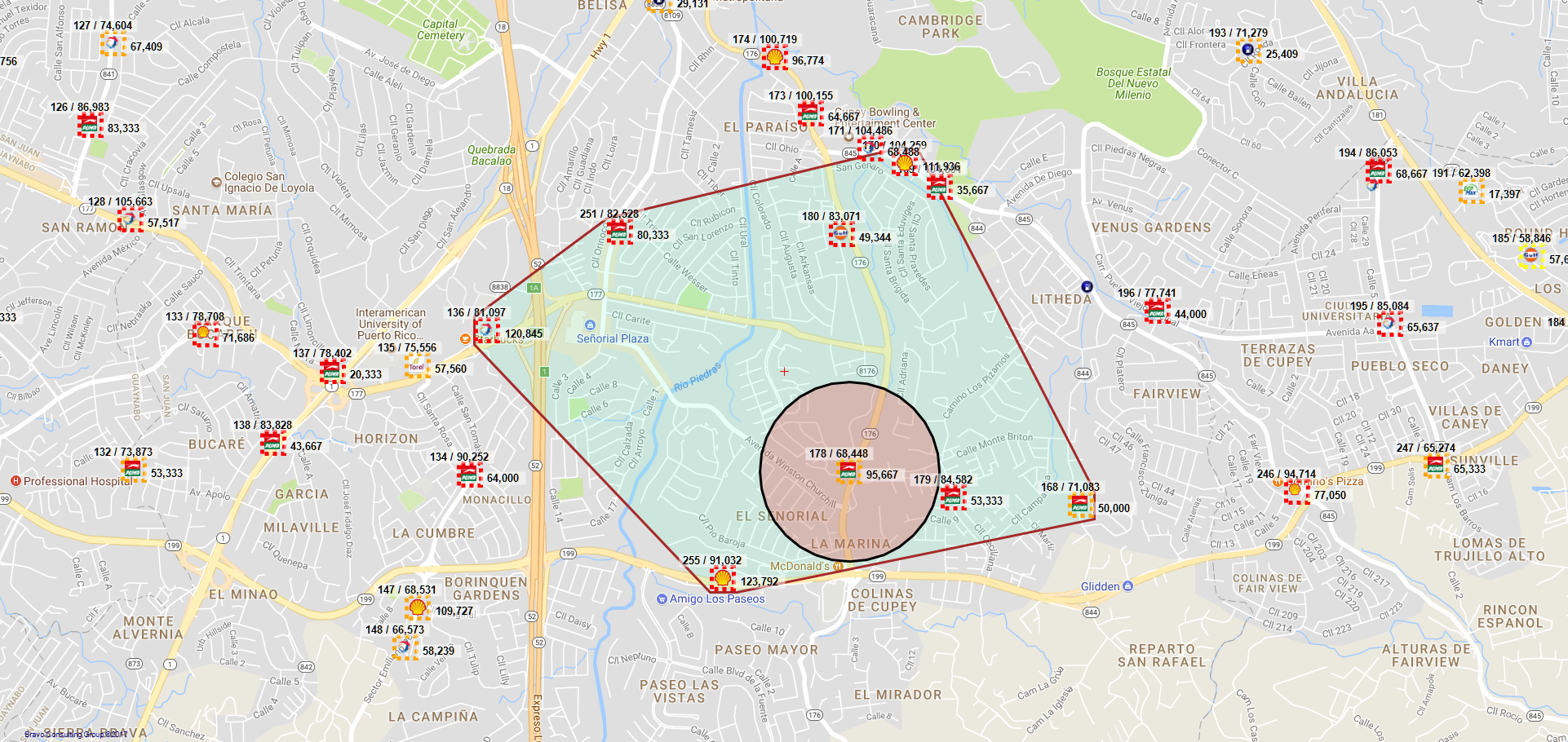 173 / GAMA GROUP, INC. - 209 - SAN JUAN
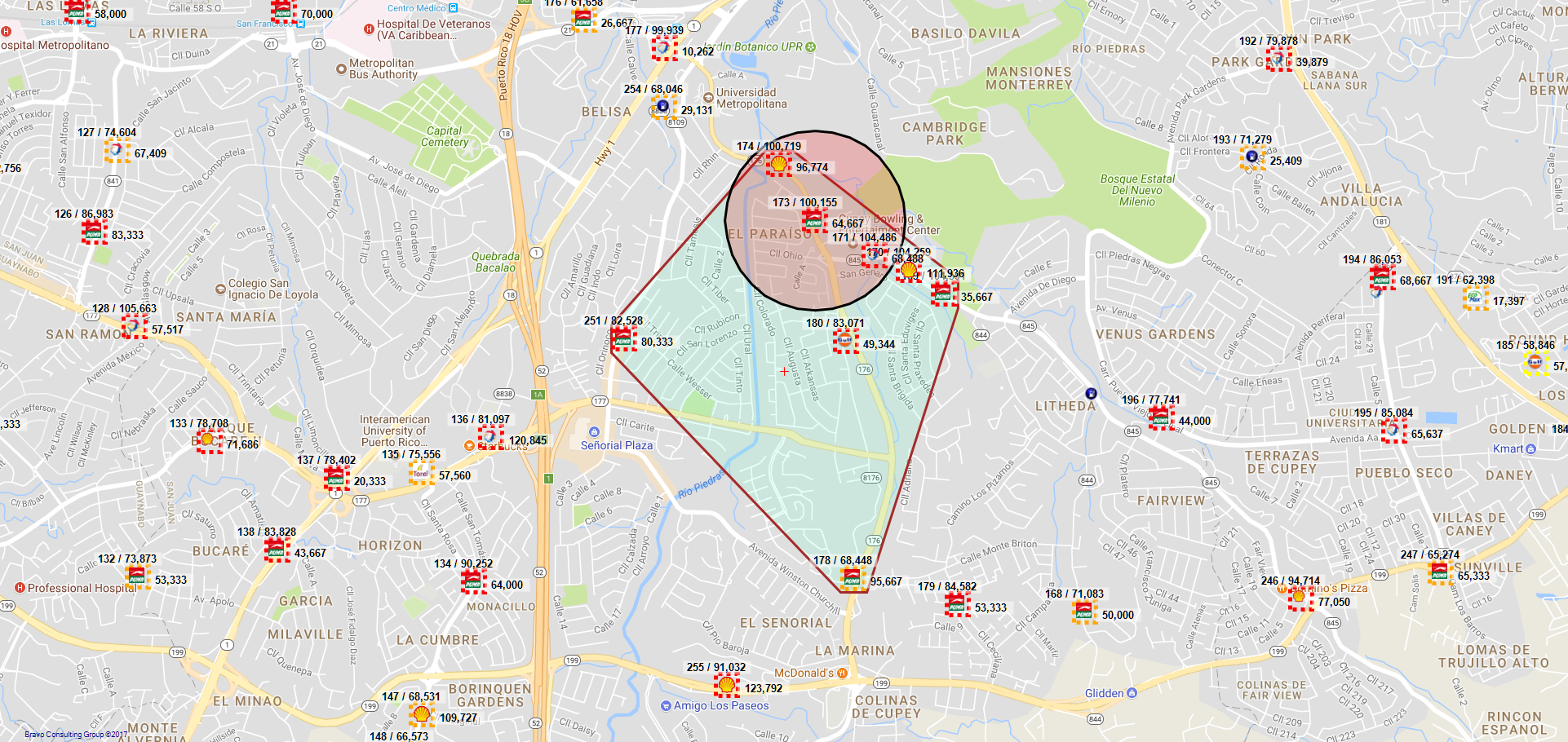 156 / GURABO FUEL CORP. - 374 - TRUJILLO ALTO
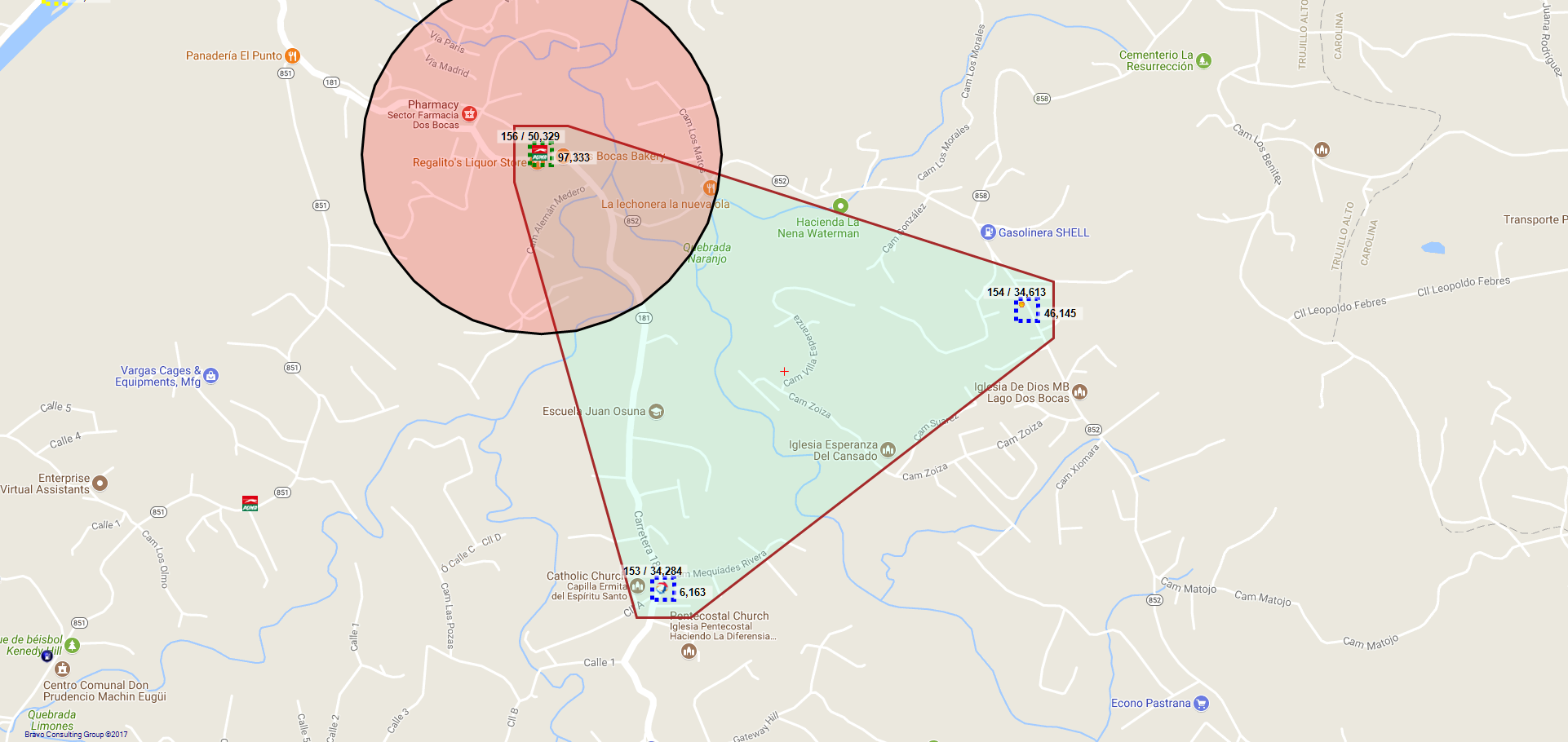 139 / ANTONIO SANTOS RIVERA. - 135 - GUAYNABO
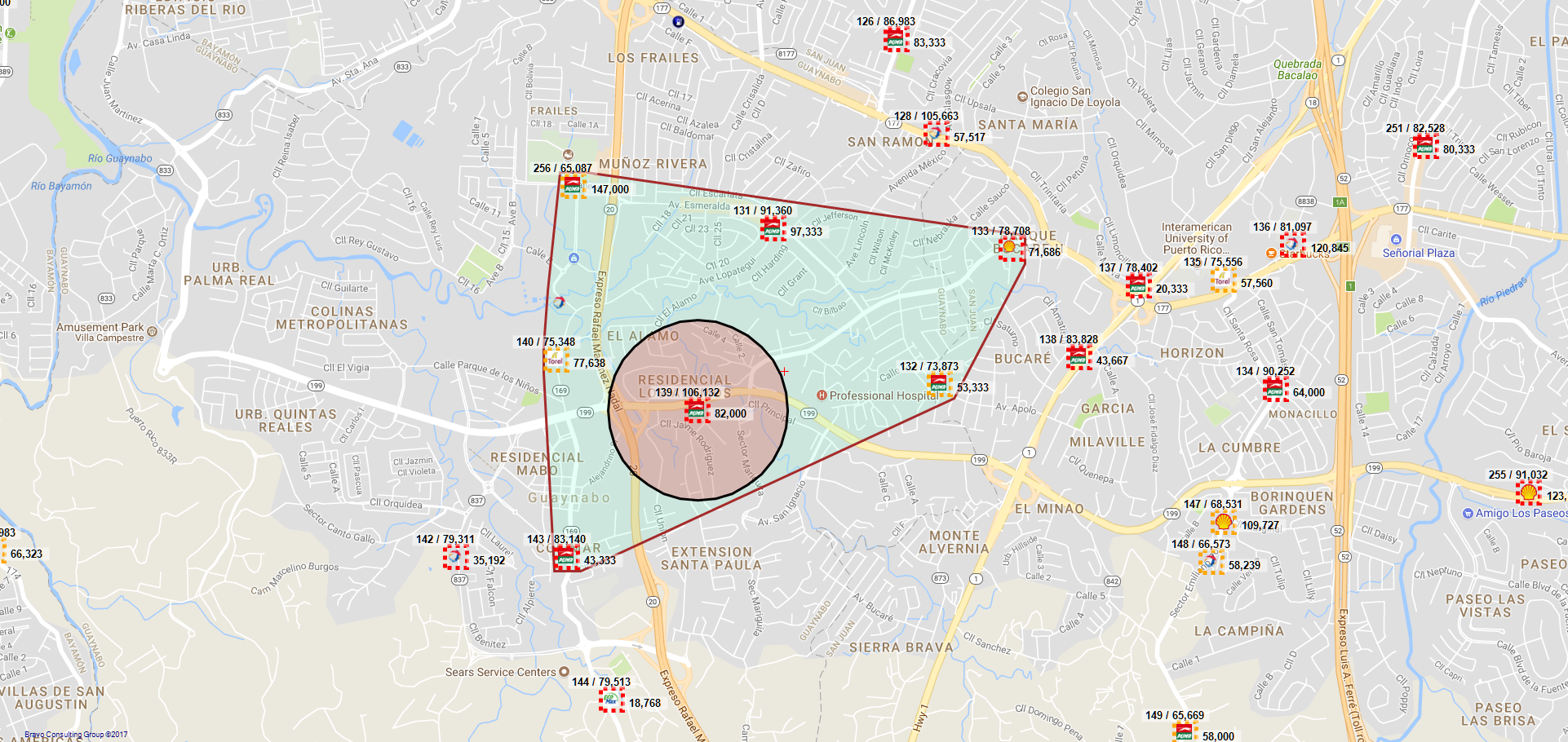 137 / TAWFEEG A MAHMOUD ABUOSBA. - 225 - SAN JUAN
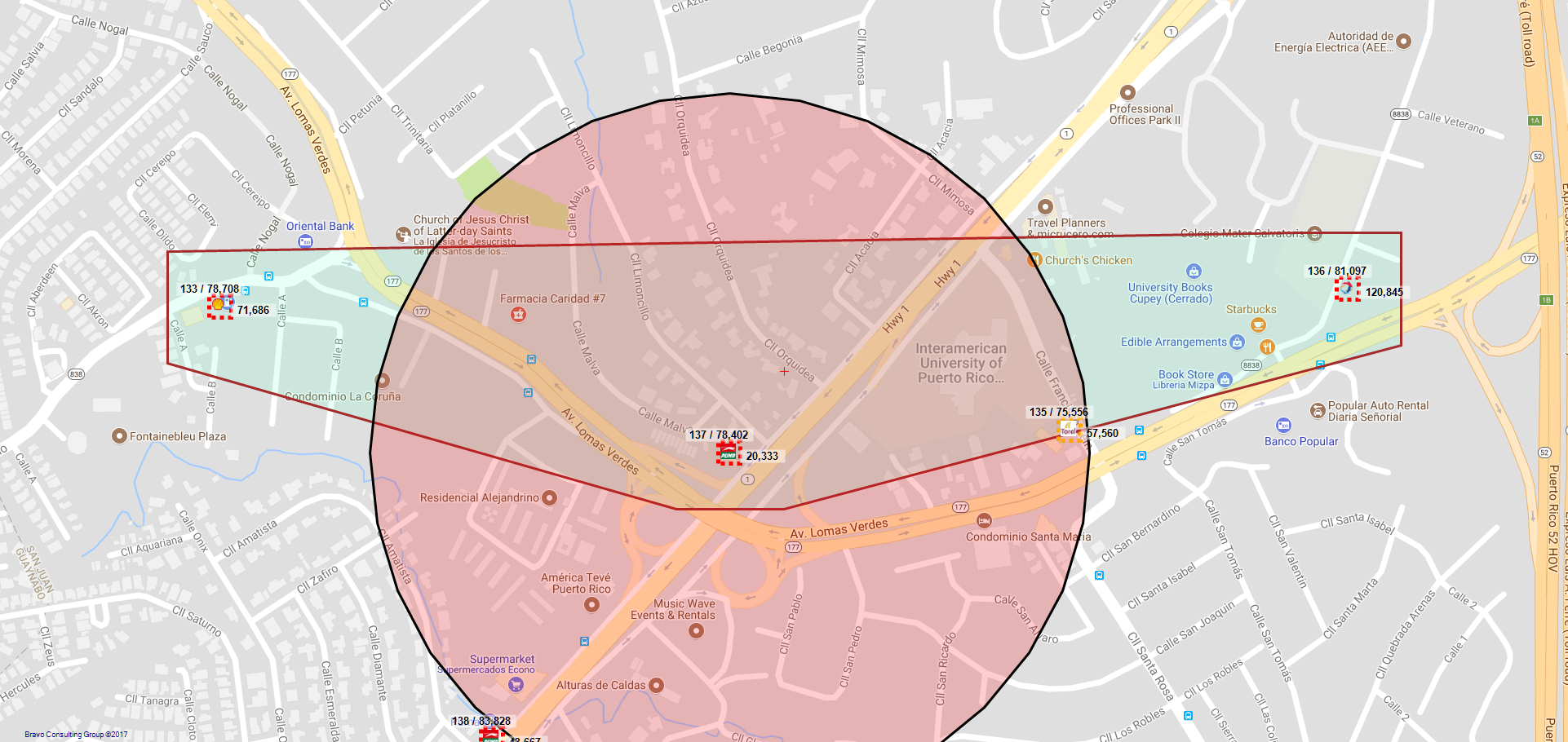 131 / C-FUELS, LLC - 43 - GUAYNABO
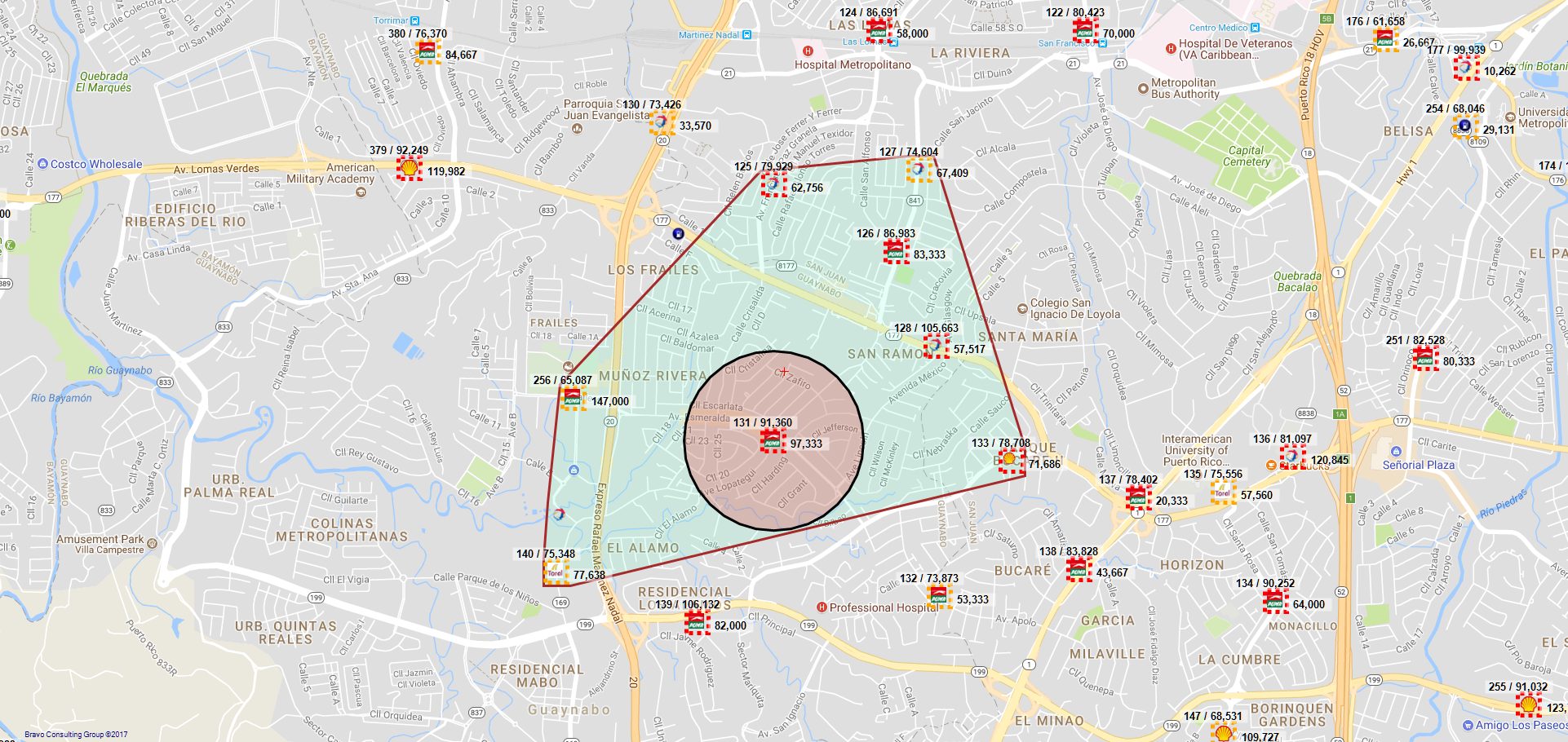 122 / C-FUELS, LLC - 7 - SAN JUAN
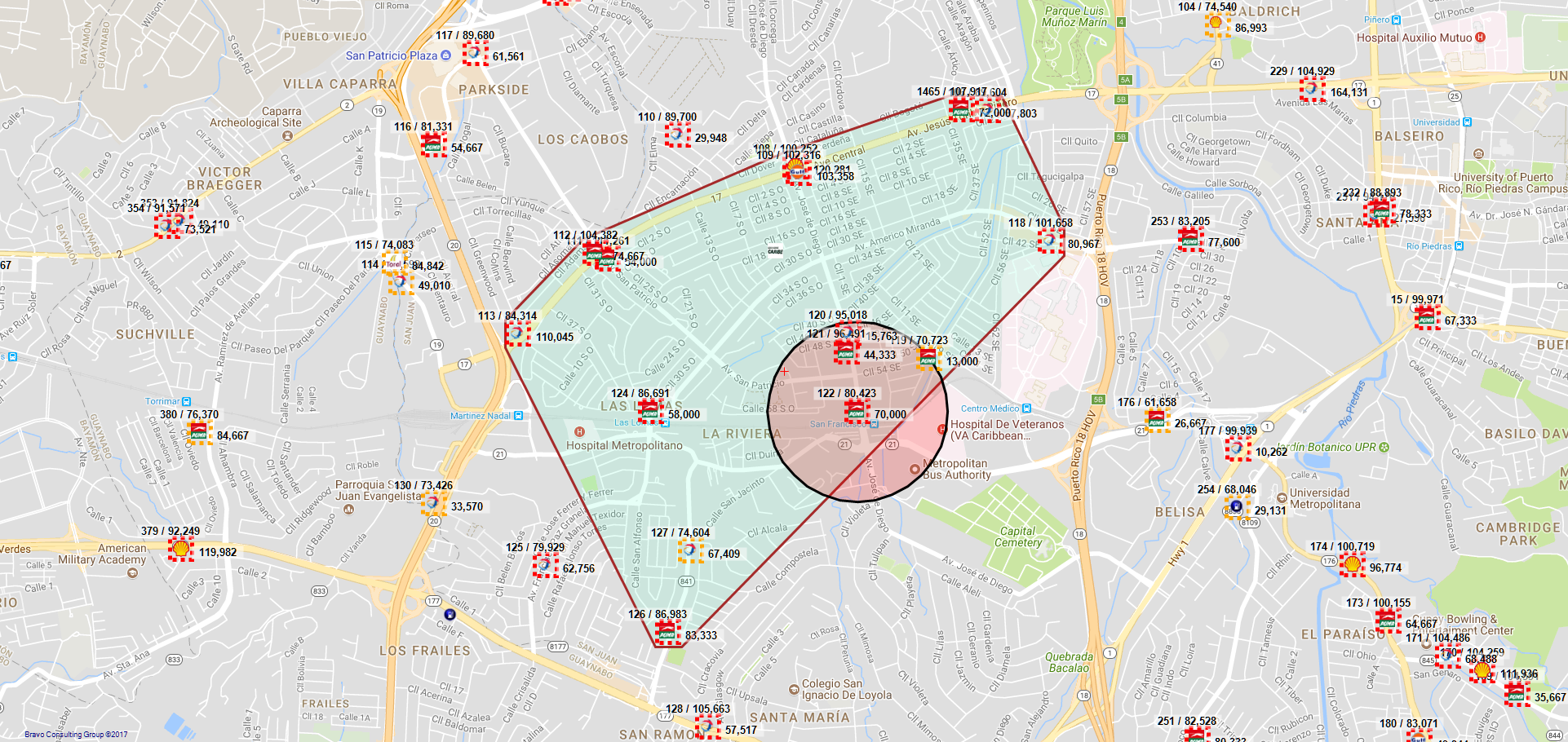 116 / MG ENERGY LLC. - 58 - GUAYNABO
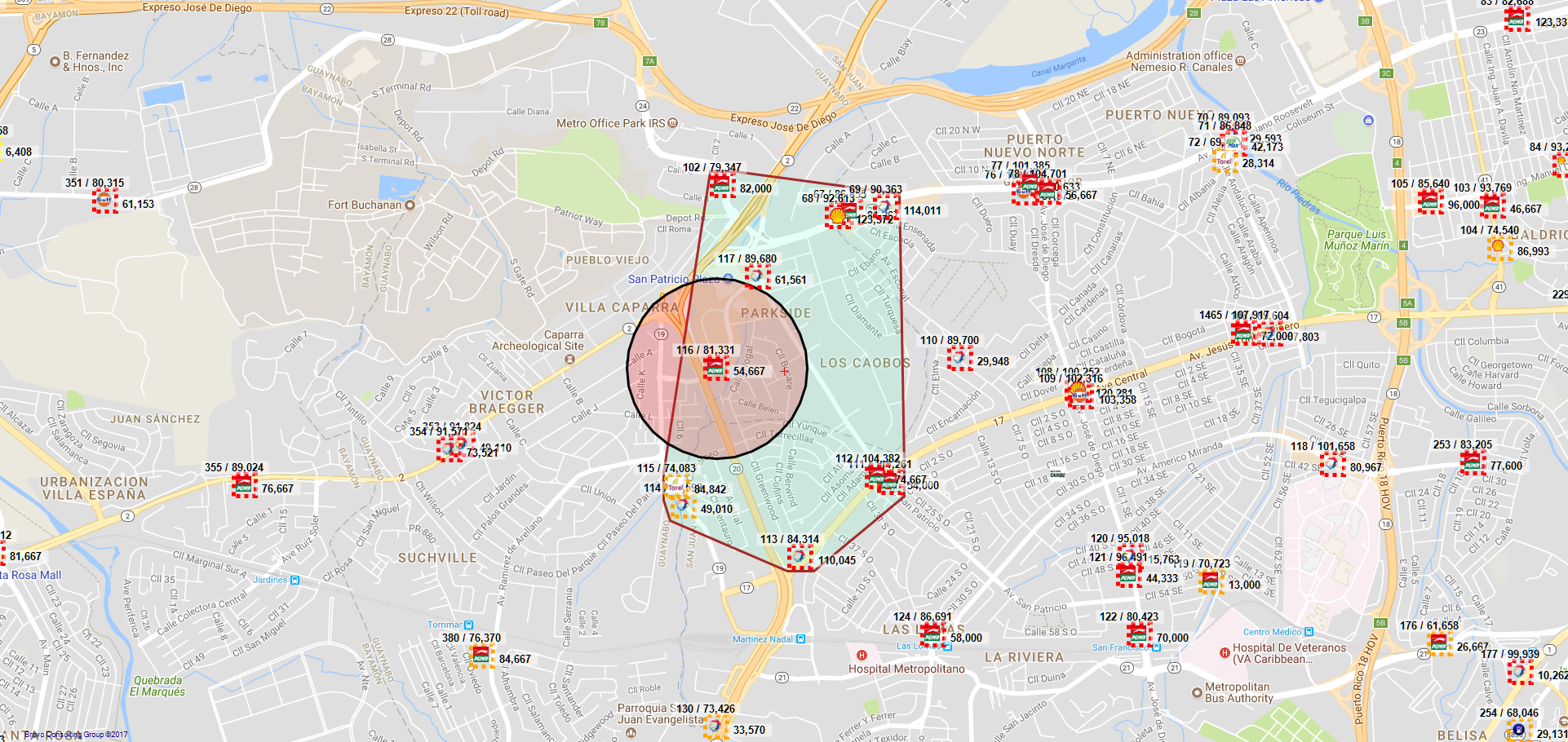 112 / N & L INC. - 213 - SAN JUAN
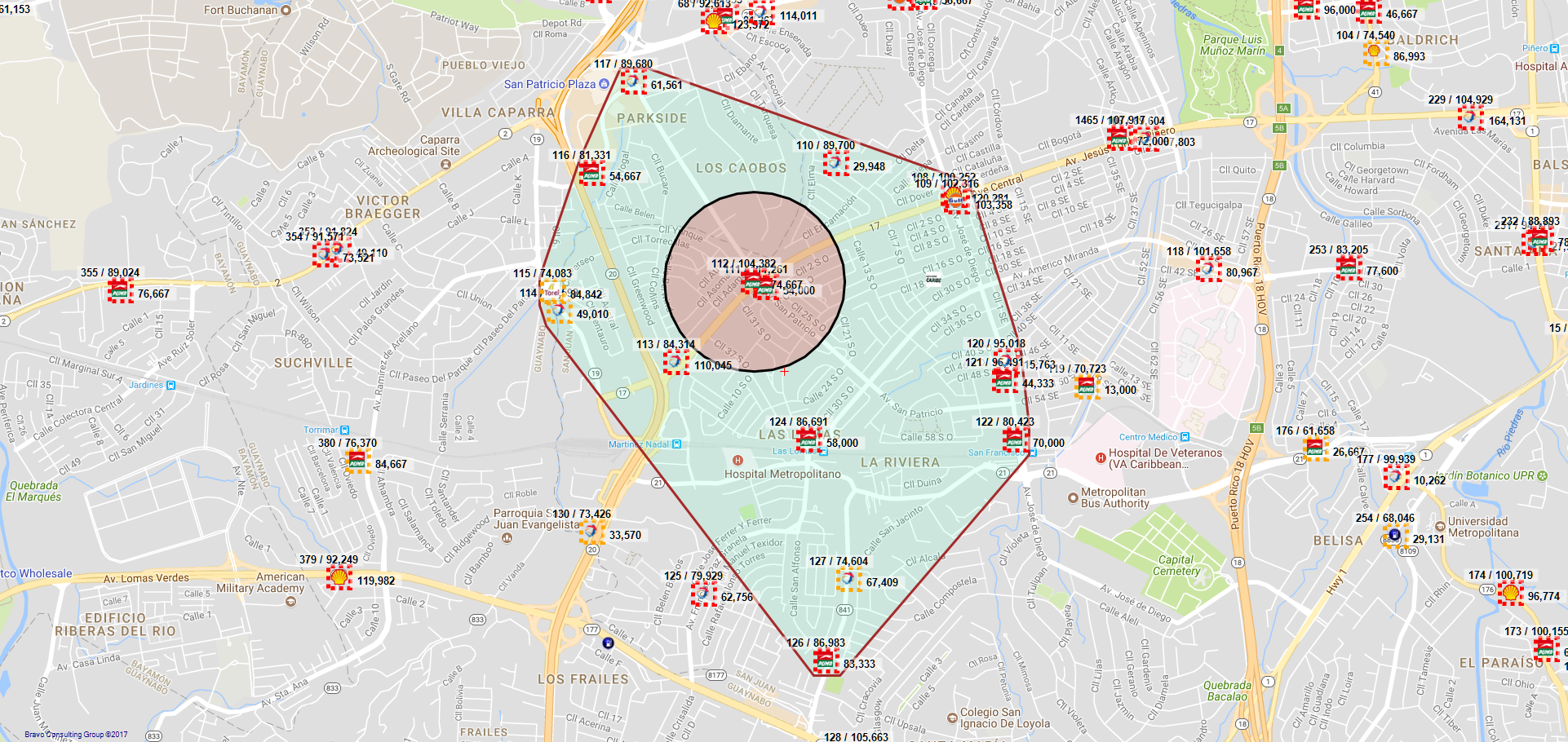 111 / ODEH PETROLEUM, INC. - 6 - SAN JUAN
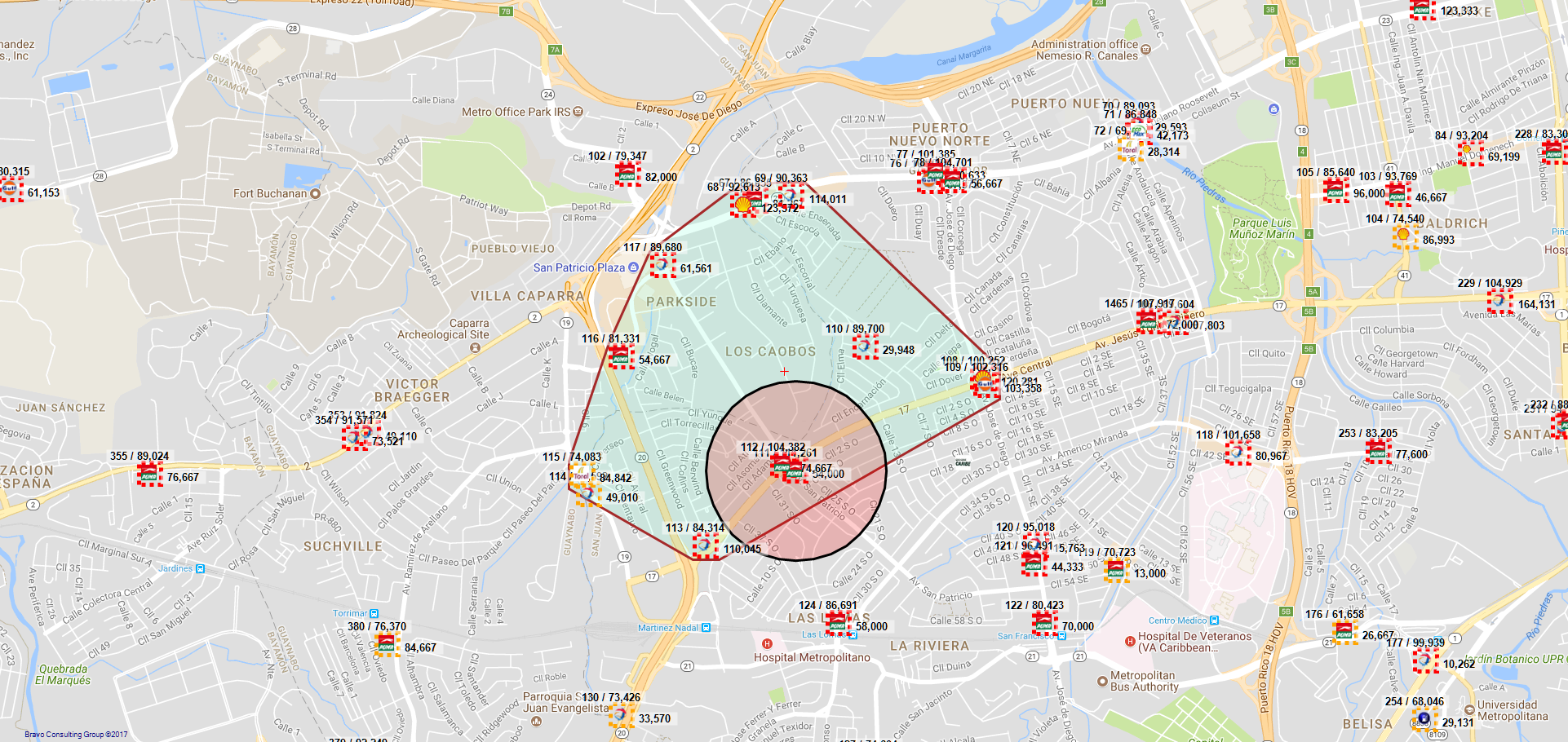 105 / GULF PLAZA, INC. - 148 - SAN JUAN
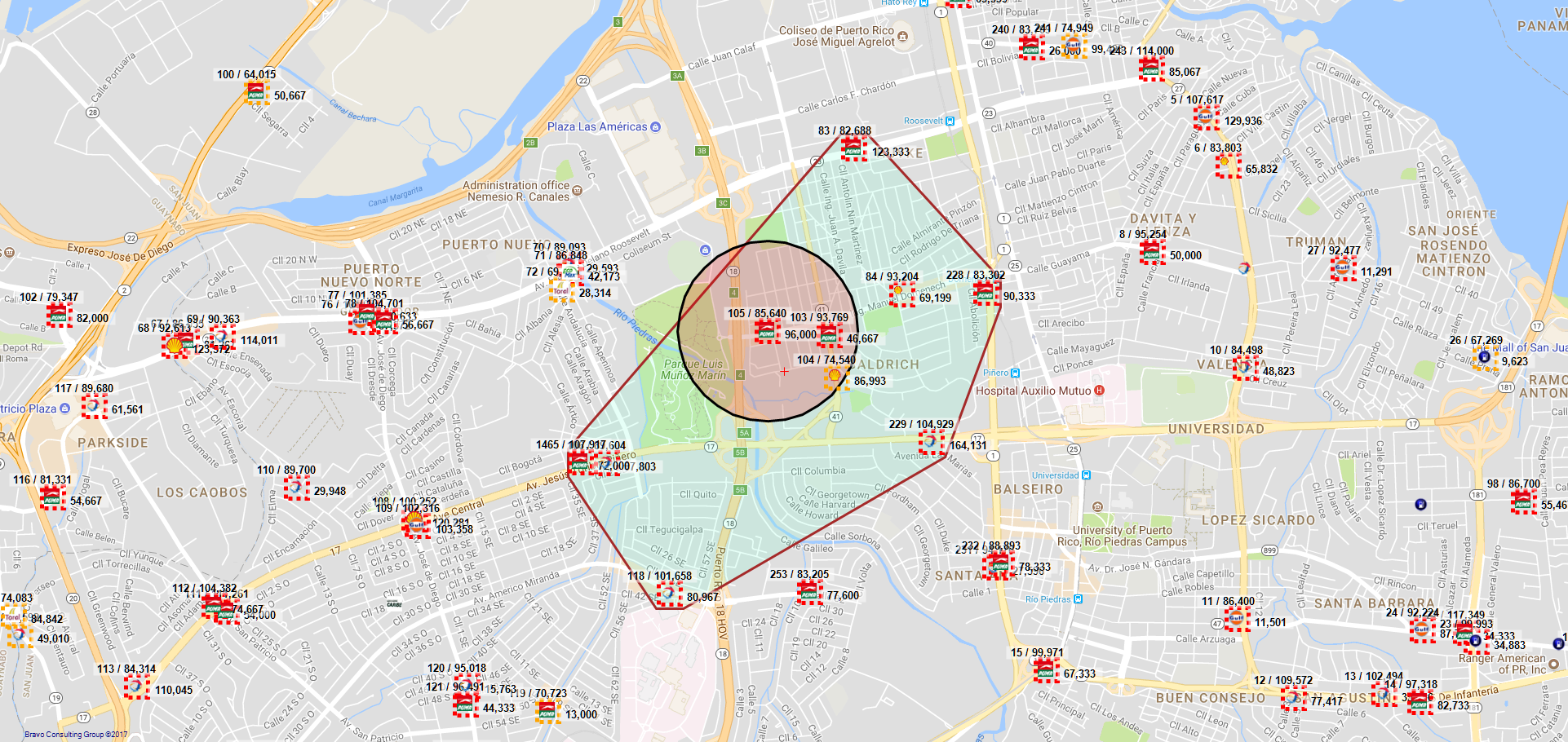 102 / REXCO PARK FUEL CORP. - 351 - GUAYNABO
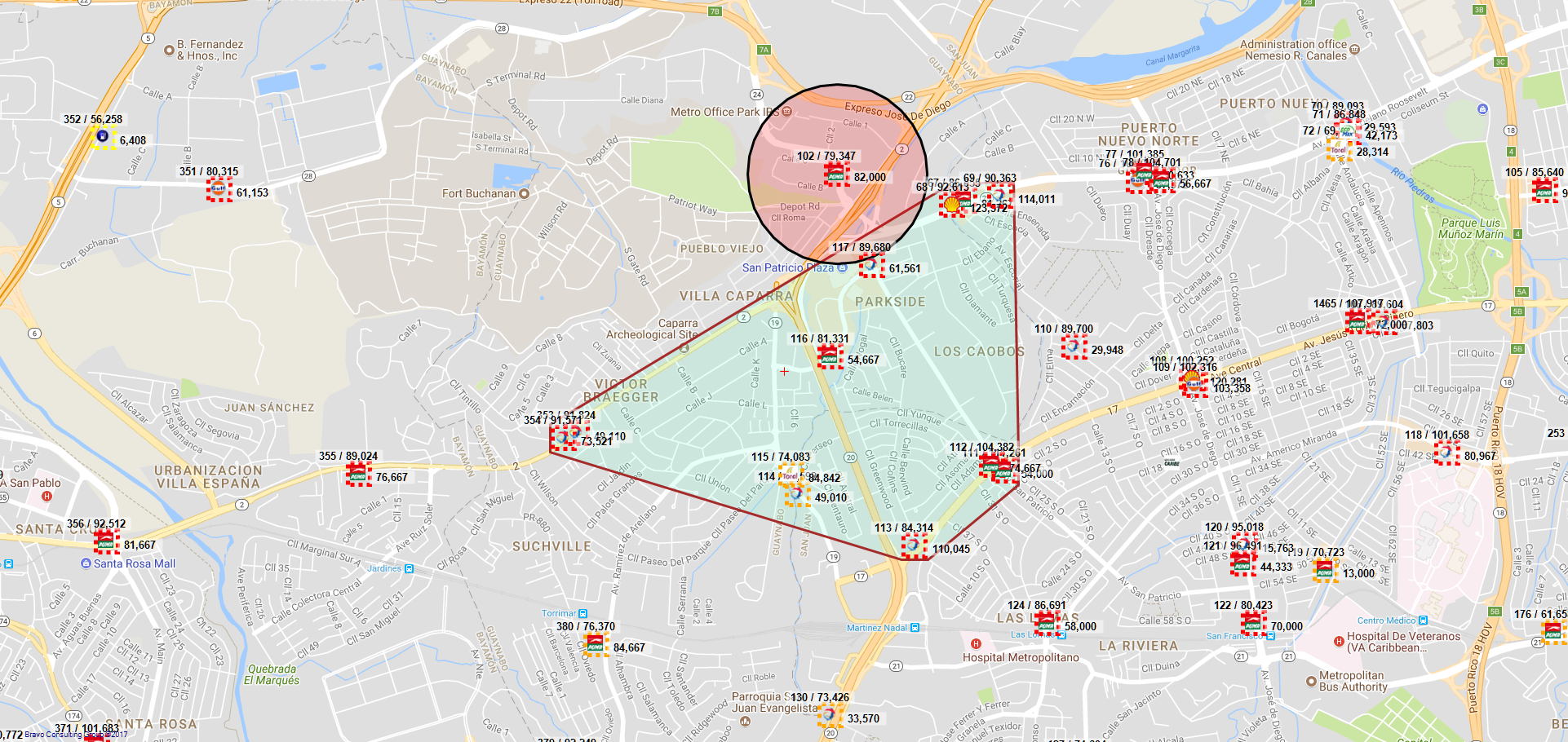 95 / GAMA GROUP, INC. - 207 - CAROLINA
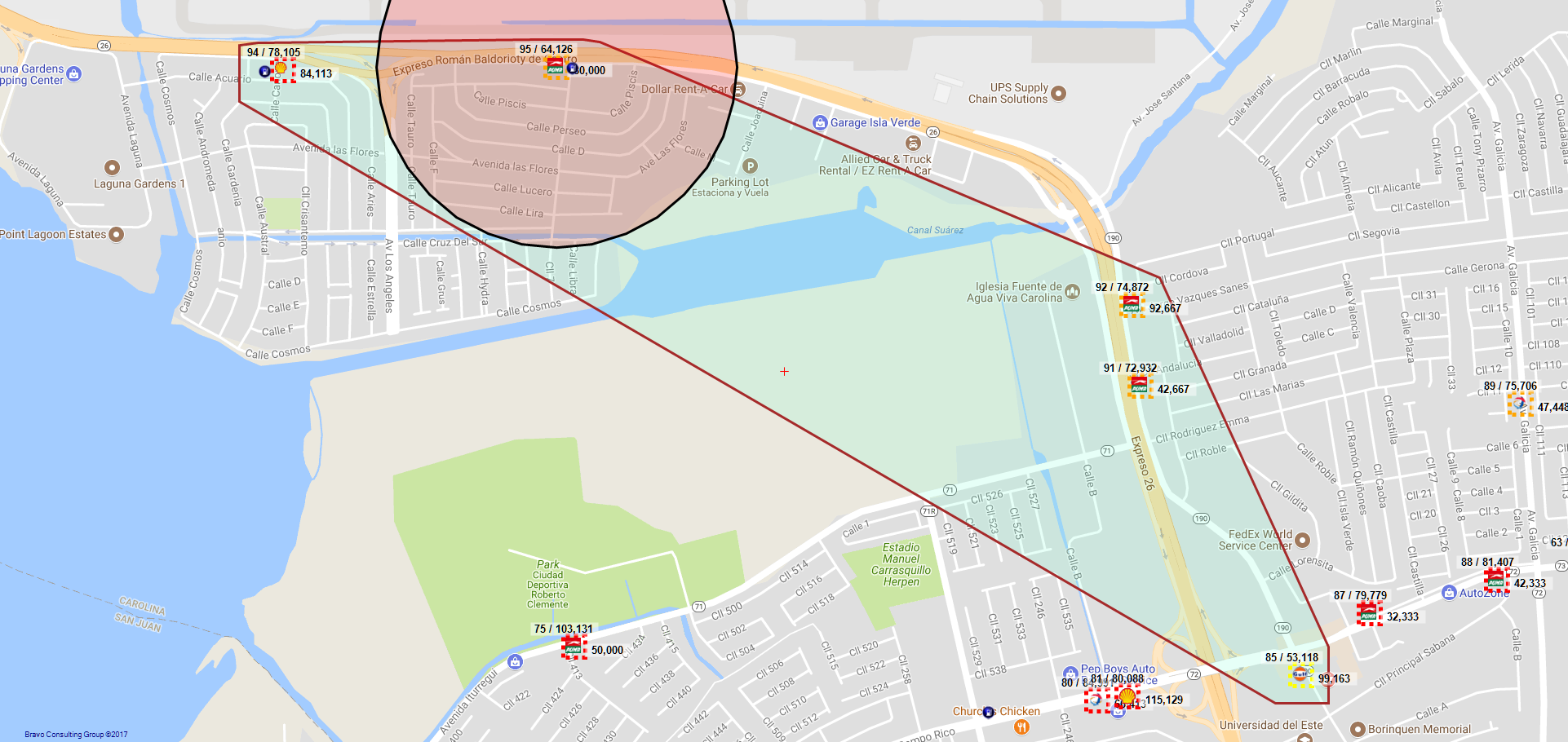 92 / H VEGA'S SERVICE STATION INC. - 173 - CAROLINA
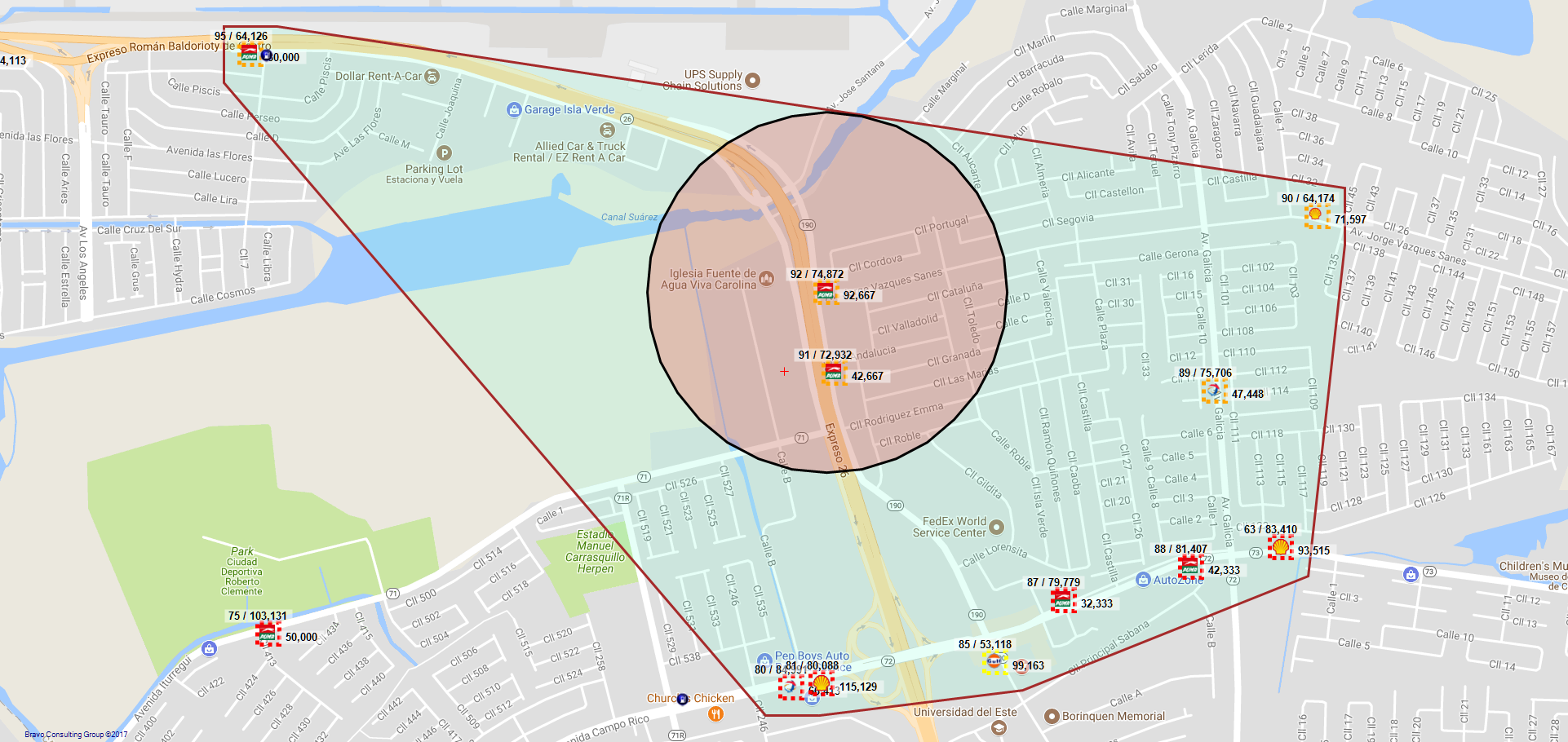 83 / FELIX A. BETANCES - 226 - SAN JUAN
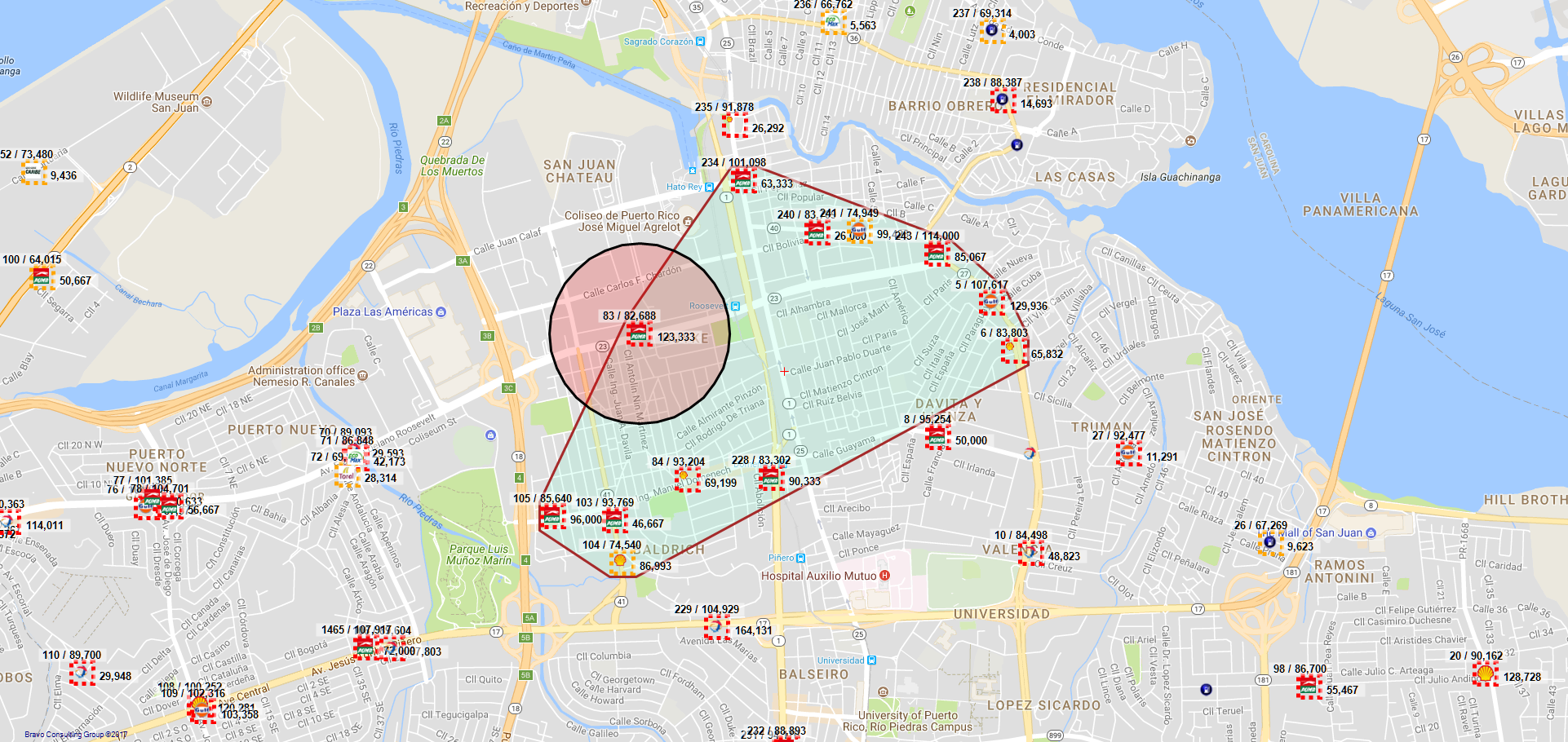 78 / EMA INVESTMENT CORP. - 220 - SAN JUAN
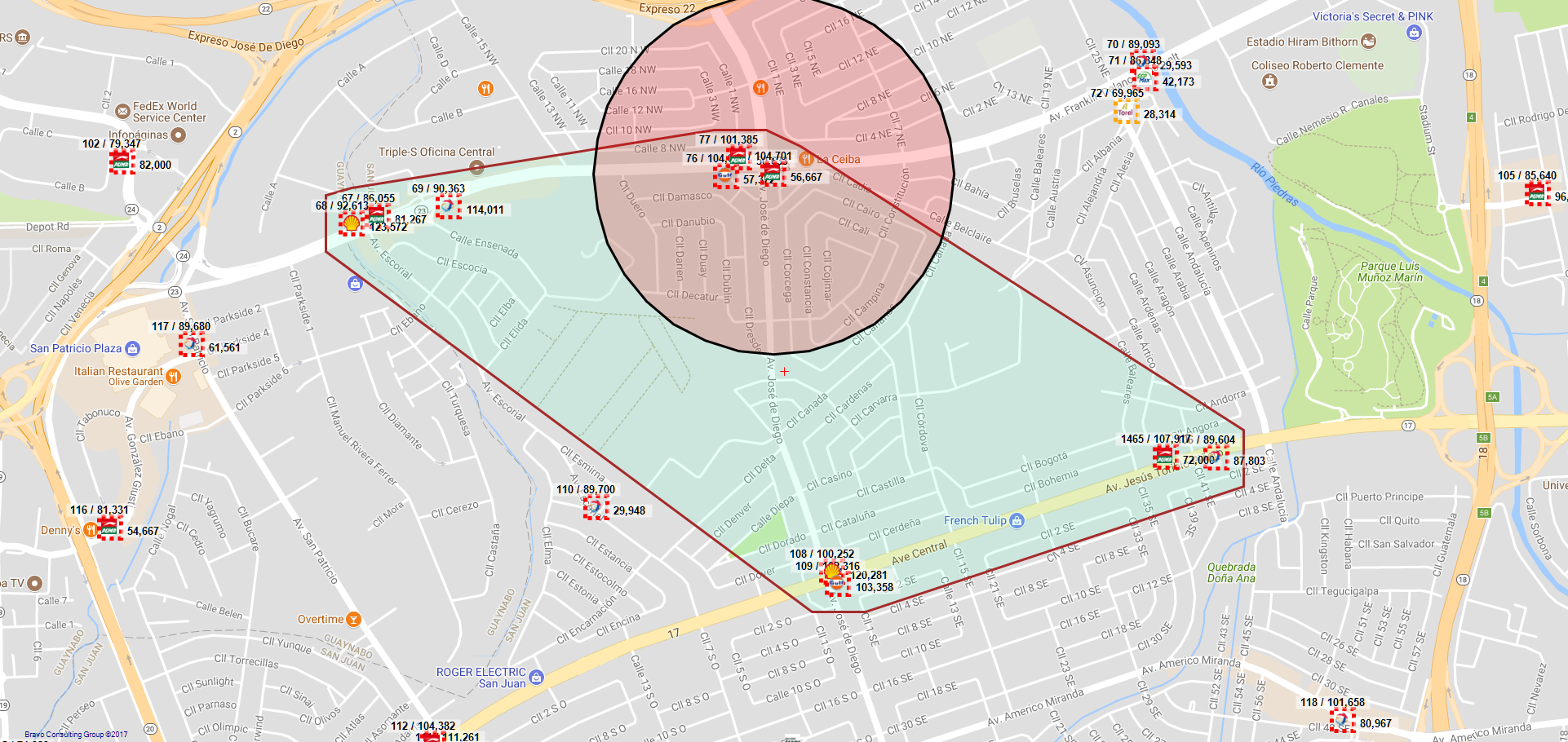 77 / VP PETROLEUM, INC. - 227 - SAN JUAN
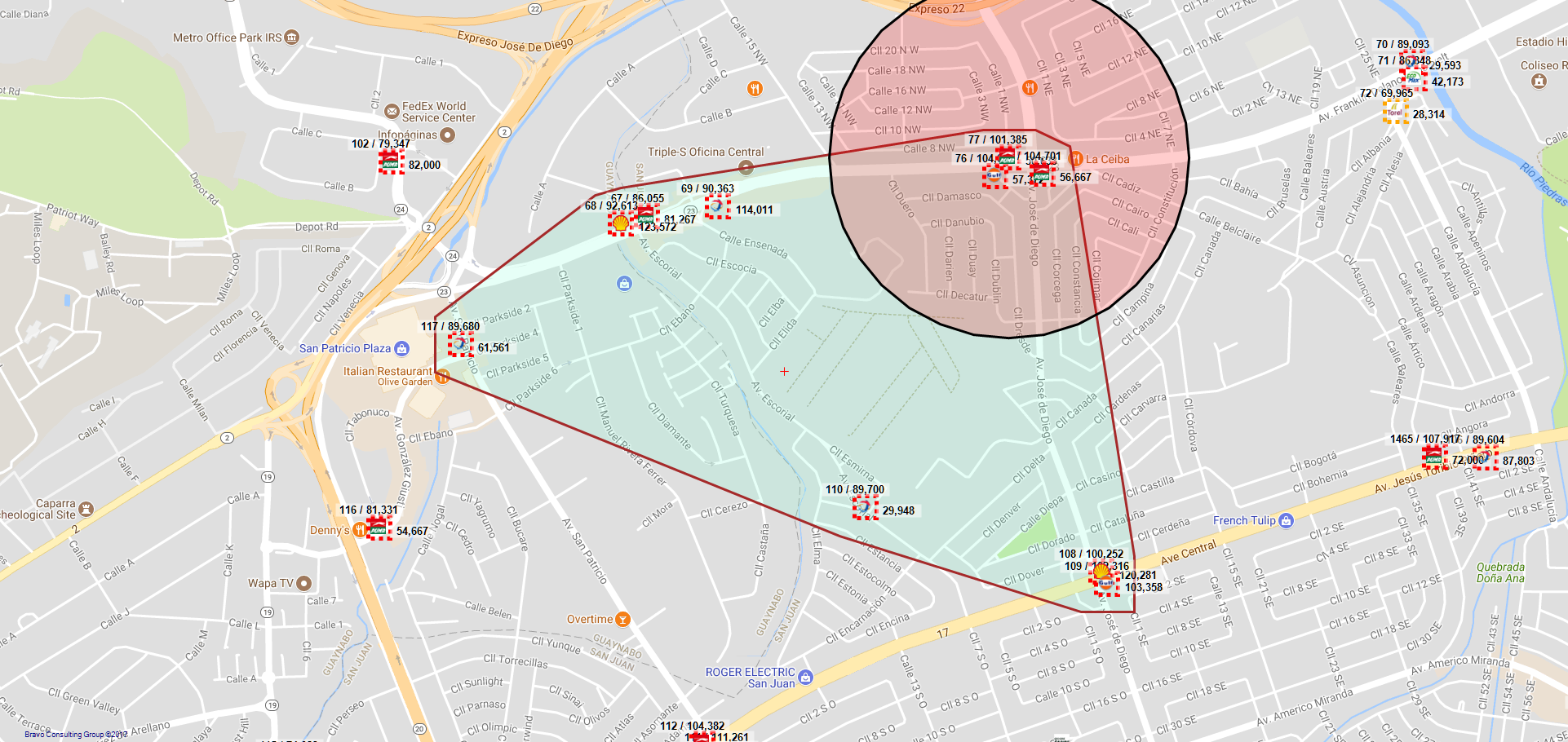 74 / VP PETROLEUM- CAMPO RICO - 791 - SAN JUAN
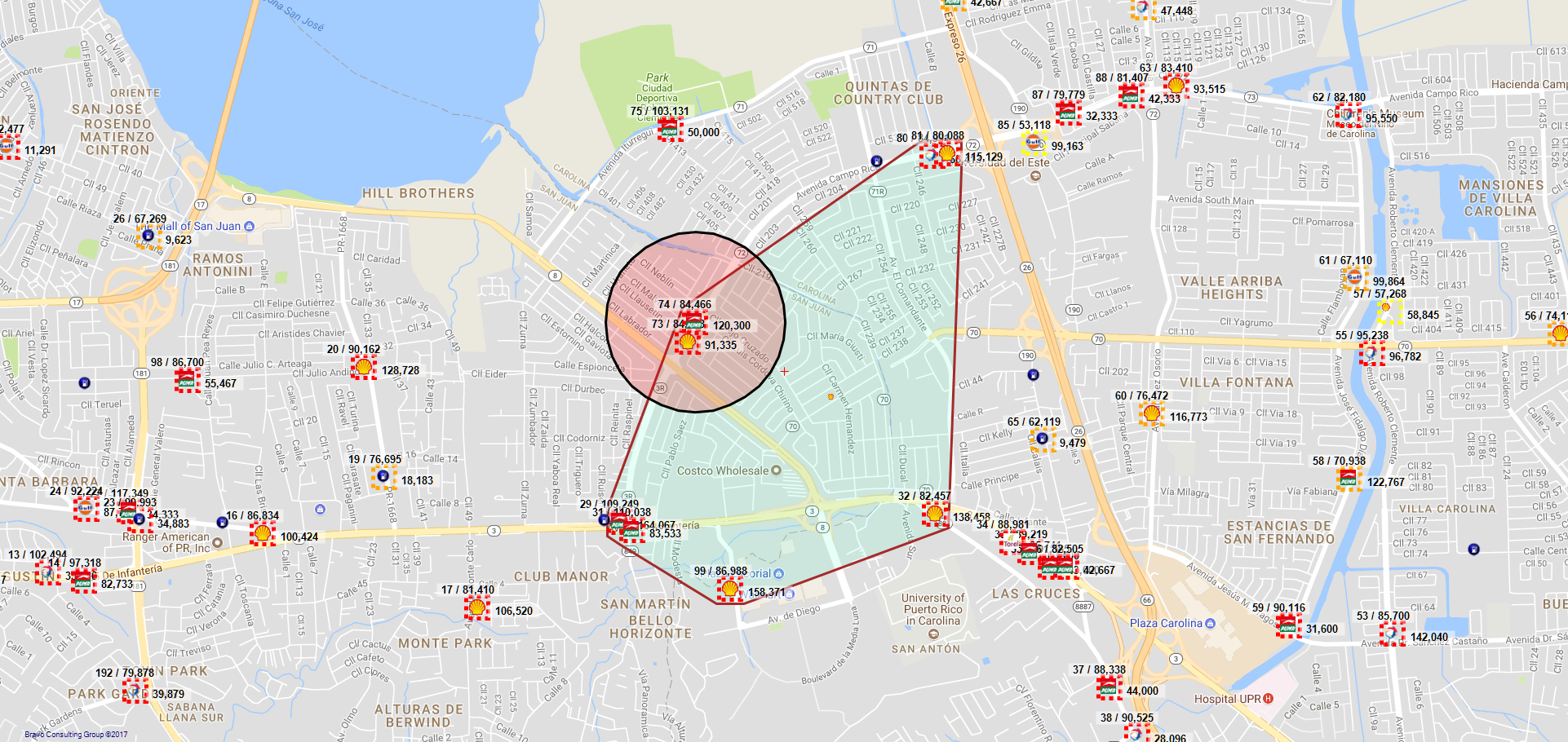 67 / VP PETROLEM INC. - 334 - SAN JUAN
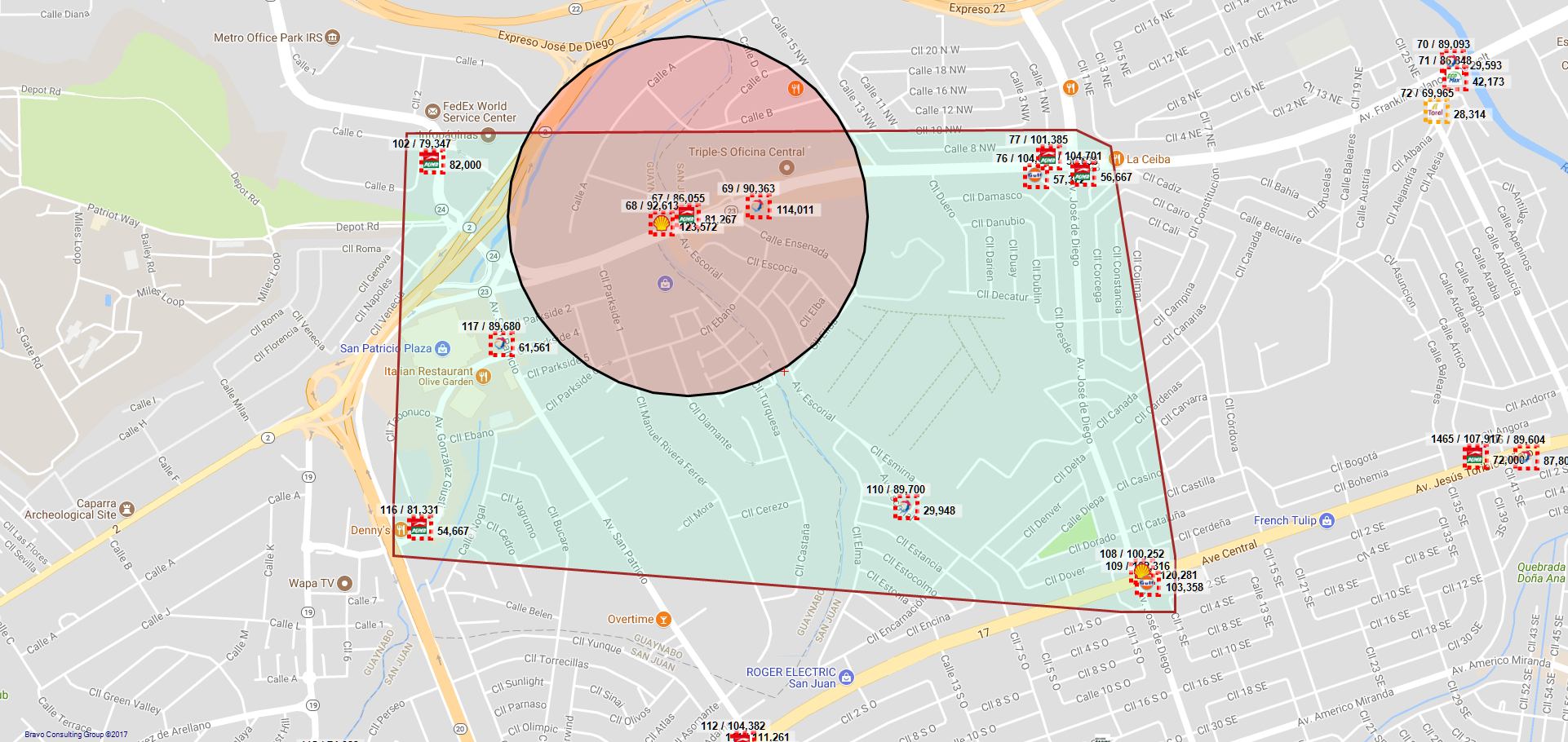 45 / ABDEL, INC - 337 - CAROLINA
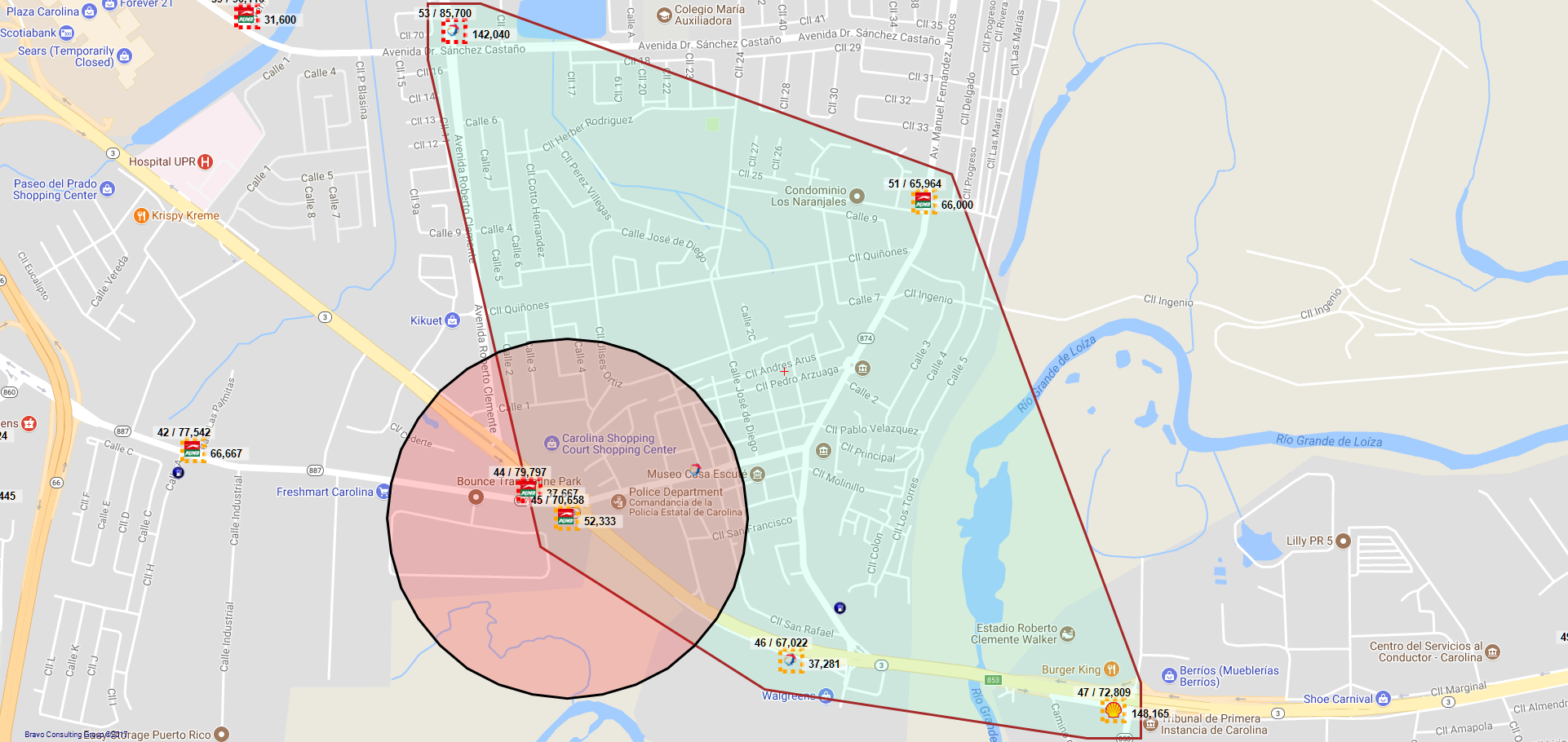 31 / VP PETROLEUM, INC. - SAN MARTIN #902 - 902 - SAN JUAN
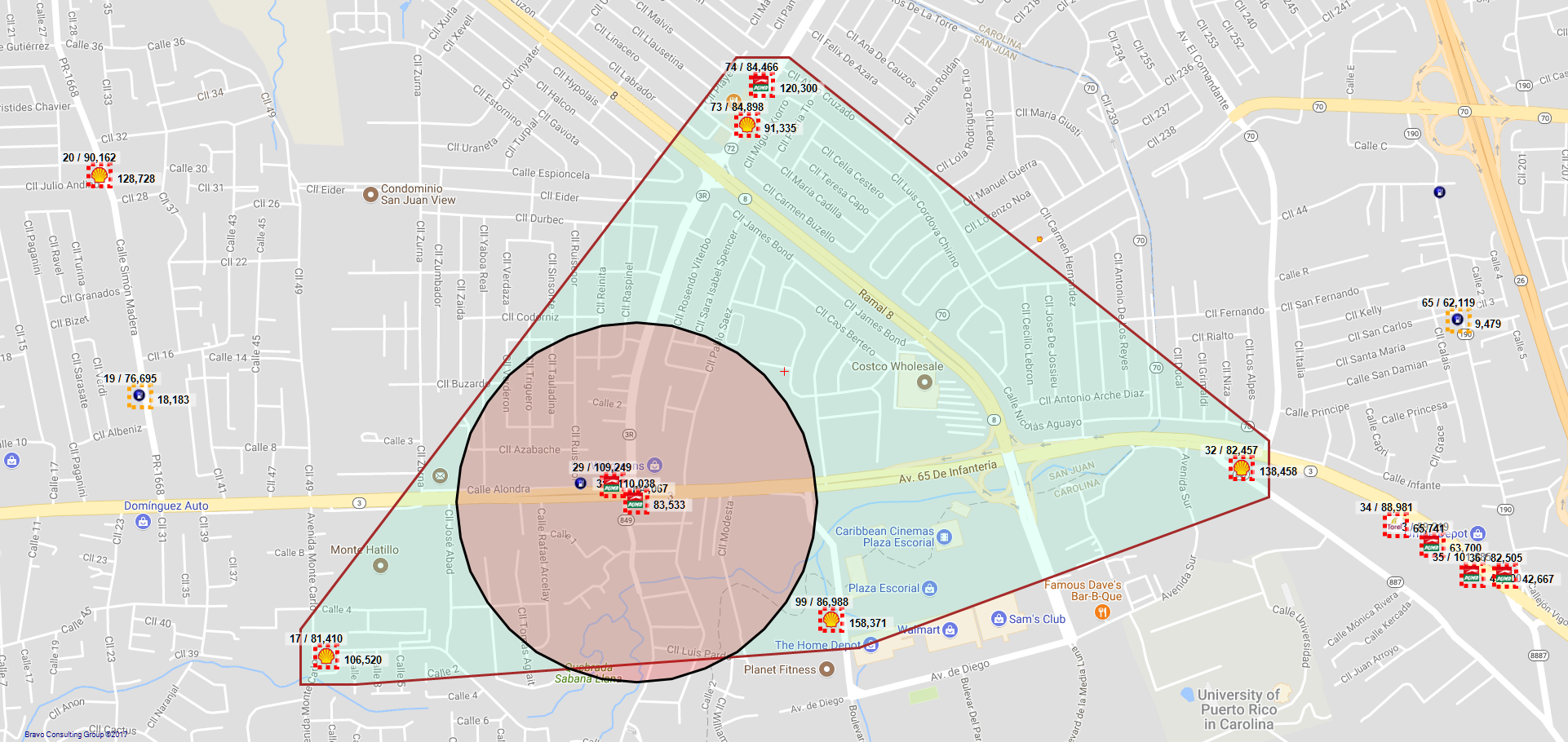 29 / VP PETROLEUM - 65 INFANTERIA. - 792 - SAN JUAN
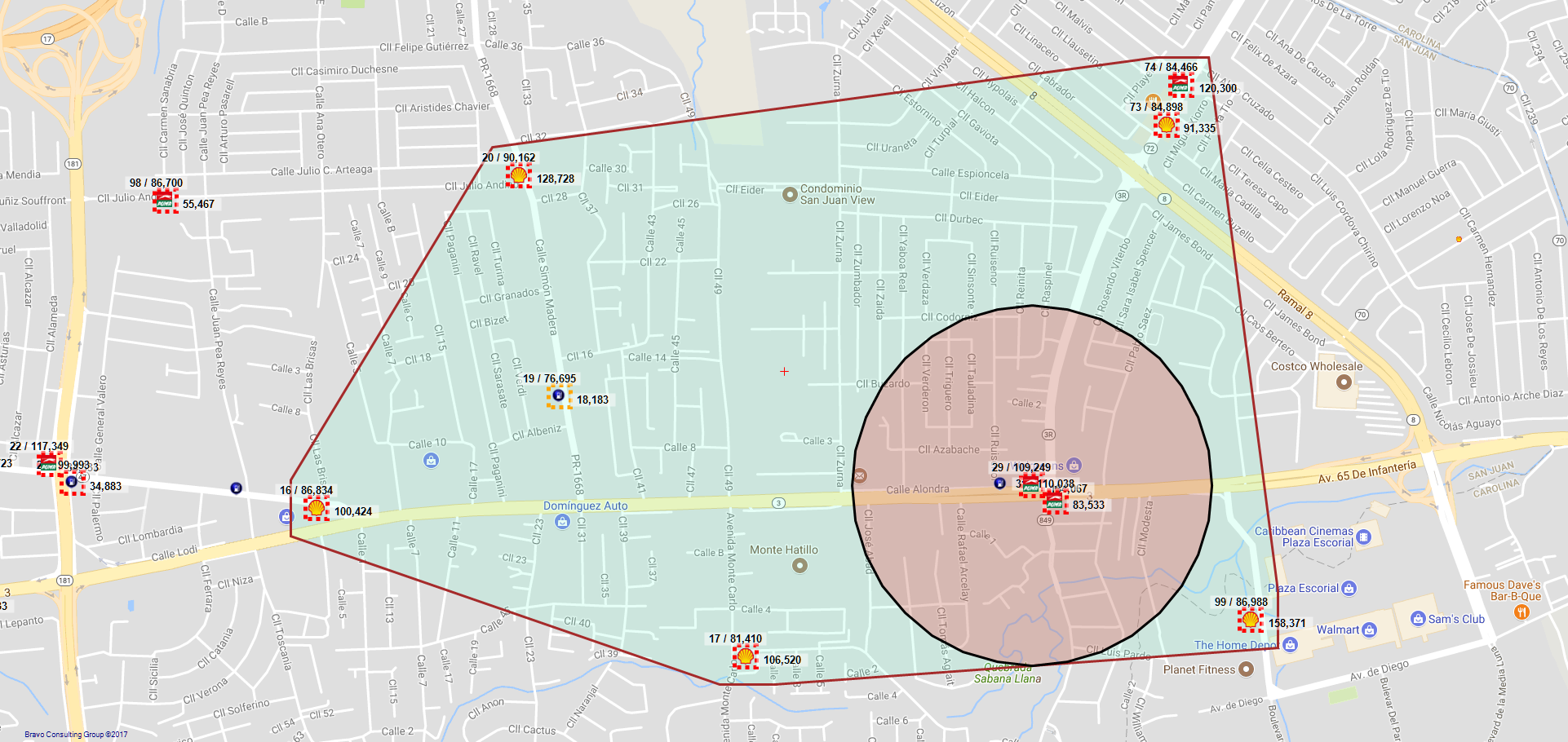 15 / MAHMOOD IBRAHIM ABU USBA - 268 - SAN JUAN
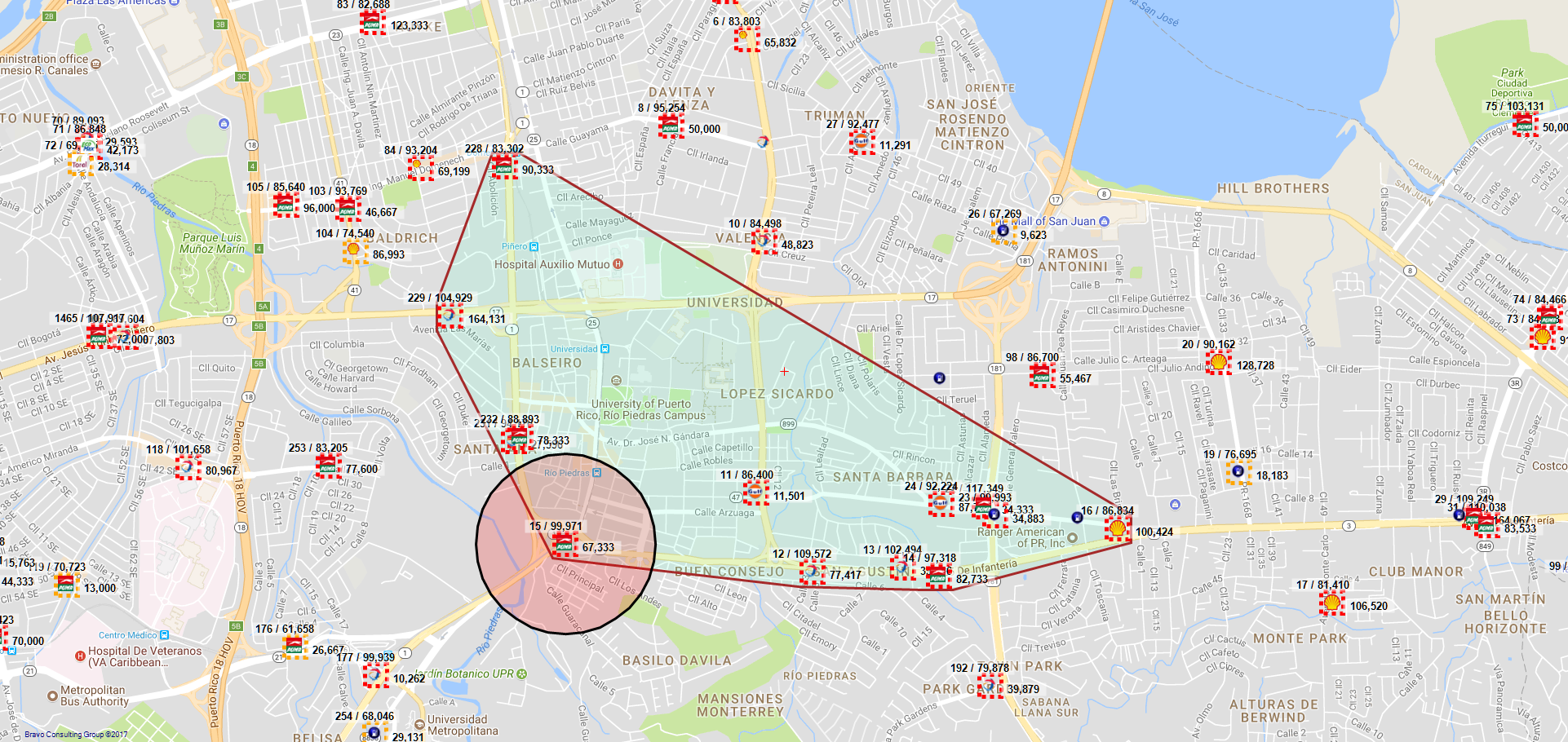 14 / VP PETROLEUM, INC. EL TUNEL - 905 - SAN JUAN
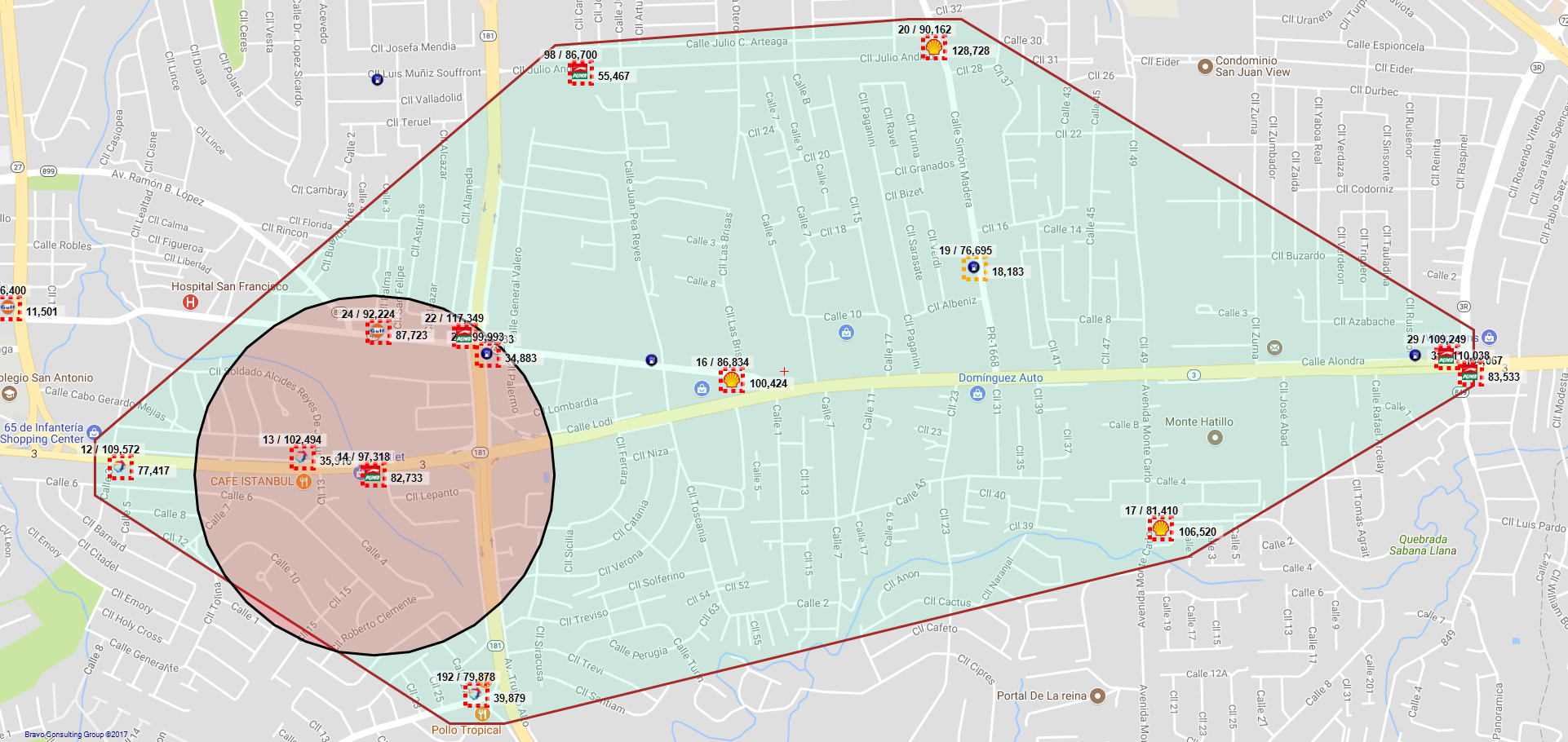